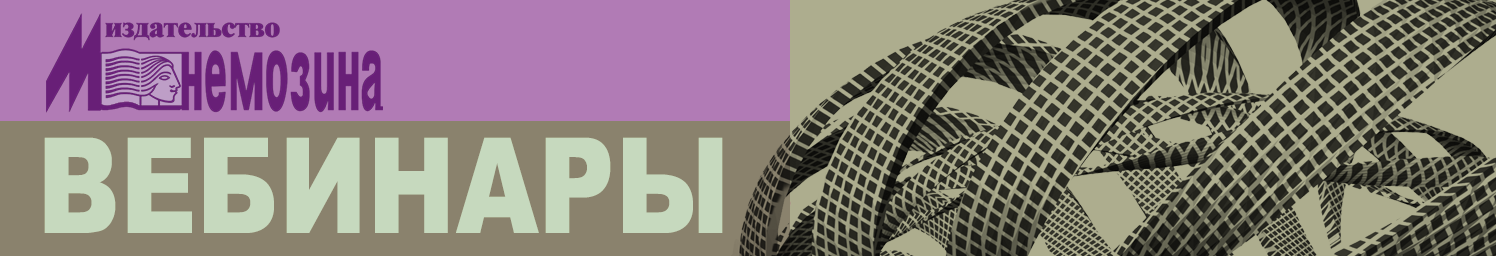 Координатный метод в пространстве
ВЕДУЩИЙ: Смирнов Владимир Алексеевич, профессор, доктор физико-математических наук, заведующий кафедрой элементарной математики МПГУ, автор учебников по геометрии для 5—6, 7—9 и 10—11 классов.
Учебники и пособия, входящие в УМК по геометрии издательства «Мнемозина». 
Учебники имеют гриф «Рекомендовано» и входят в Федеральный перечень
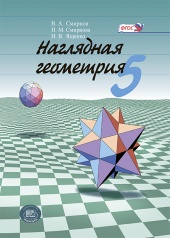 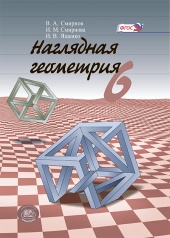 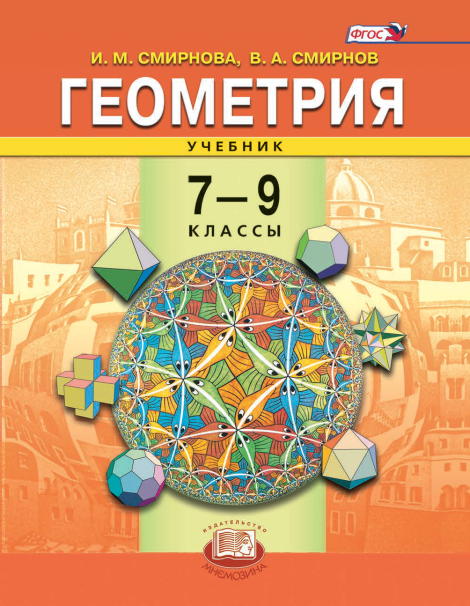 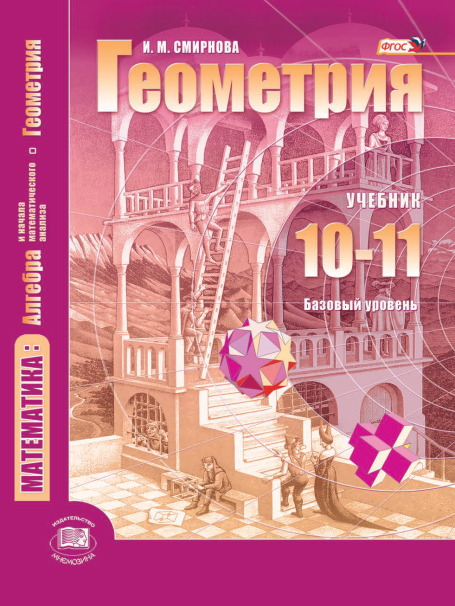 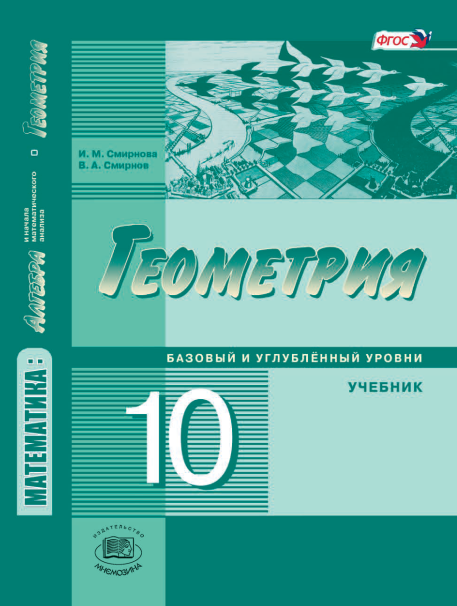 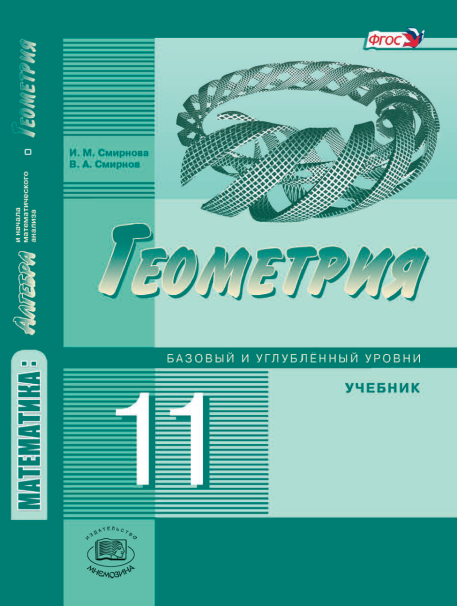 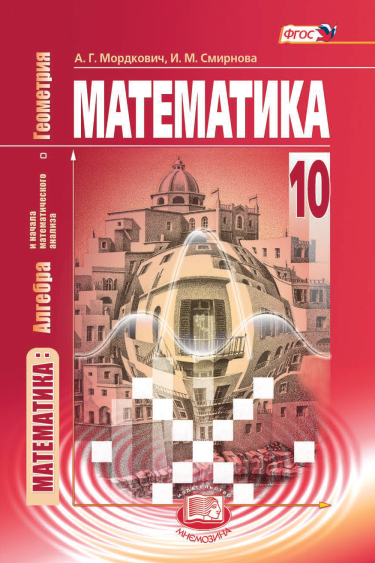 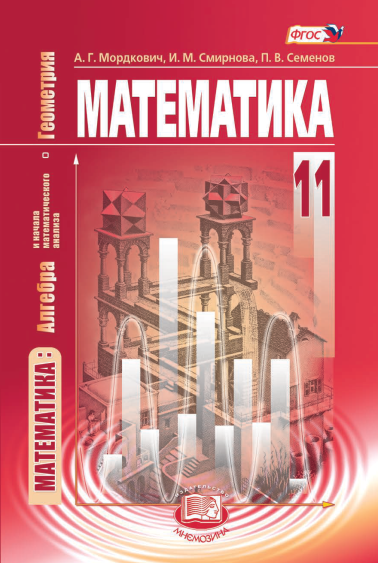 Дидактические материалы
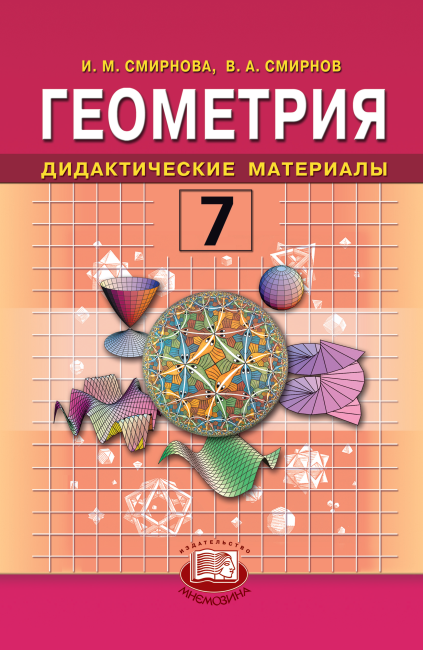 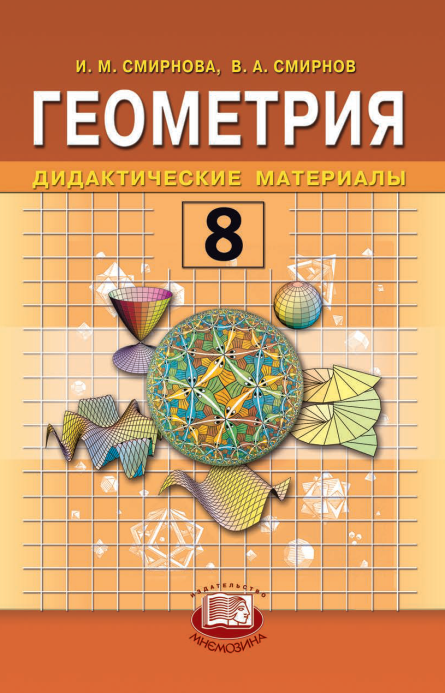 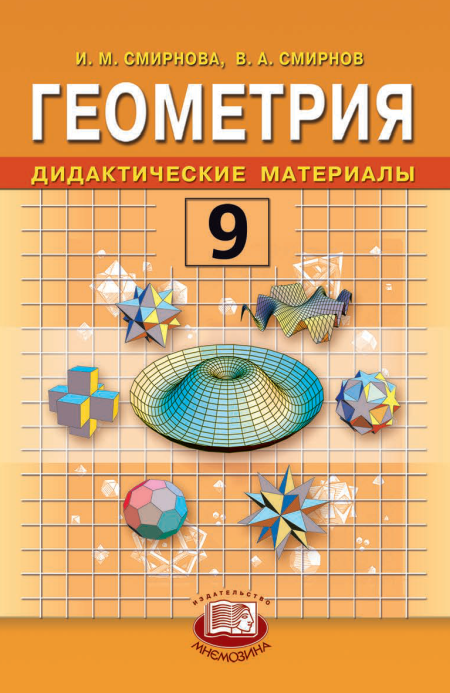 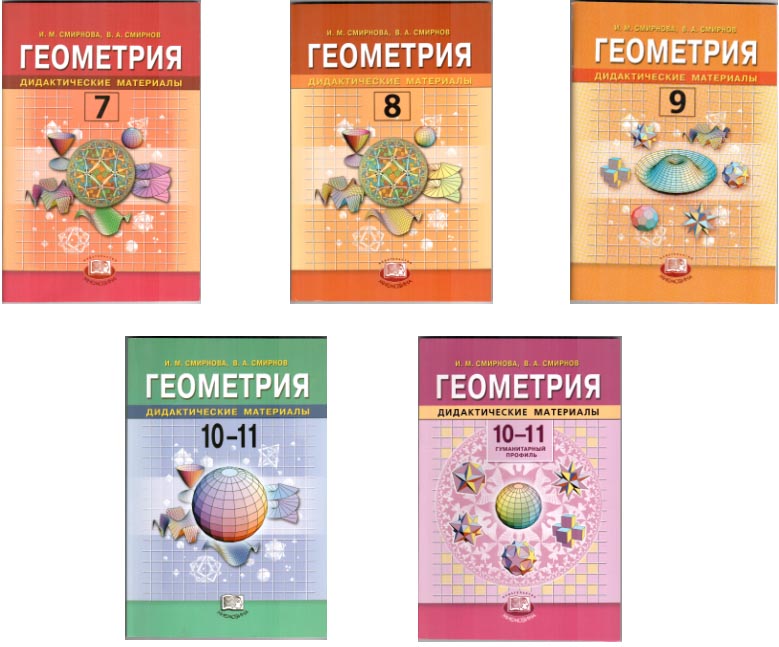 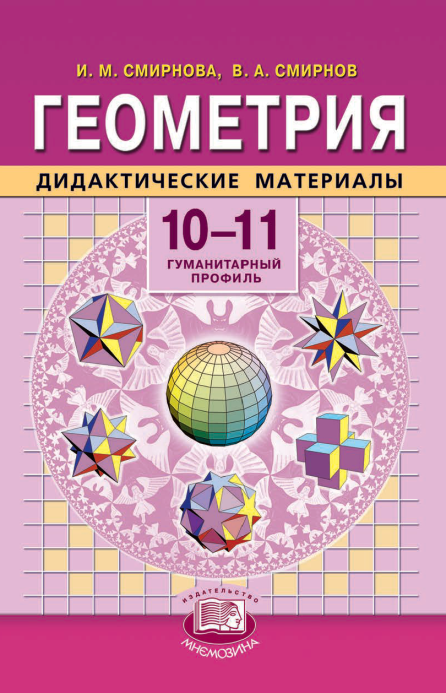 Методические рекомендации
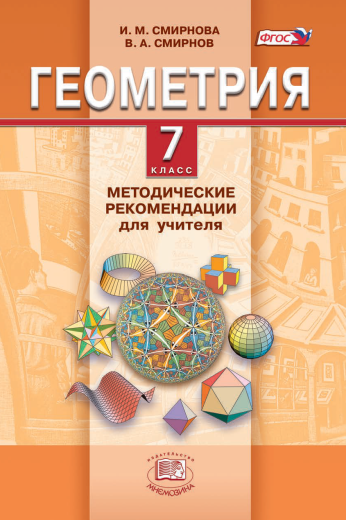 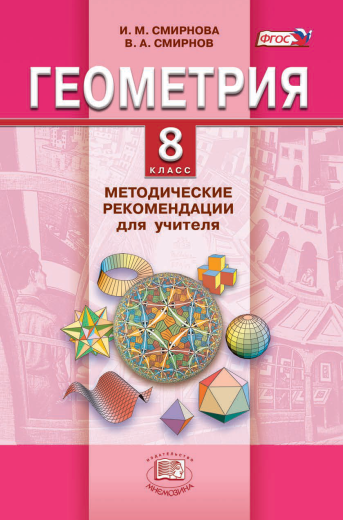 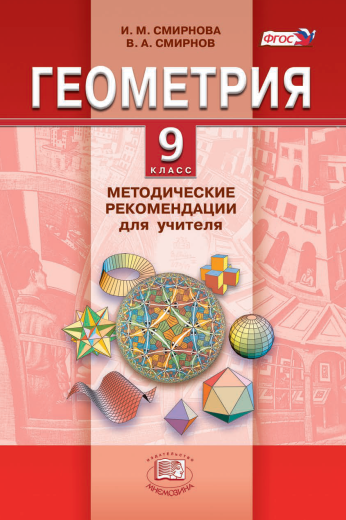 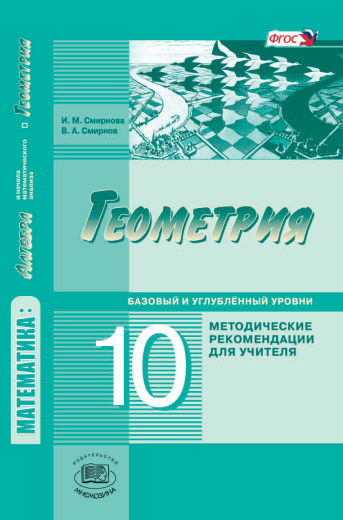 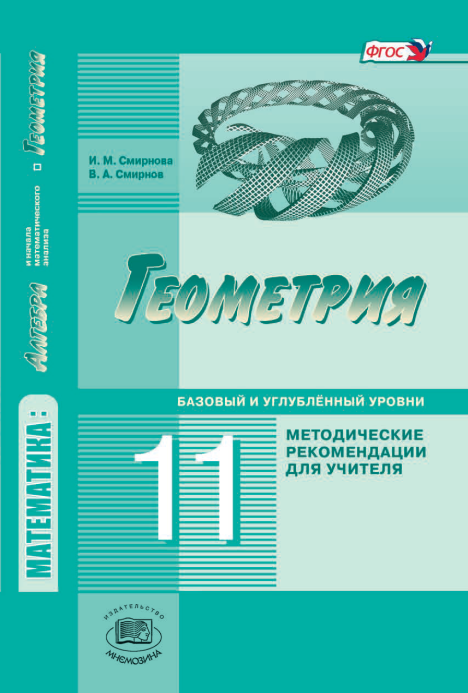 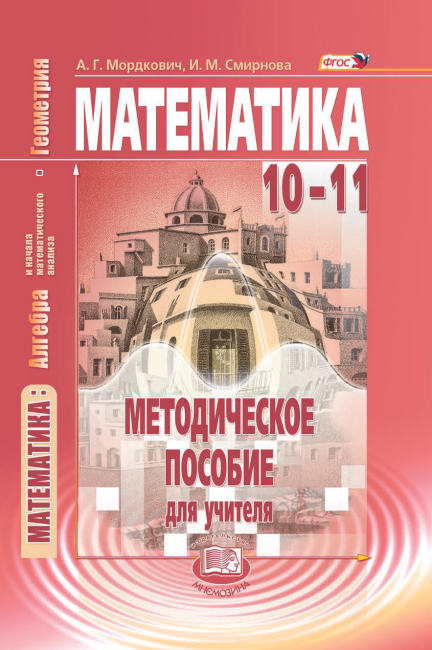 Рабочие тетради для 7–9 и 10–11 классов
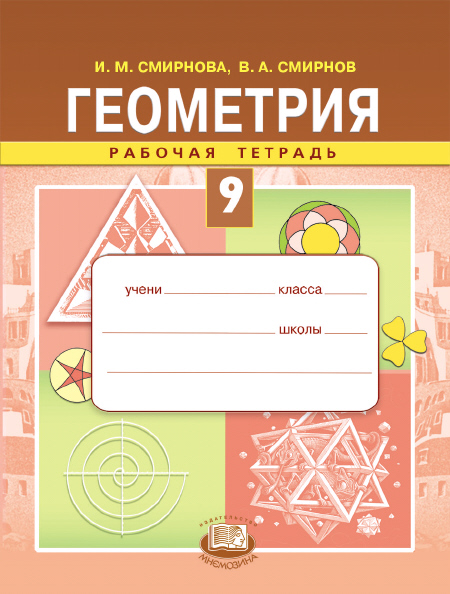 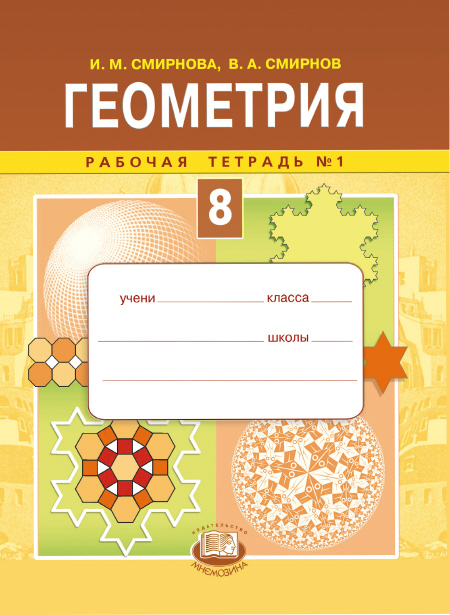 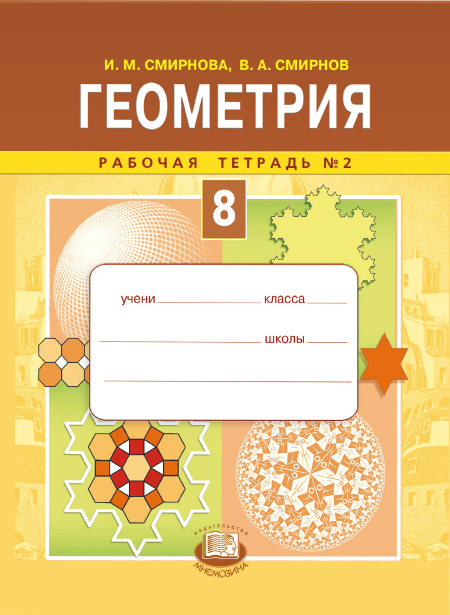 Авторский сайт: vasmirnov.ru
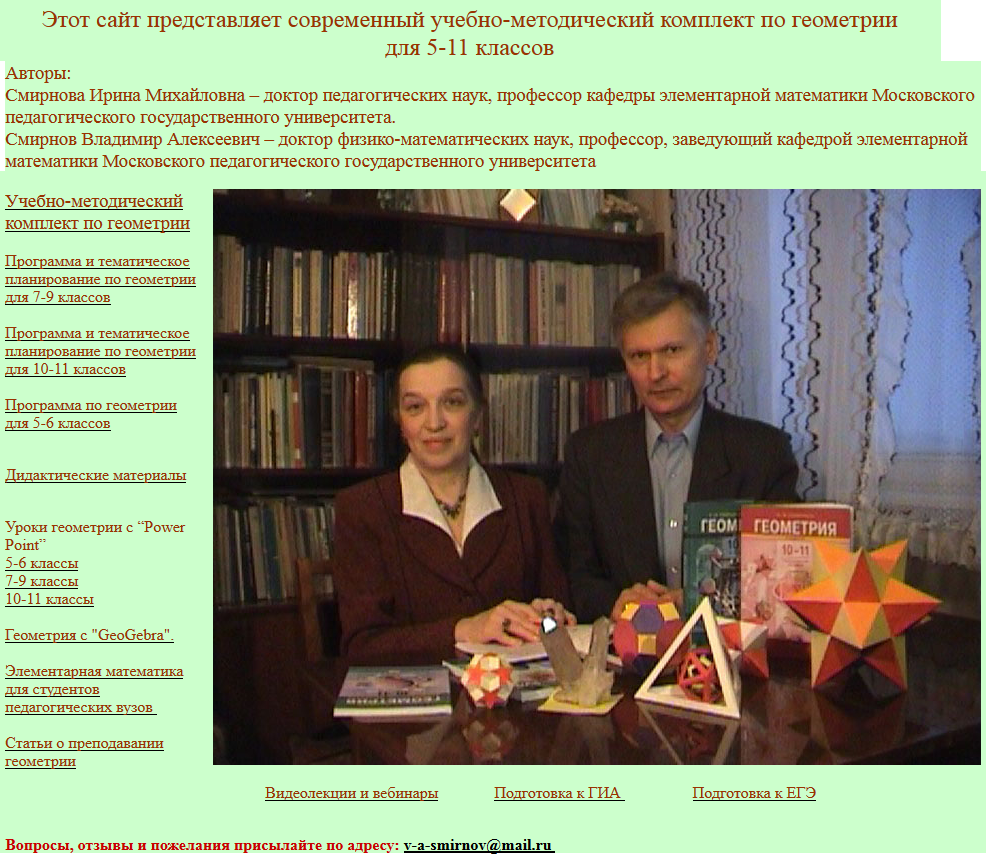 [Speaker Notes: В режиме слайдов ответы появляются после кликанья мышкой]
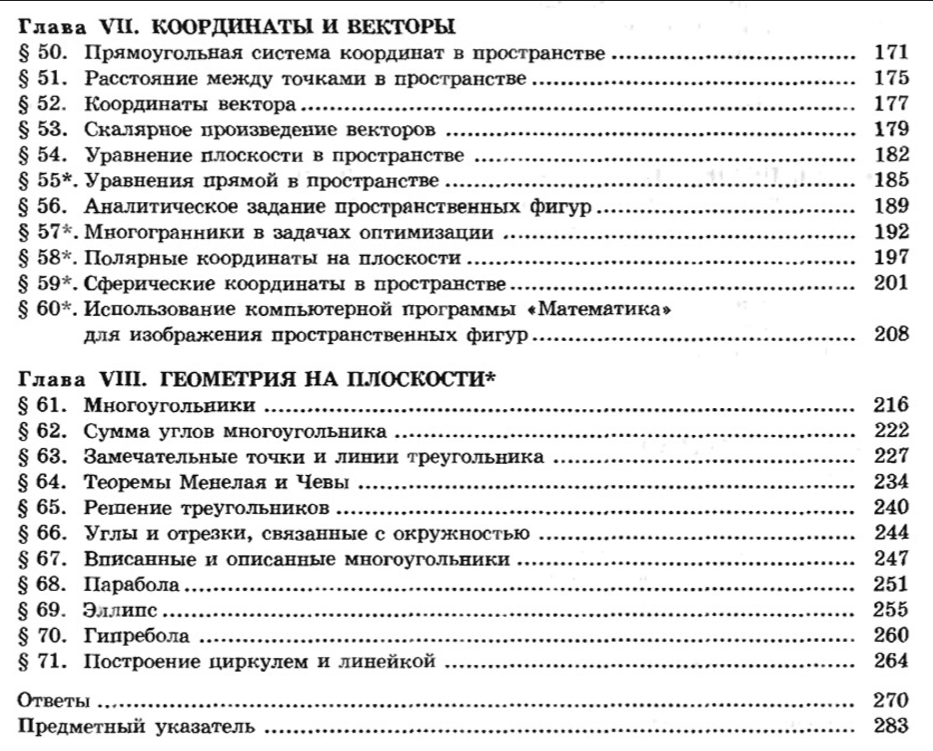 [Speaker Notes: В режиме слайдов ответы и решения появляются после кликанья мышкой]
Уравнение прямой
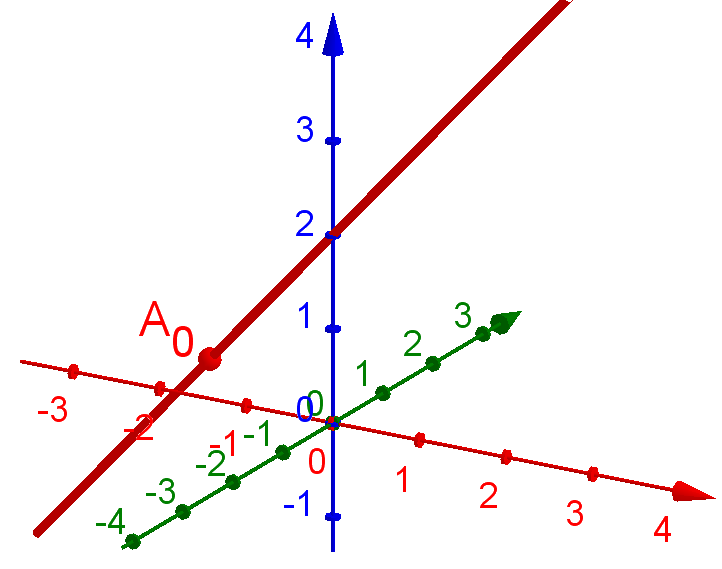 [Speaker Notes: В режиме слайдов ответы и решения появляются после кликанья мышкой]
Угол между прямыми
[Speaker Notes: В режиме слайдов ответ появляется после кликанья мышкой.]
Упражнения
Ответ. 90о.
1. В единичном кубе ABCDA1B1C1D1 найдите угол между прямыми AC и BD1.
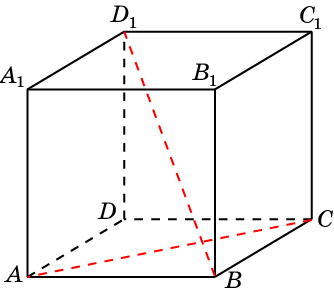 [Speaker Notes: В режиме слайдов ответ появляется после кликанья мышкой.]
Косинус угла между этими векторами равен 0,5.
Ответ. 60о.
2. В единичном кубе ABCDA1B1C1D1 найдите угол между прямыми  AB1 и BC1.
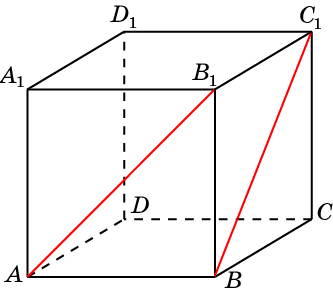 [Speaker Notes: В режиме слайдов ответ появляется после кликанья мышкой.]
3. В единичном кубе ABCDA1B1C1D1 найдите угол между прямыми AE и BF1, где E и F1 – середины ребер соответственно BC и C1D1.
Ответ. 90о.
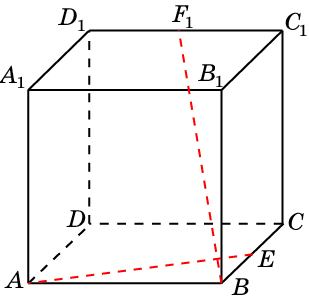 [Speaker Notes: В режиме слайдов ответ появляется после кликанья мышкой.]
Косинус угла между этими векторами равен 0,2.
Ответ. 0,2.
4. В единичном кубе ABCDA1B1C1D1 найдите косинус угла между прямыми AE и BE1, где E и E1 – середины ребер соответственно BC и B1C1.
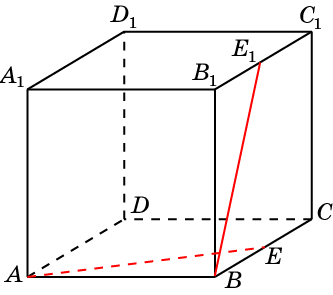 [Speaker Notes: В режиме слайдов ответ появляется после кликанья мышкой.]
5. В параллелепипеде ABCDA1B1C1D1 AD = 2, AB = 3, AA1= 1. Найдите угол между прямыми AB1 и BC1.
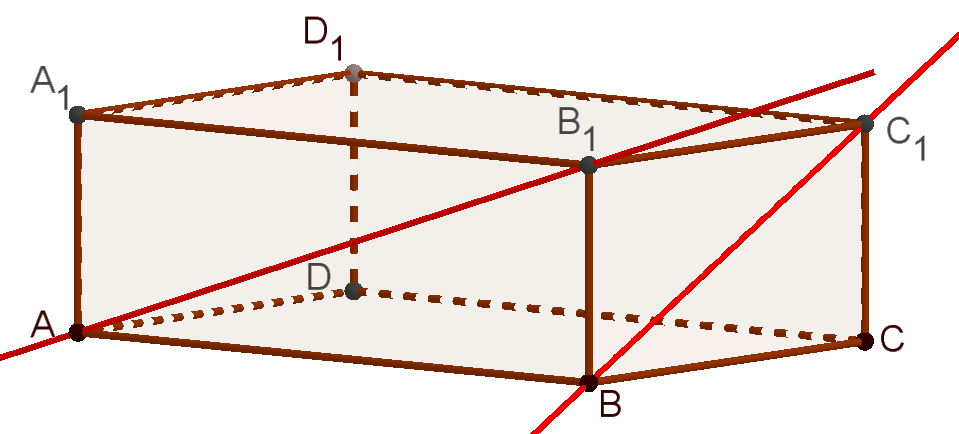 [Speaker Notes: В режиме слайдов ответы и решения появляются после кликанья мышкой]
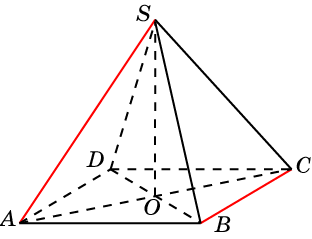 Их скалярное произведение равно 0,5. Их длины равны 1.         
Косинус угла между ними равен 0.5.
Ответ: 60о.
6. В правильной пирамиде SABCD, все ребра которой равны 1, найдите угол между прямыми AS и BС.
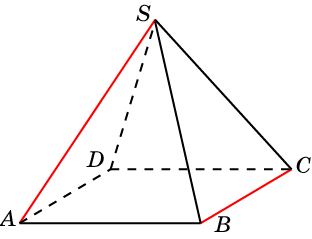 [Speaker Notes: В режиме слайдов ответ появляется после кликанья мышкой.]
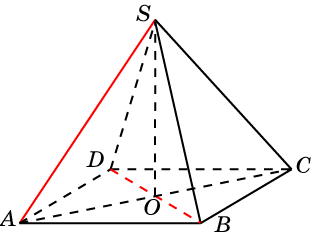 Их скалярное произведение равно 0. Следовательно, угол между ними равен 90о
Ответ: 90о.
7. В правильной пирамиде SABCD, все ребра которой равны 1, найдите угол между прямыми AS и BD.
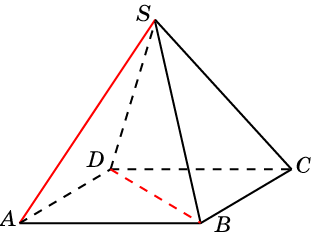 [Speaker Notes: В режиме слайдов ответ появляется после кликанья мышкой.]
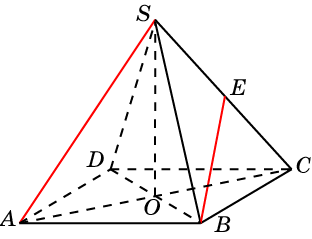 8. В правильной пирамиде SABCD, все ребра которой равны 1, точка E – середина ребра SC. Найдите косинус угла между прямыми AS и BE.
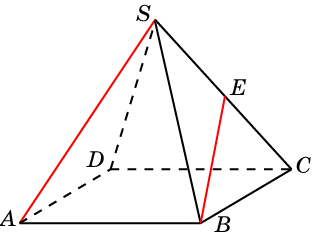 [Speaker Notes: В режиме слайдов ответ появляется после кликанья мышкой.]
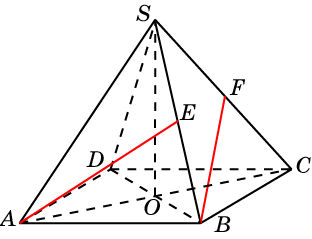 9. В правильной пирамиде SABCD, все ребра которой равны 1, точки E, F – середины ребер SB и SC. Найдите косинус угла между прямыми AE и BF.
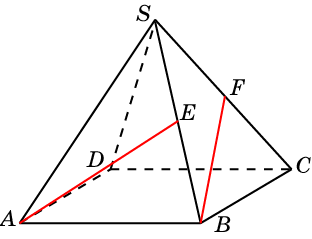 [Speaker Notes: В режиме слайдов ответ появляется после кликанья мышкой.]
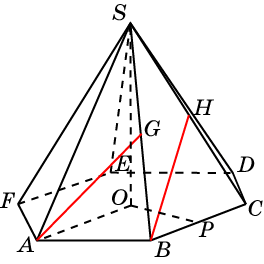 10. В правильной пирамиде SABCDEF, стороны основания которой равны 1, а боковые ребра равны 2, точки G и H – середины ребер SB и SC. Найдите косинус угла между прямыми AG и BH.
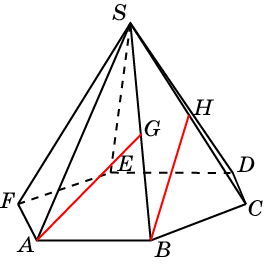 [Speaker Notes: В режиме слайдов ответ появляется после кликанья мышкой.]
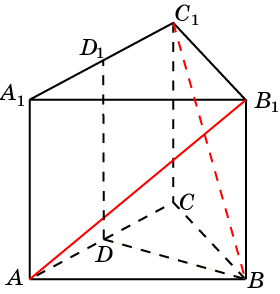 Ответ. 0,25.
11. В правильной 3-й призме ABCA1B1C1, ребра которой равны 1, найдите косинус угла между прямыми AB1 и BC1.
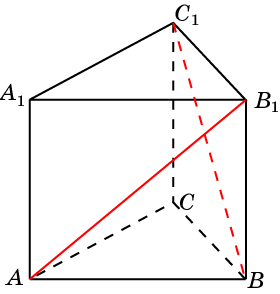 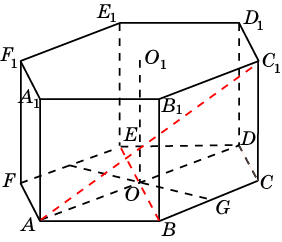 Их скалярное произведение равно 0. Угол между ними равен 90о.
Ответ. 90о.
12. В правильной 6-й призме ABCDEFA1B1C1D1E1F1, рёбра которой равны 1, найдите угол между прямыми AС1 и BE.
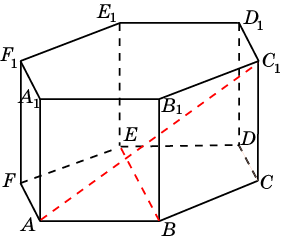 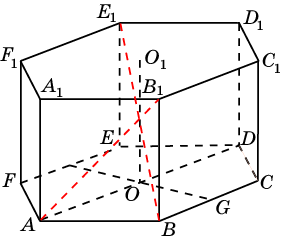 Их скалярное произведение равно 0. Угол между ними равен 90о.
Ответ. 90о.
13. В правильной 6-й призме ABCDEFA1B1C1D1E1F1, рёбра которой равны 1, найдите угол между прямыми AB1 и BE1.
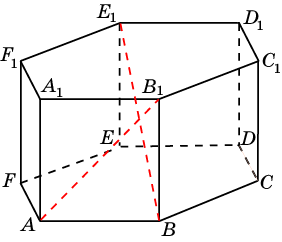 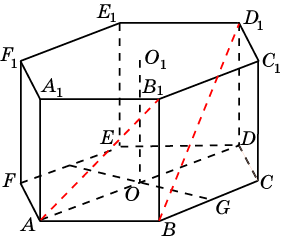 14. В правильной 6-й призме ABCDEFA1B1C1D1E1F1, рёбра которой равны 1, найдите косинус угла между прямыми AB1 и BD1.
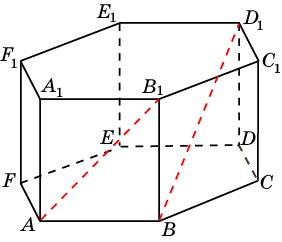 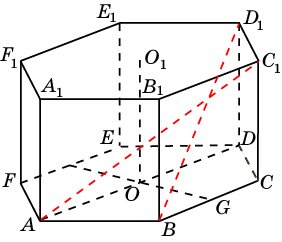 Их скалярное произведение равно 2,5. Длины равны  2.
15. В правильной 6-й призме ABCDEFA1B1C1D1E1F1, рёбра которой равны 1, найдите косинус угла между прямыми AC1 и BD1.
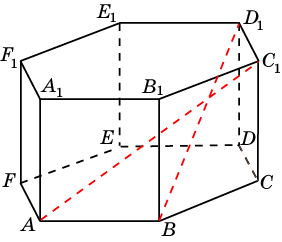 Уравнение плоскости
Теорема. Плоскость в пространстве задается уравнением
ax + by + cz + d = 0,
Расписывая скалярное произведение через координаты данных векторов, получим уравнение a(x-x0) + b(y-y0) + c(z-z0) = 0, которое задает искомую плоскость.  Обозначая -ax0-by0-cz0=d, получим требуемое уравнение плоскости.
[Speaker Notes: В режиме слайдов ответы и решения появляются после кликанья мышкой]
Уравнение плоскости, проходящей через три точки, не принадлежащие одной прямой*
[Speaker Notes: В режиме слайдов ответы и решения появляются после кликанья мышкой]
Рассмотрим некоторые частные случаи задания плоскости
Плоскость, пересекающая оси координат в точках A(a, 0, 0), B(0, b, 0), C(0, 0, c), задается уравнением
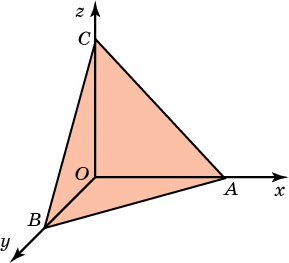 Плоскость, пересекающая две оси координат в точках A(a, 0, 0), B(0, b, 0), и параллельная третьей оси, задается уравнением
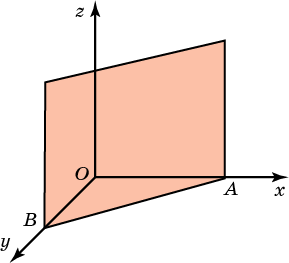 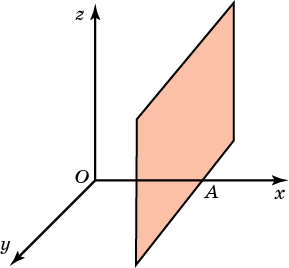 Плоскость, пересекающая одну ось координат в точке A(a, 0, 0), и параллельная двум другим осям, задается уравнением
[Speaker Notes: В режиме слайдов ответы и решения появляются после кликанья мышкой]
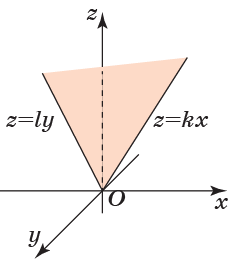 Плоскость, проходящая через начало координат и пересекающая координатные плоскости xOz, yOz по прямым z = kx, z = ly, задаётся уравнением z = kx + ly.
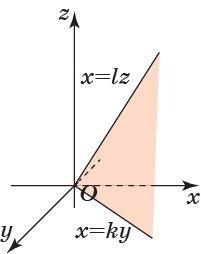 Плоскость, проходящая через начало координат и пересекающая координатные плоскости xOy, xOz по прямым x = ky, x = lz, задаётся уравнением x = ky + lz.
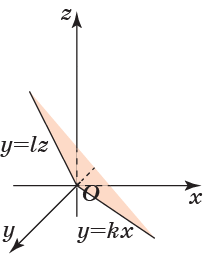 Плоскость, проходящая через начало координат и пересекающая координатные плоскости xOy, yOz по прямым y = kx, y = lz, задаётся уравнением y = kx + lz.
[Speaker Notes: В режиме слайдов ответы и решения появляются после кликанья мышкой]
Угол между прямой и плоскостью
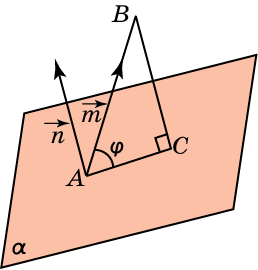 Синус искомого угла φ равен модулю косинуса угла между векторами       и     	, где                     - вектор нормали данной плоскости. Следовательно, имеет место формула
[Speaker Notes: В режиме слайдов ответы и решения появляются после кликанья мышкой]
Упражнения
1. В единичном кубе ABCDA1B1C1D1 найдите угол φ между прямой DB1 и плоскостью ACD1.
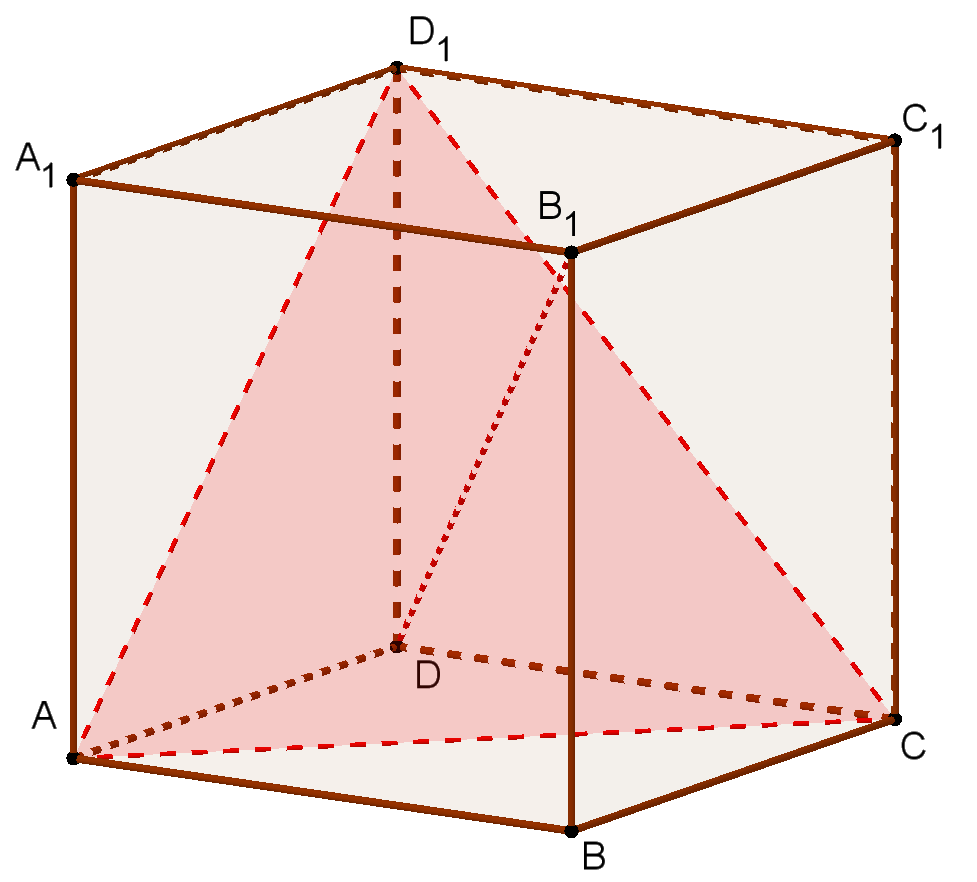 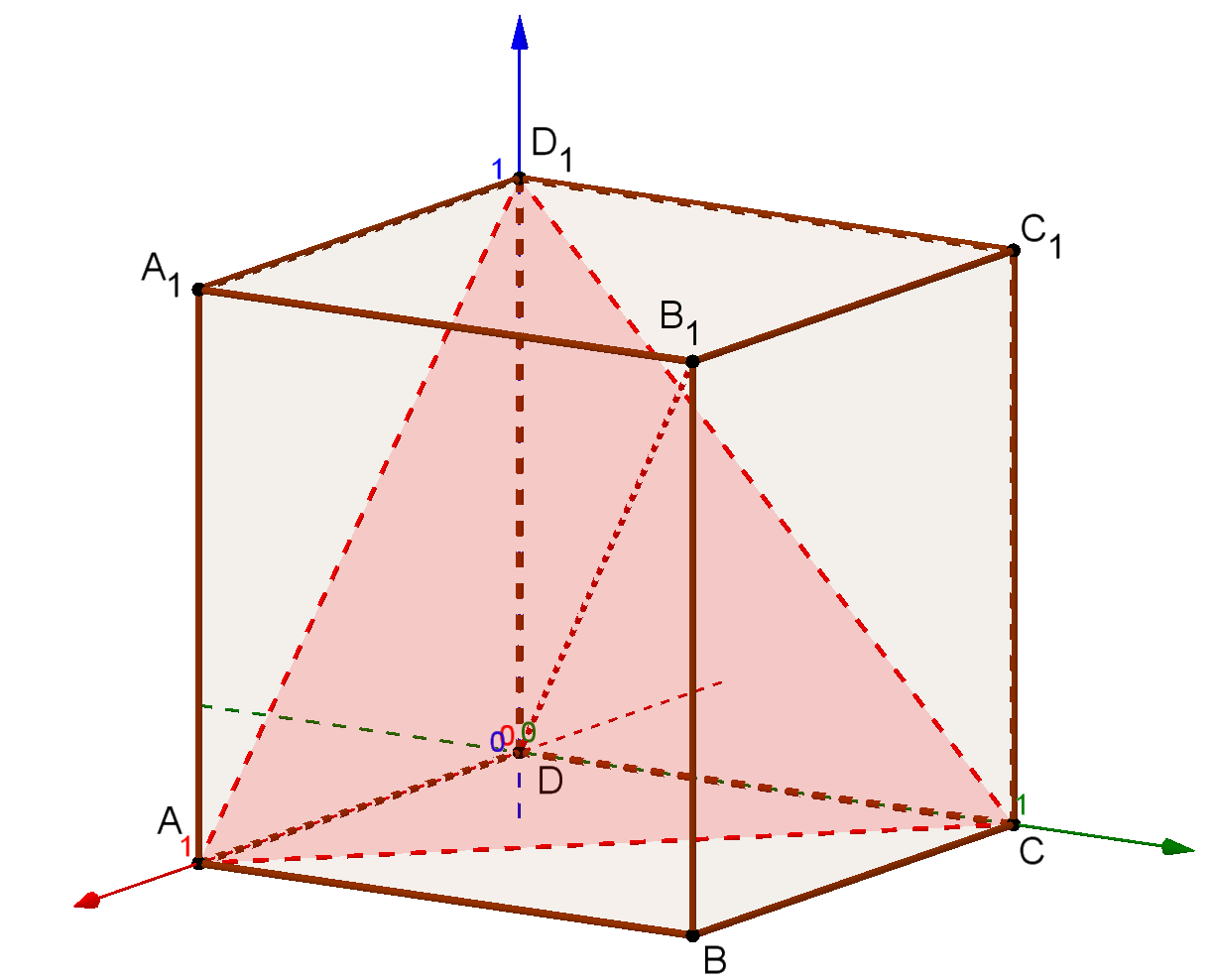 2. В прямоугольном параллелепипеде ABCDA1B1C1D1, у которого AB = 3, AD = 2, AA1 = 1, найдите синус угла φ между прямой DB1 и плоскостью ACD1.
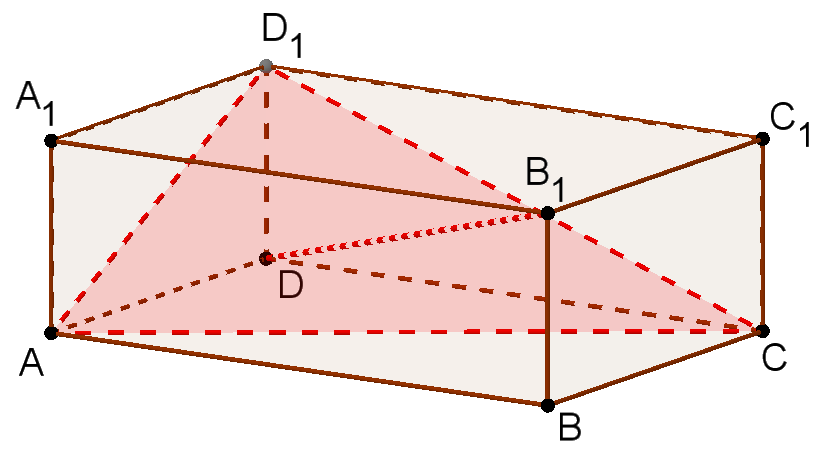 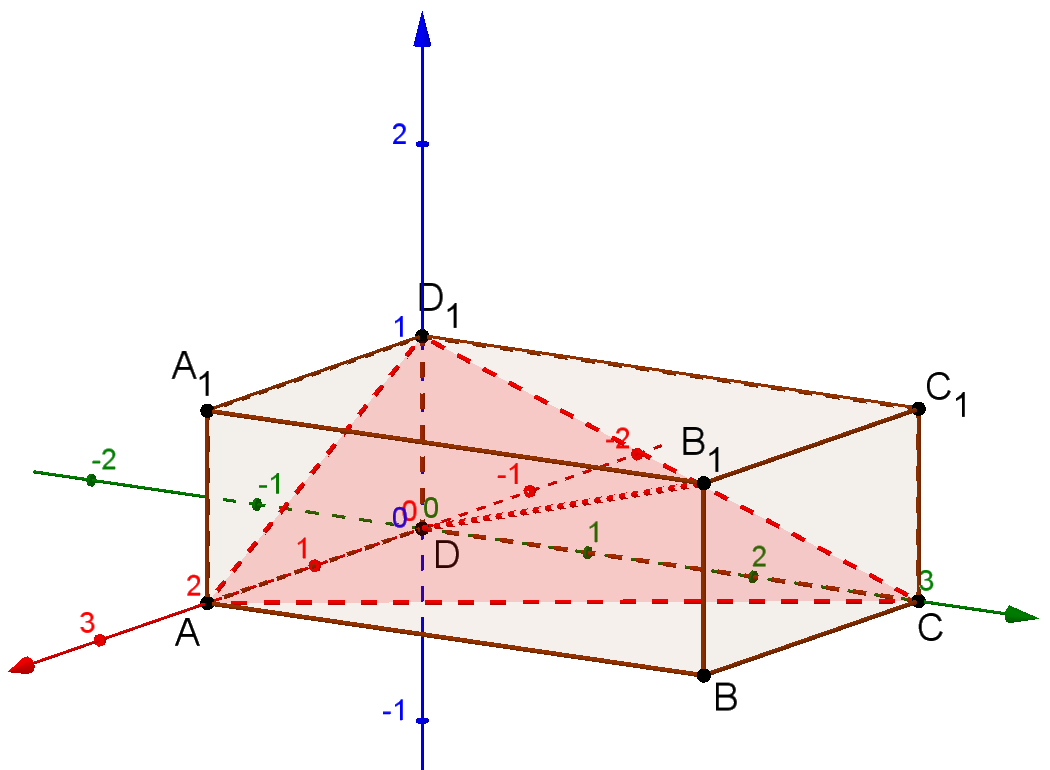 3. В единичном кубе ABCDA1B1C1D1 найдите синус угла φ между прямой DA1 и плоскостью ACD1.
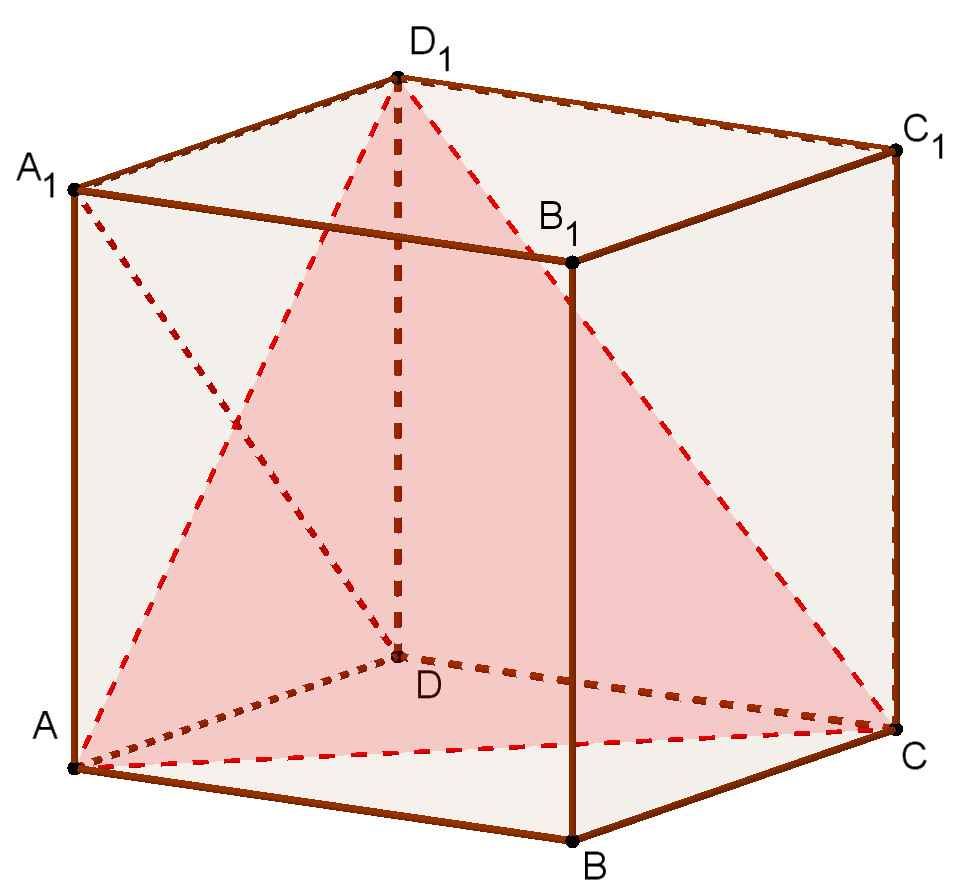 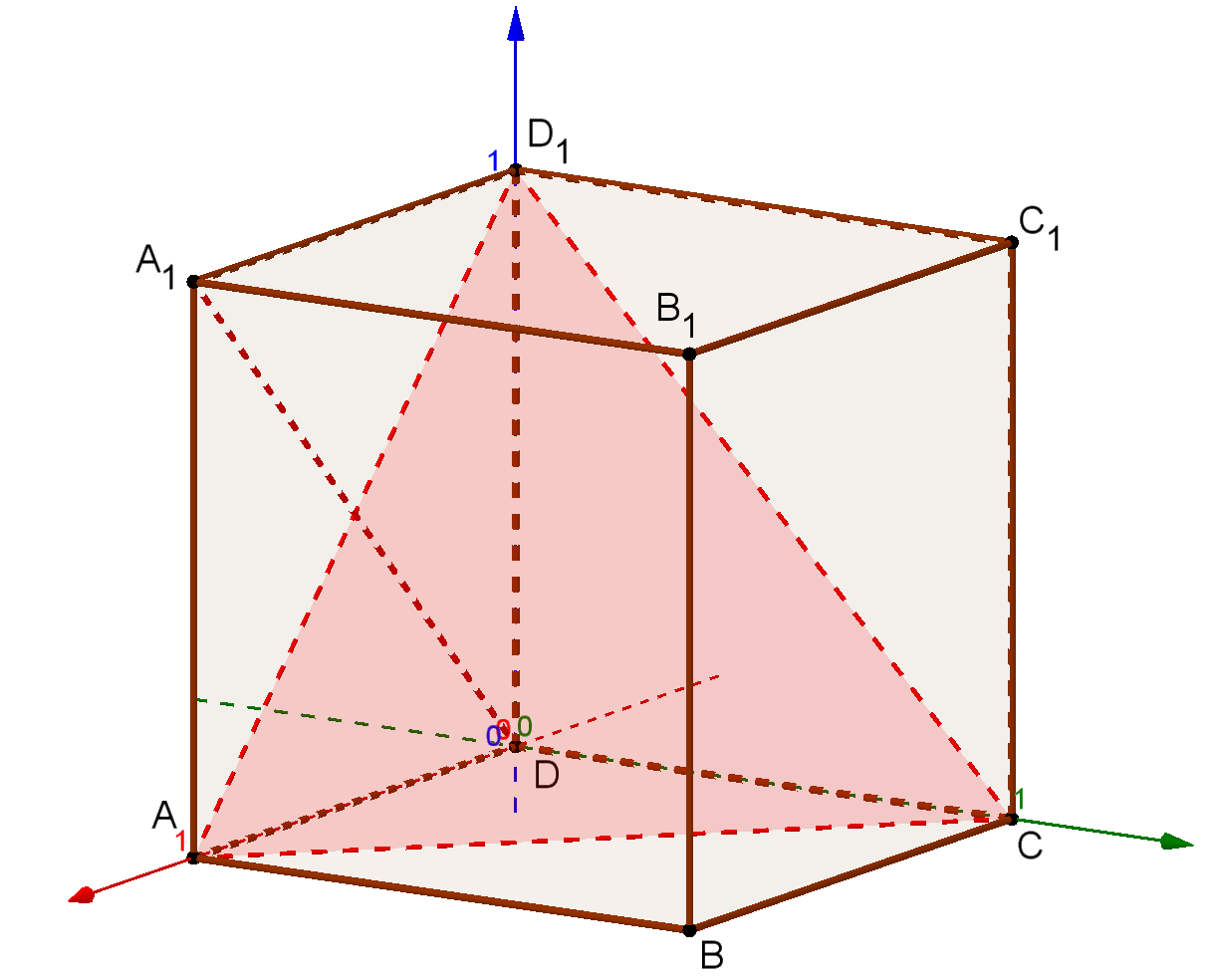 4. В прямоугольном параллелепипеде ABCDA1B1C1D1, у которого AB = 3, AD = 2, AA1 = 1, найдите синус угла φ между прямой DA1 и плоскостью ACD1.
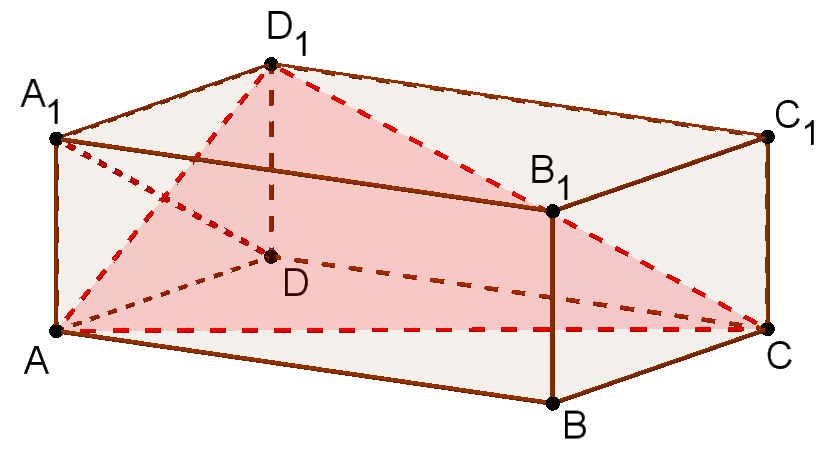 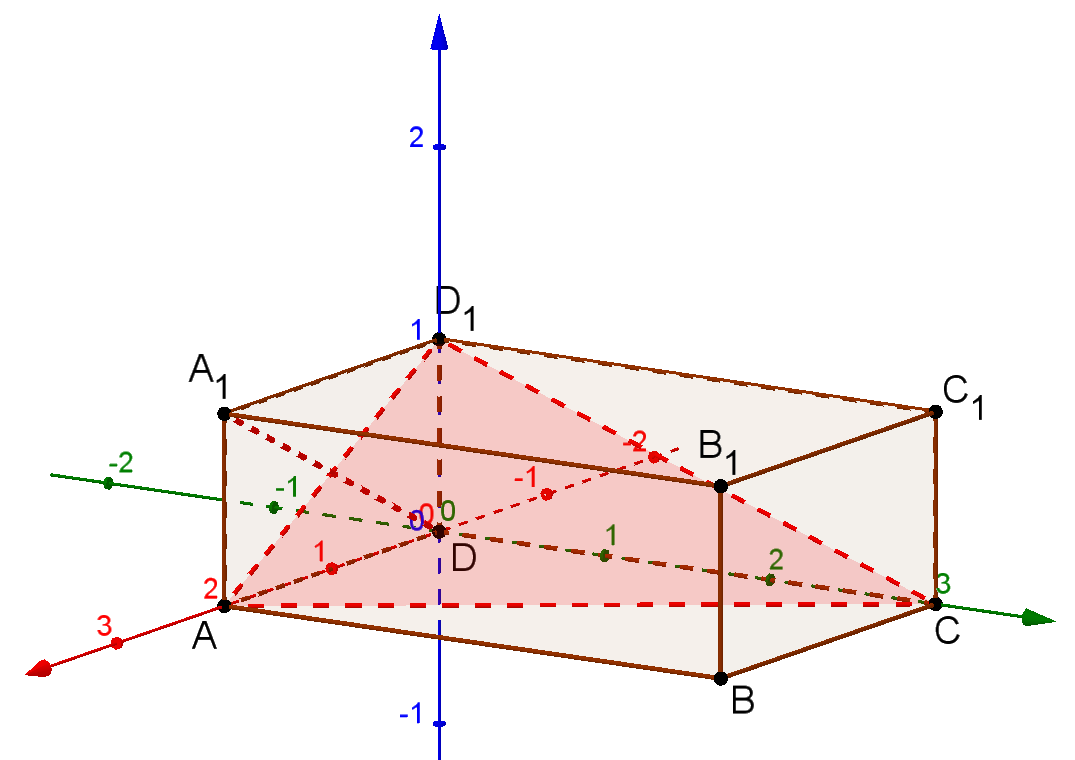 5. В единичном кубе ABCDA1B1C1D1 найдите синус угла φ между прямой DB1 и плоскостью ABC1.
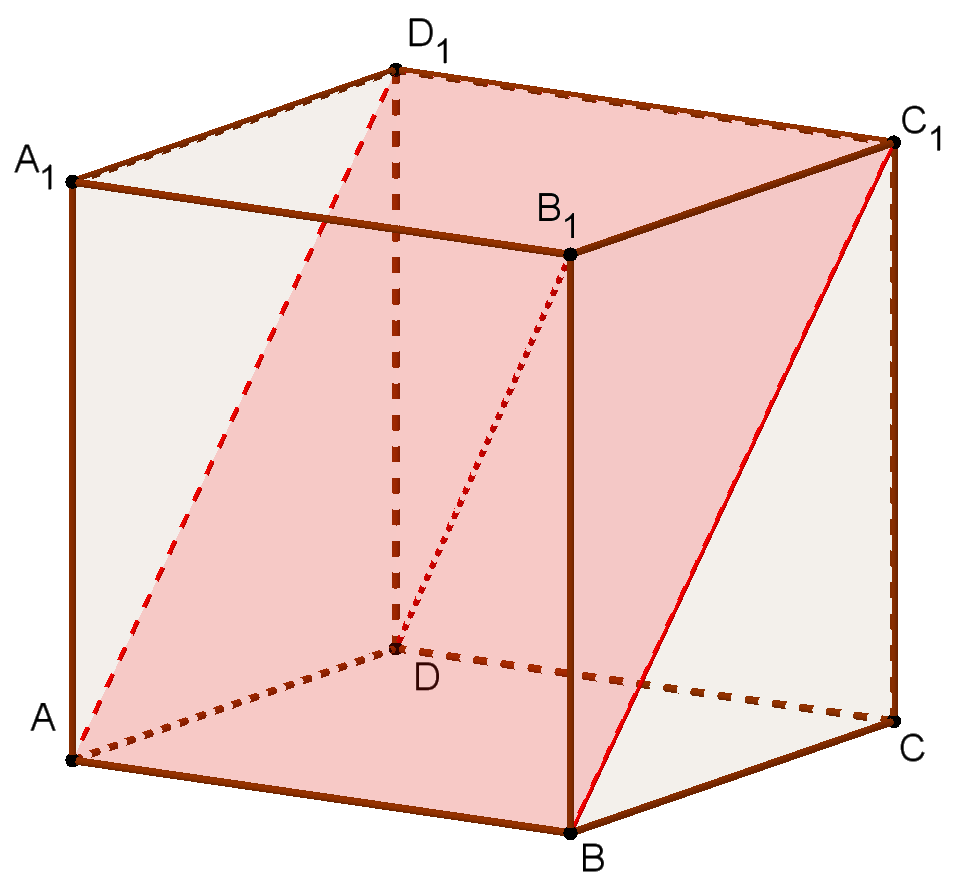 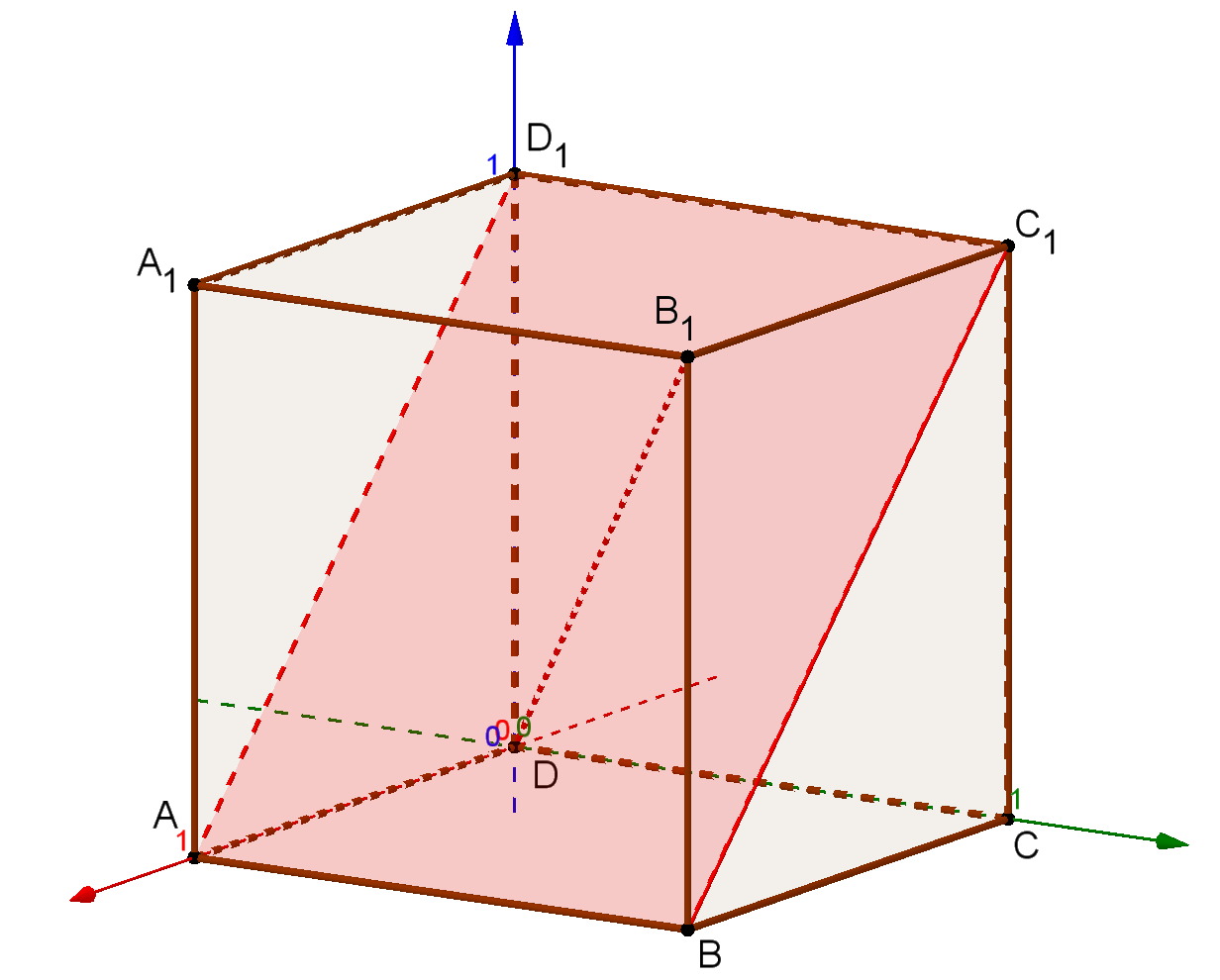 6. В прямоугольном параллелепипеде ABCDA1B1C1D1, у которого AB = 3, AD = 2, AA1 = 1, найдите синус угла φ между прямой DB1 и плоскостью ABC1.
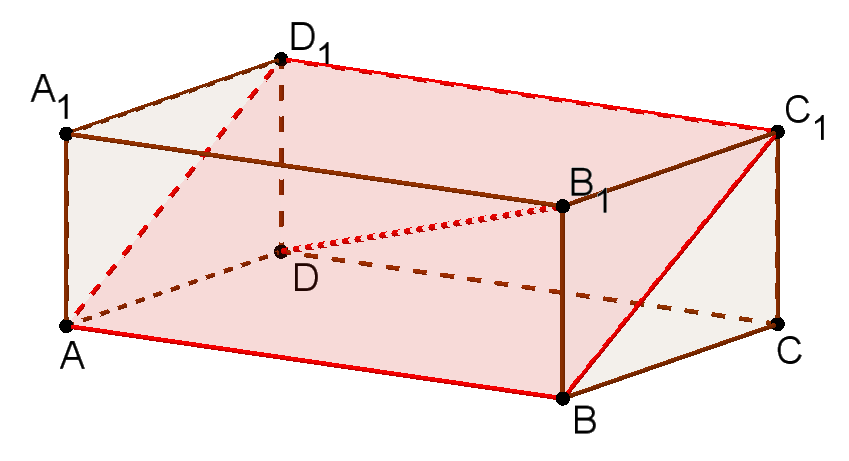 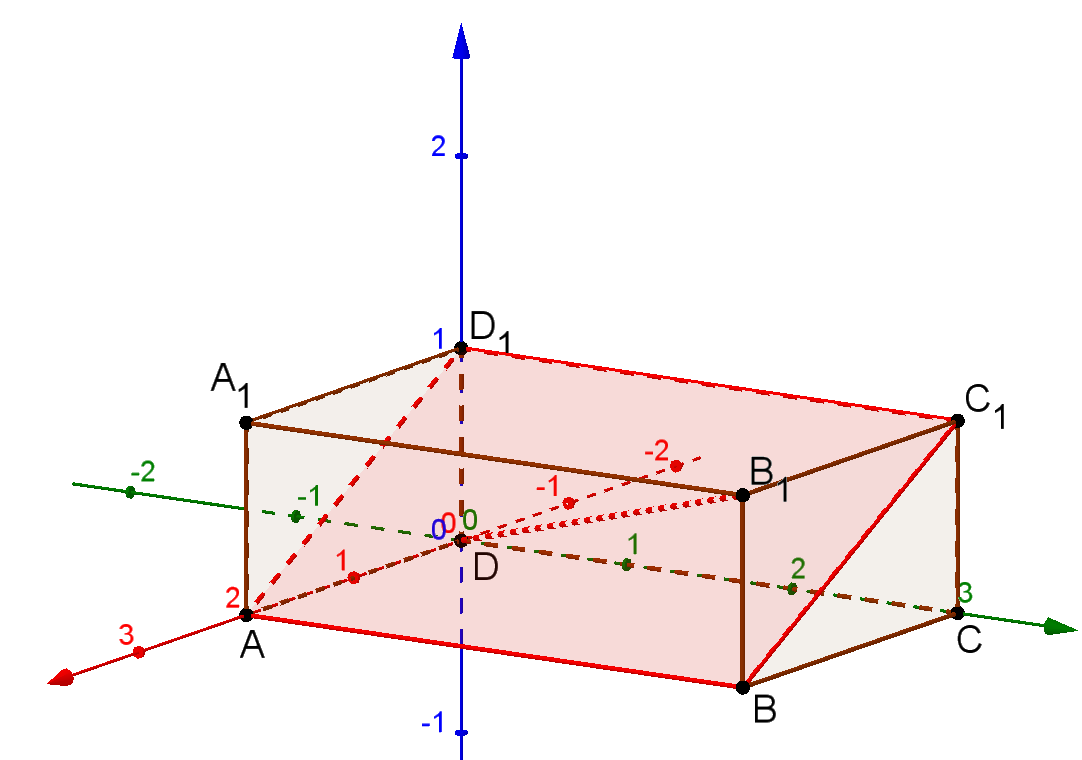 7. В единичном кубе ABCDA1B1C1D1 найдите синус угла φ между прямой BA1 и плоскостью ABC1.
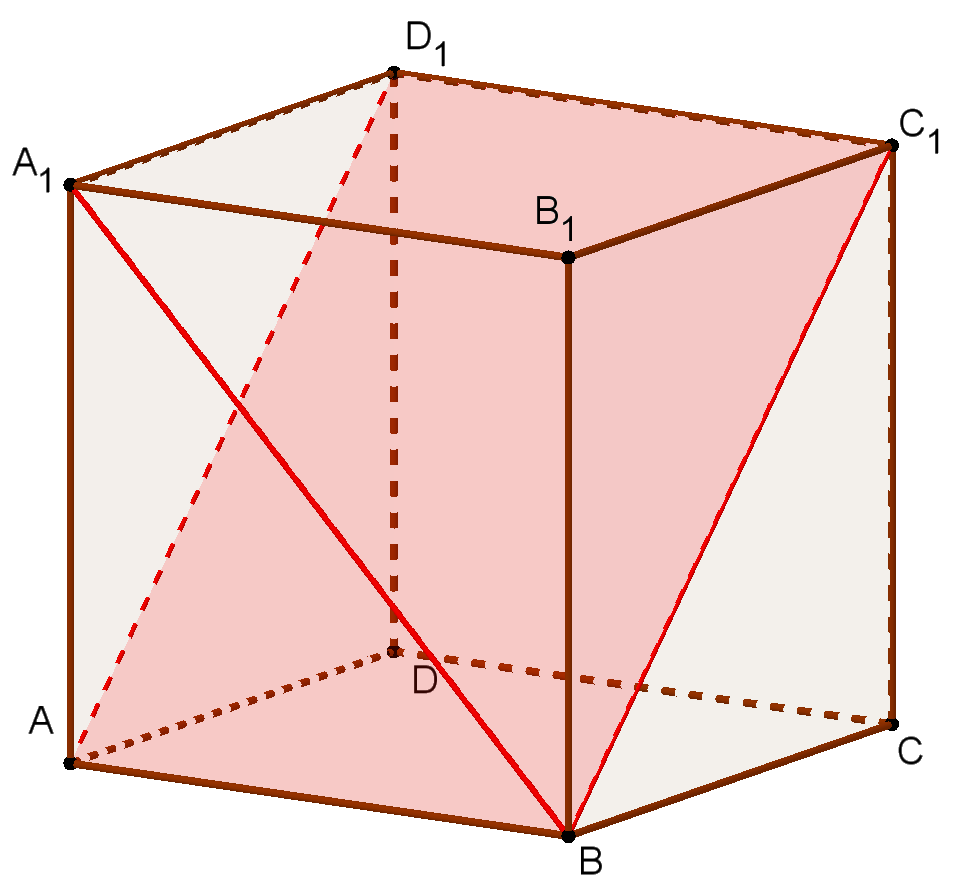 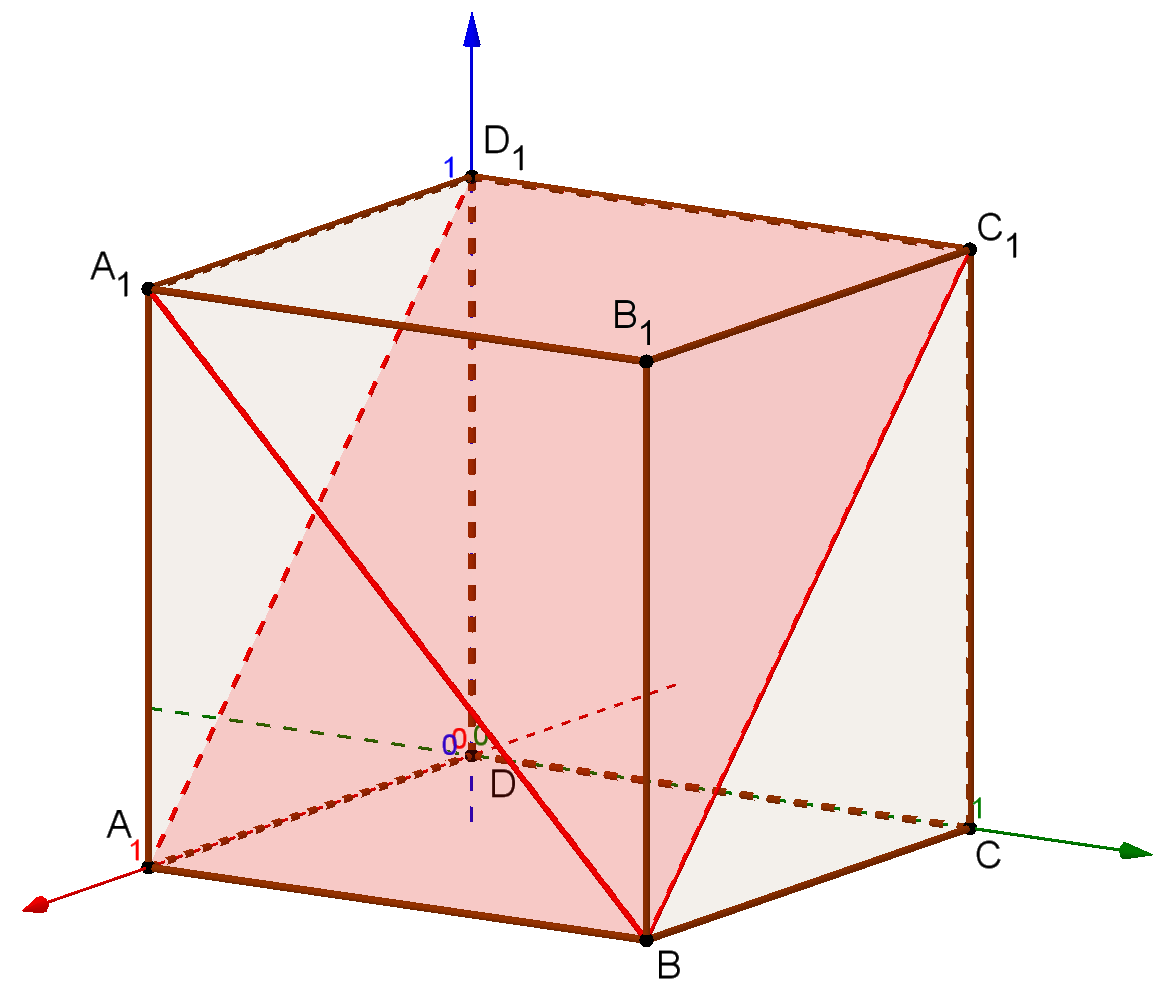 8. В единичном кубе ABCDA1B1C1D1 найдите синус угла φ между прямой CA1 и плоскостью ABC1.
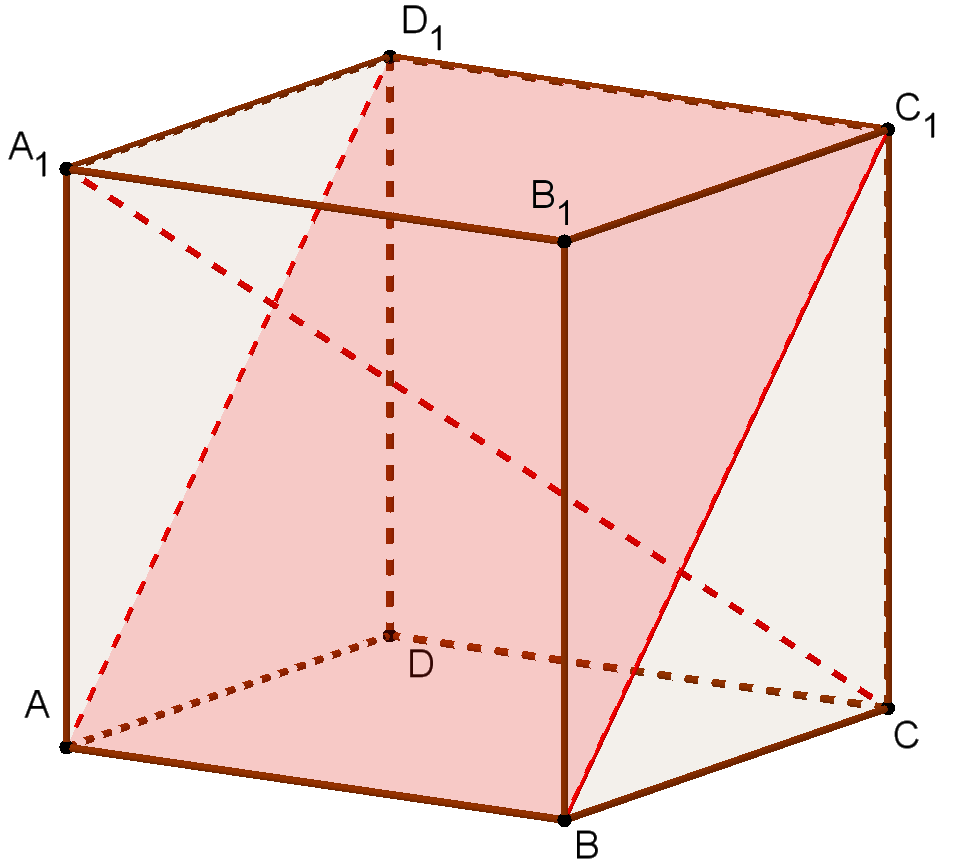 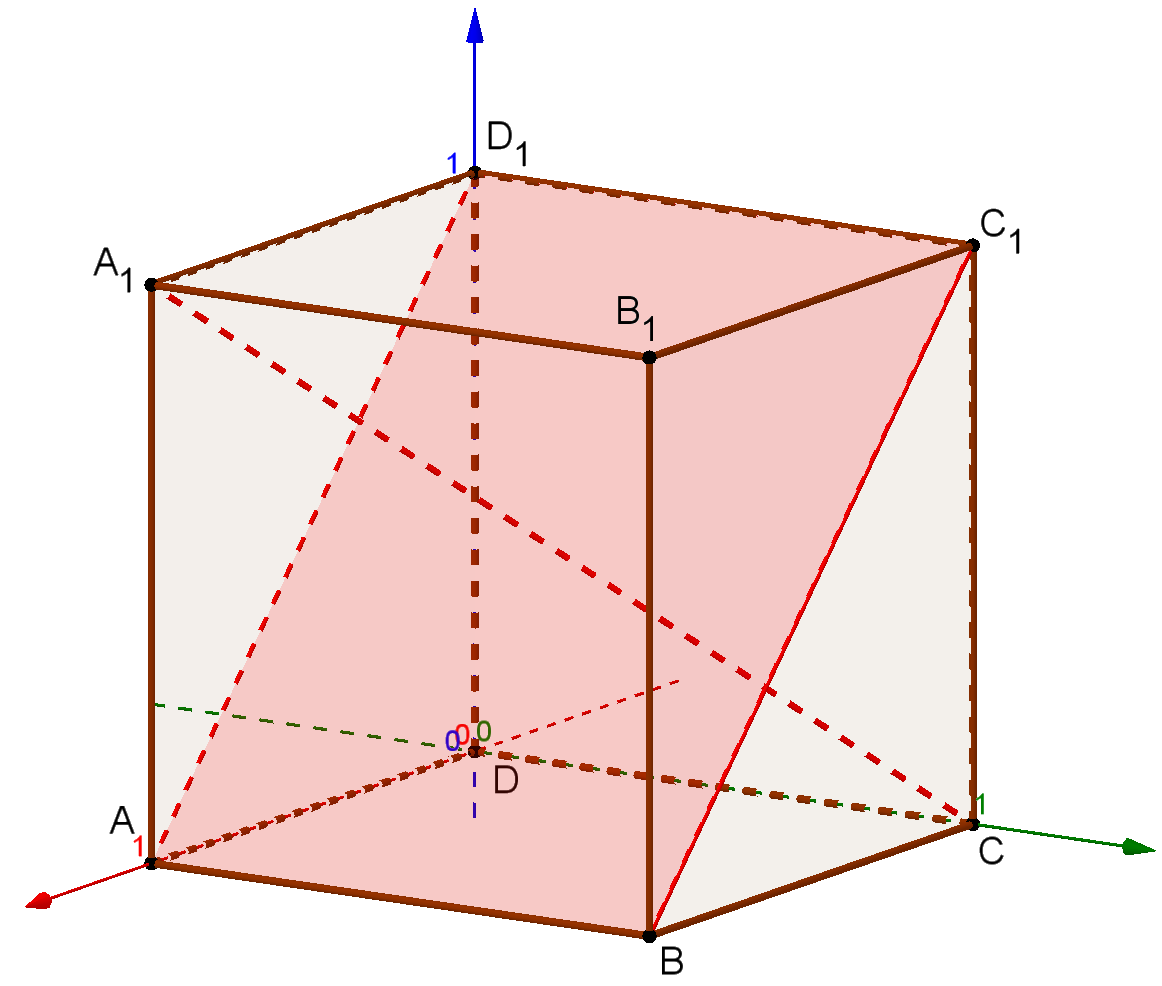 9. В единичном кубе ABCDA1B1C1D1 найдите синус угла φ между прямой DB1 и плоскостью ACEF, где E, F – середины рёбер соответственно C1D1 и A1D1.
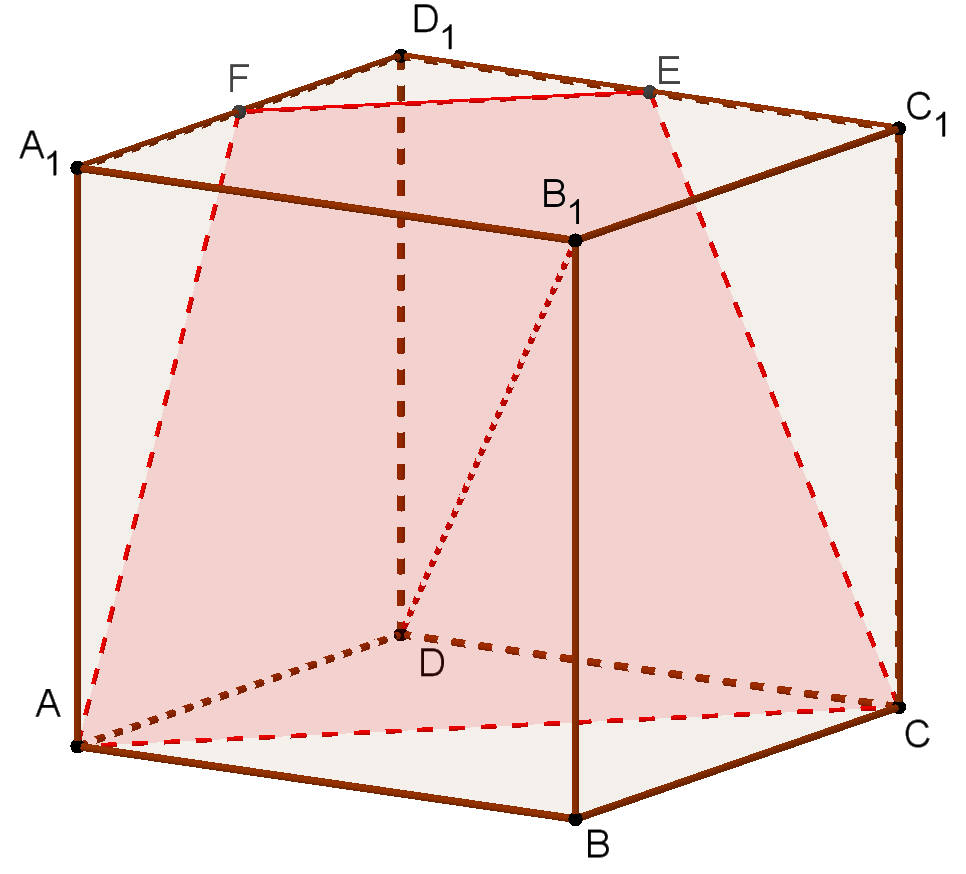 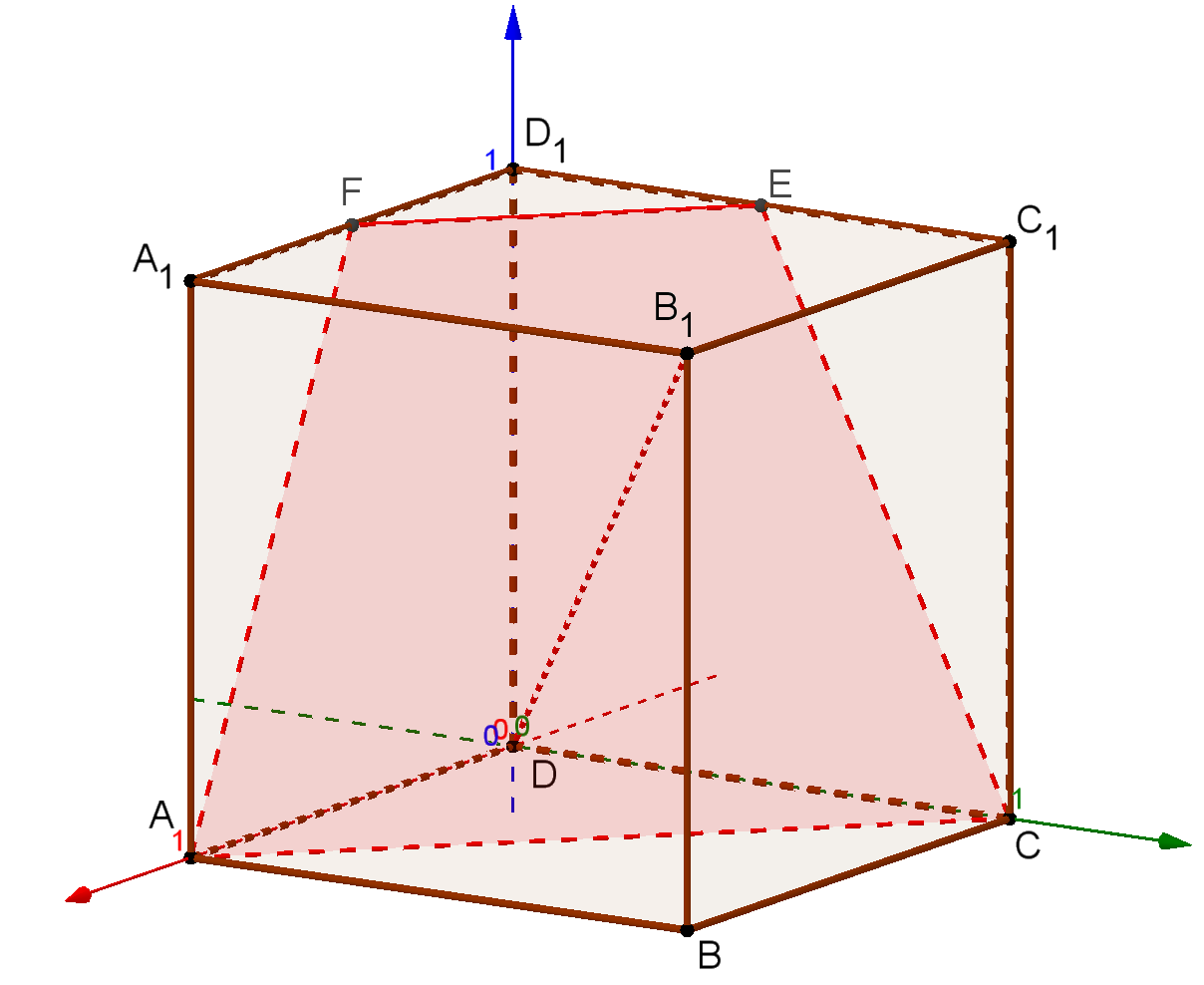 10. В единичном кубе ABCDA1B1C1D1 найдите синус угла φ между прямой DA1 и плоскостью ACEF, где E, F – середины рёбер соответственно C1D1 и A1D1.
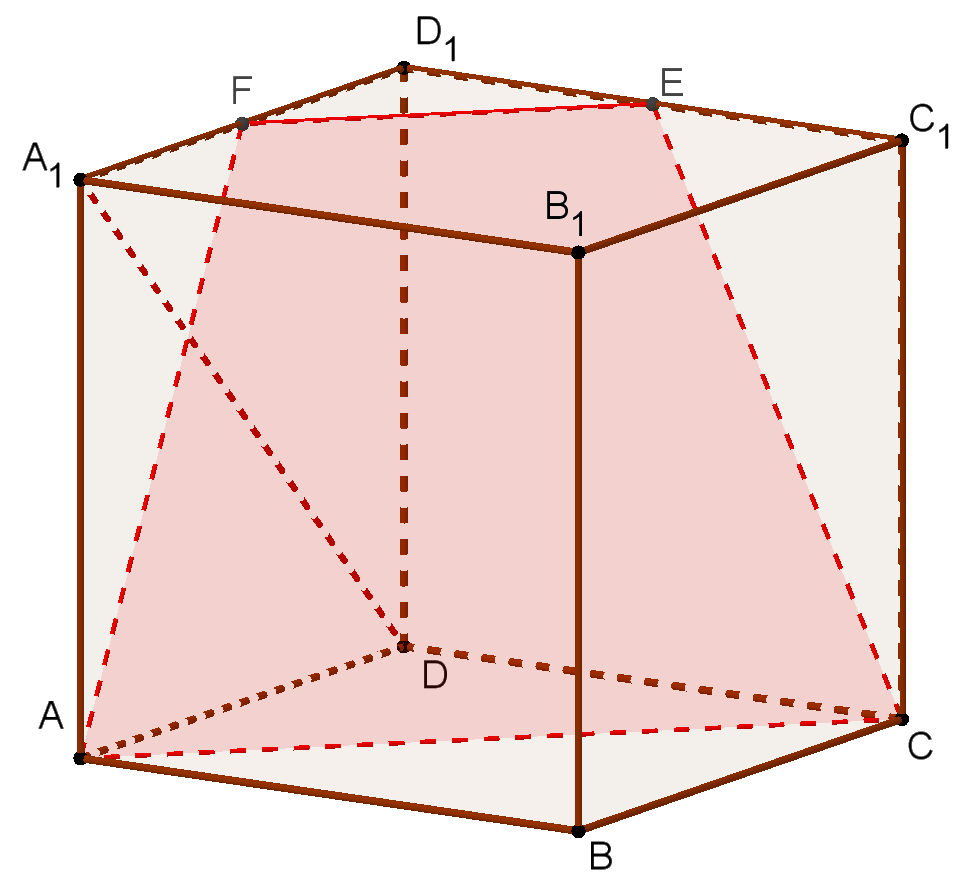 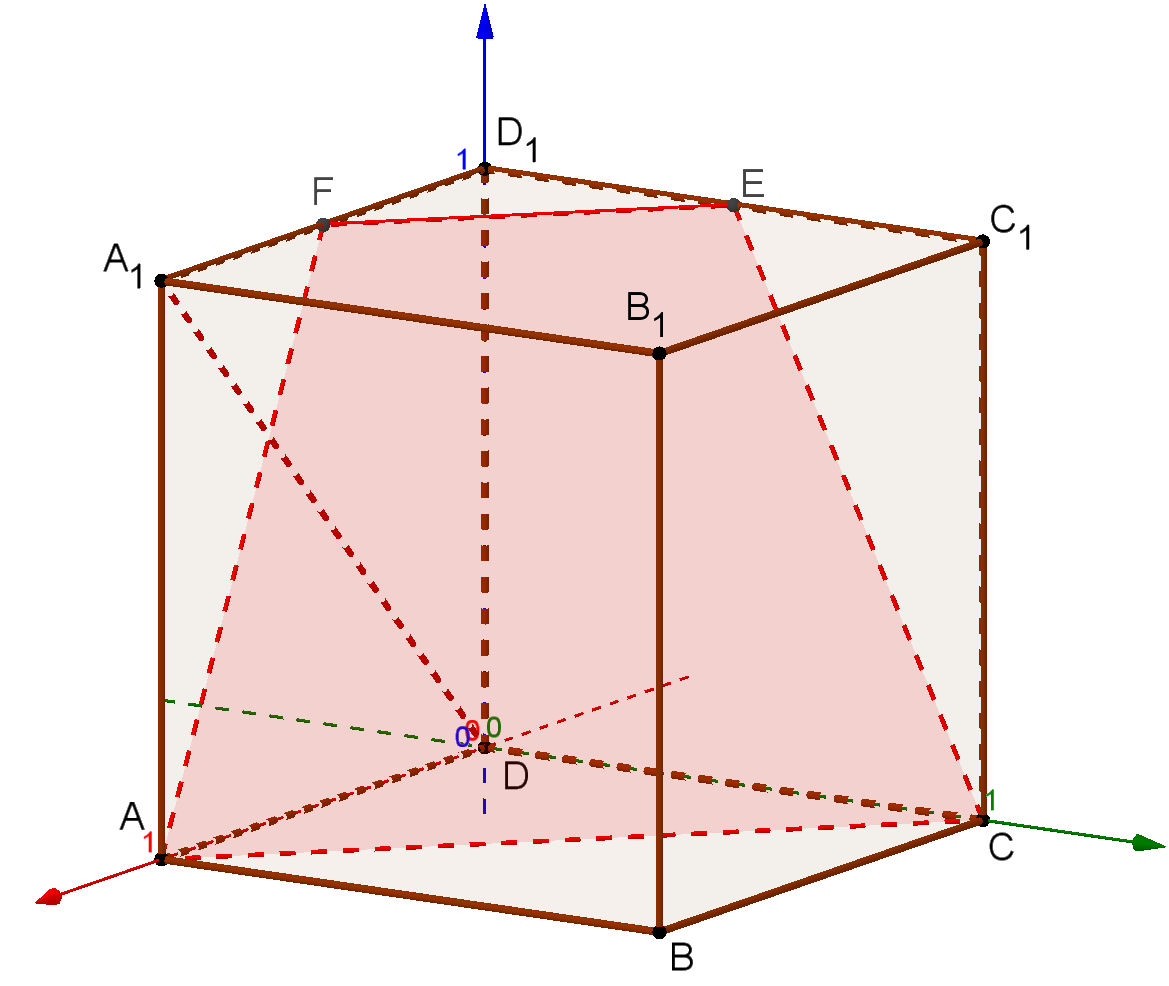 11. В правильной четырёхугольной пирамиде SABCD стороны основания и высота равны 2. Найдите синус угла φ между прямой SA и плоскостью SBC.
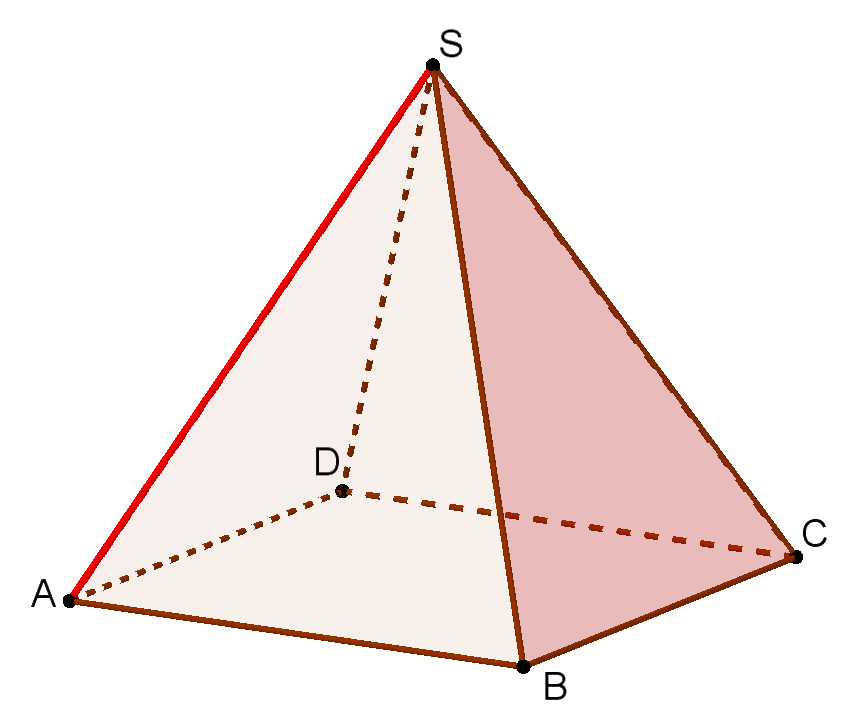 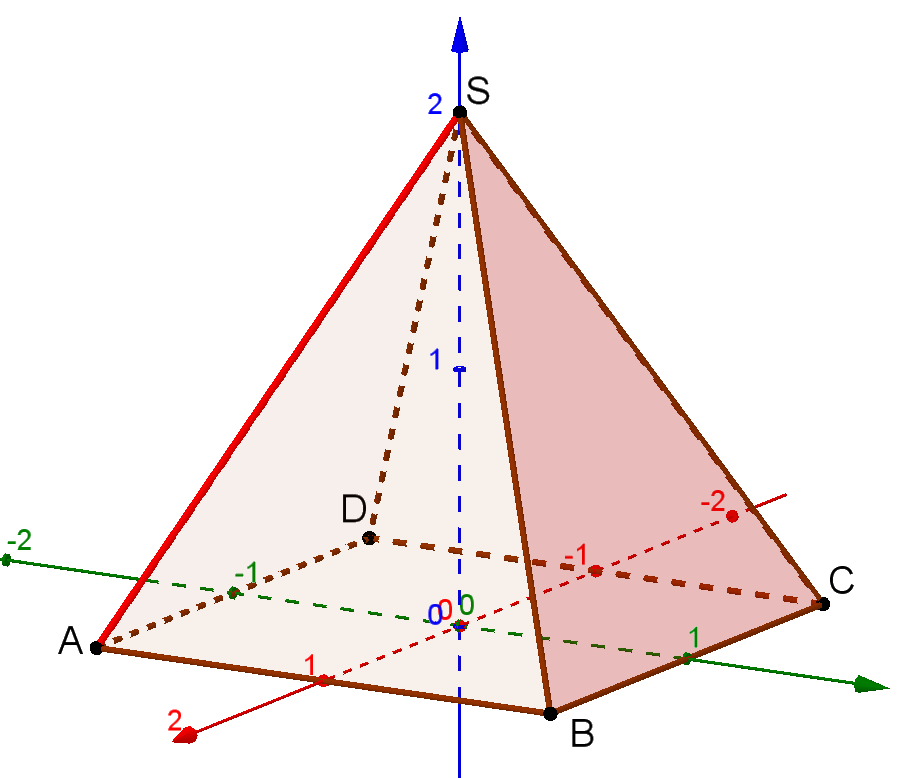 12. В правильной шестиугольной пирамиде SABCDEF стороны основания равны 2, высота равна 3. Найдите синус угла φ между прямой CS и плоскостью SDE.
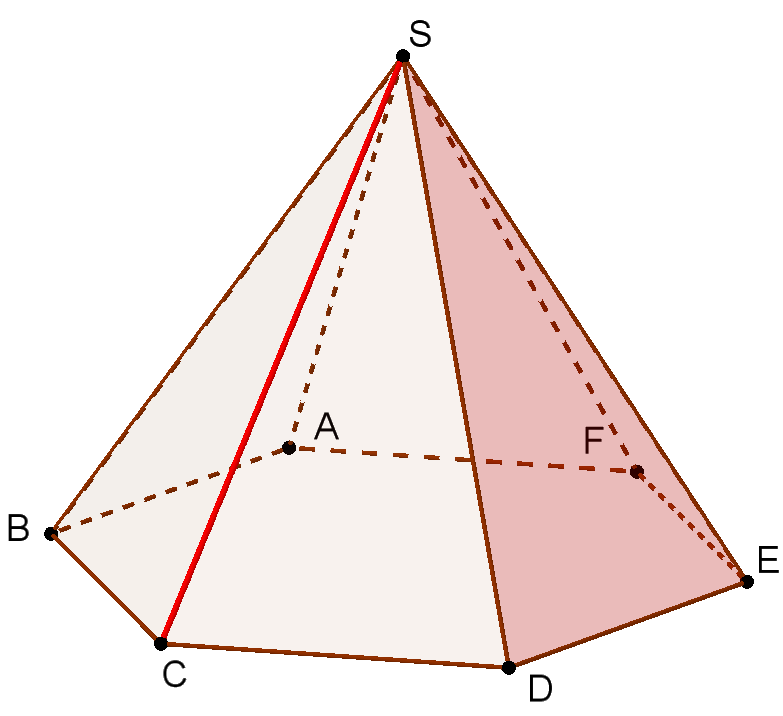 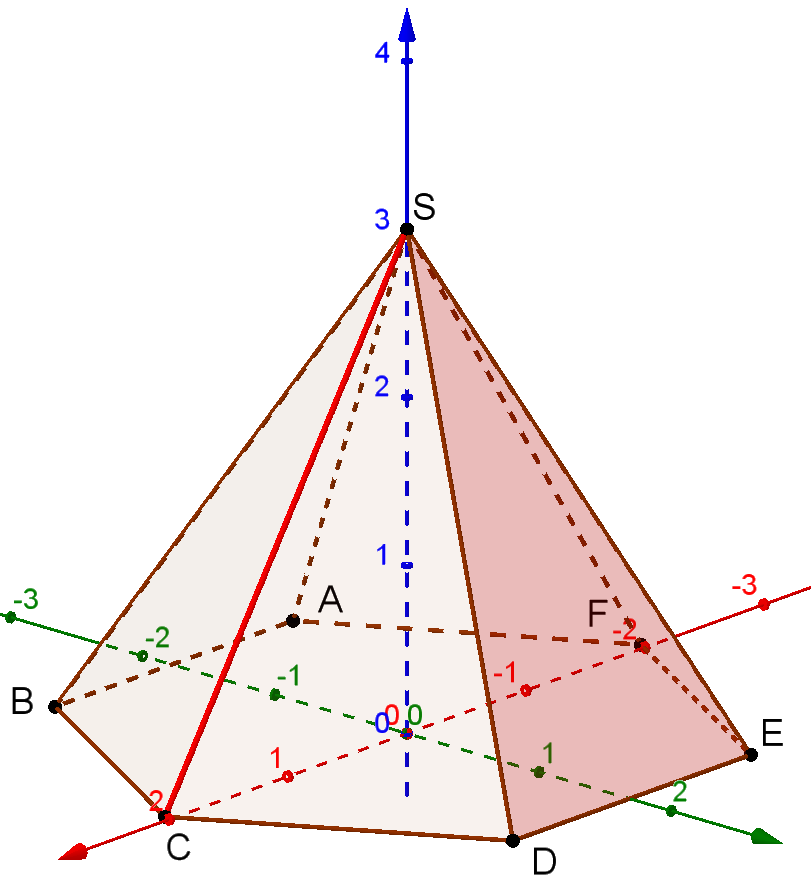 13. В правильной шестиугольной пирамиде SABCDEF стороны основания равны 2, высота равна 3. Найдите синус угла φ между прямой CS и плоскостью SEF.
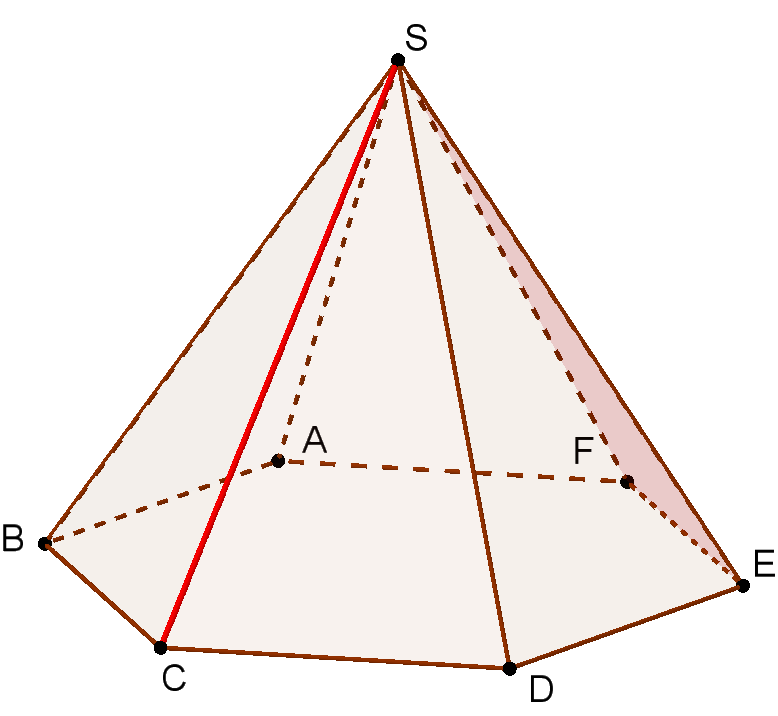 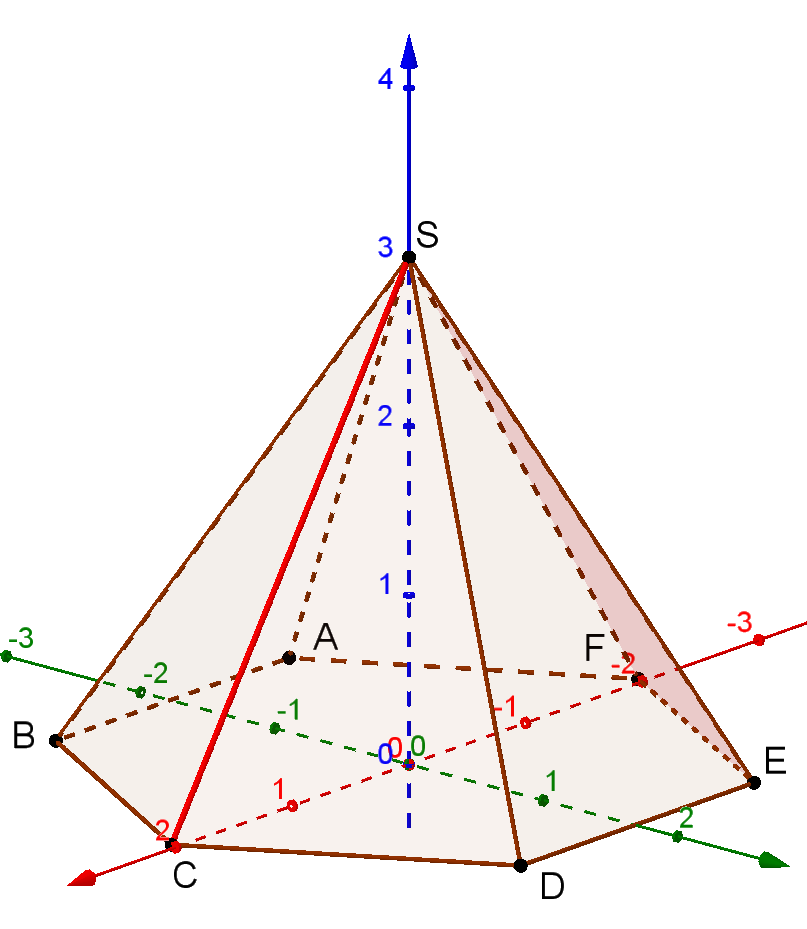 14. В правильной шестиугольной призме ABCDEFA1B1C1D1E1F1, рёбра которой равны 2, найдите синус угла φ между прямой AD1 и плоскостью DEE1.
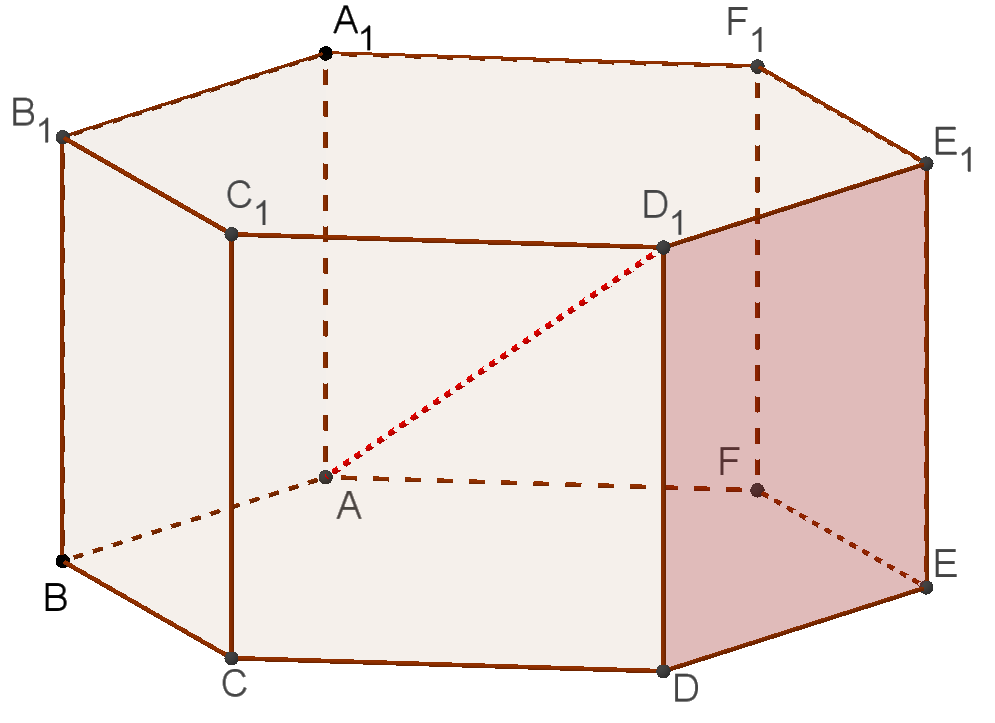 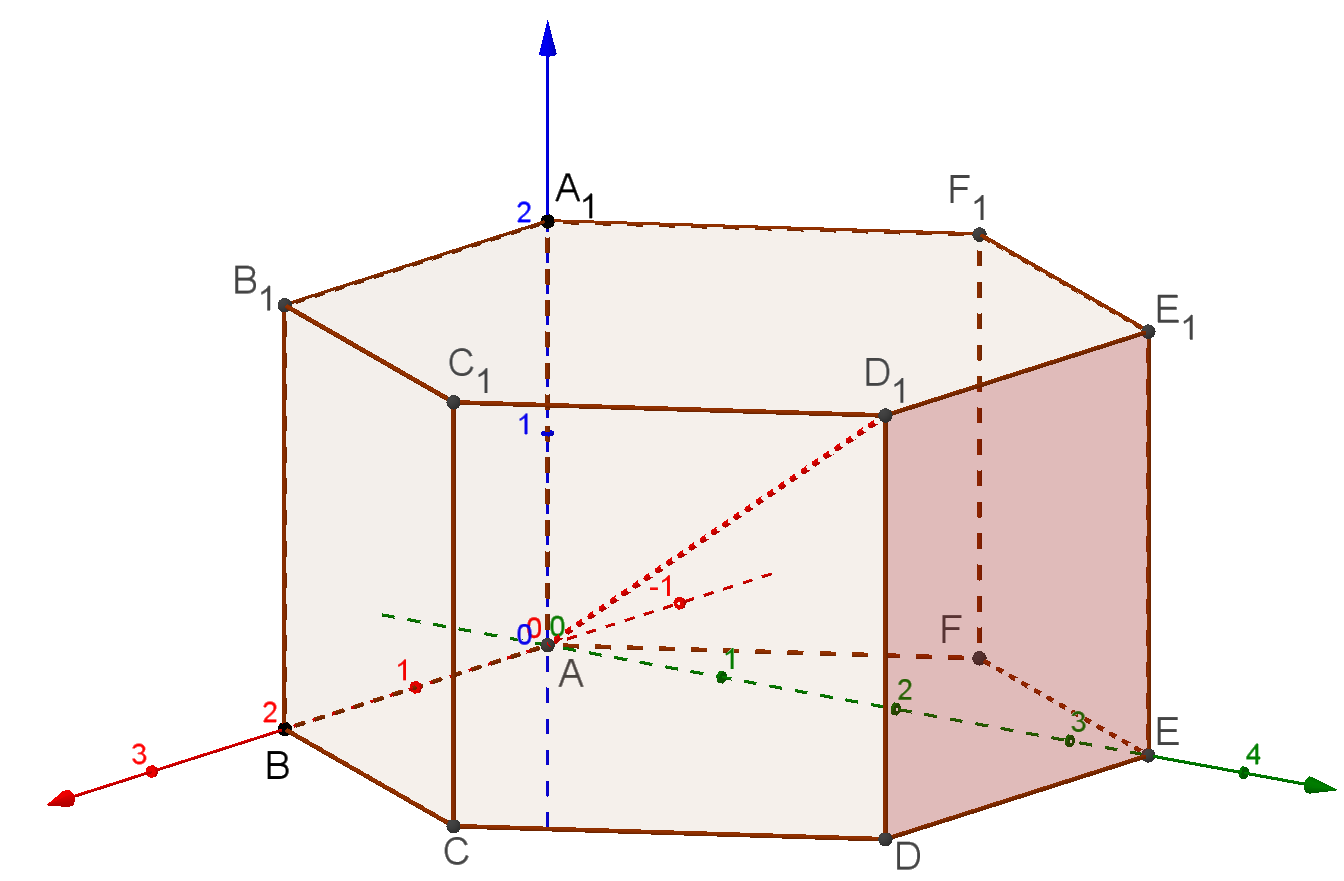 15. В правильной треугольной призме ABCA1B1C1, рёбра которой равны 2, найдите синус угла φ между прямой AC и плоскостью AB1C1.
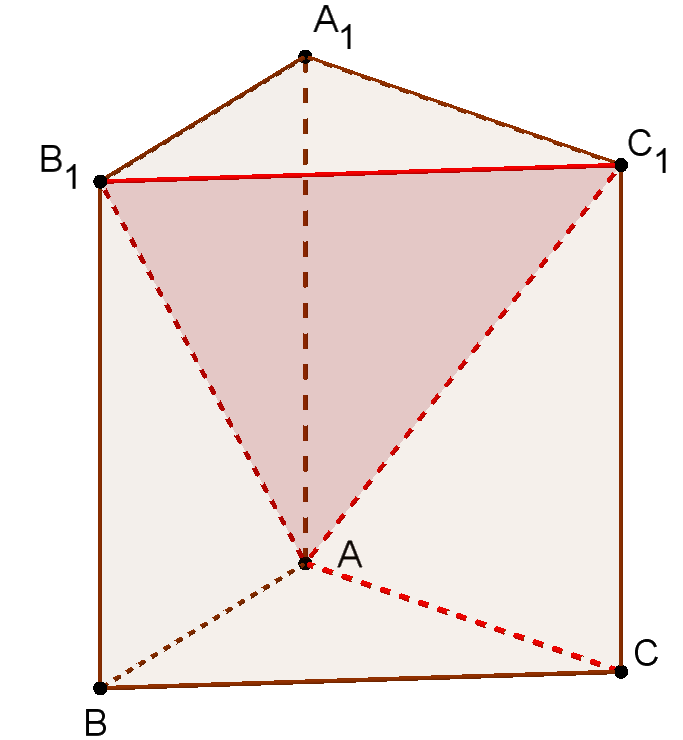 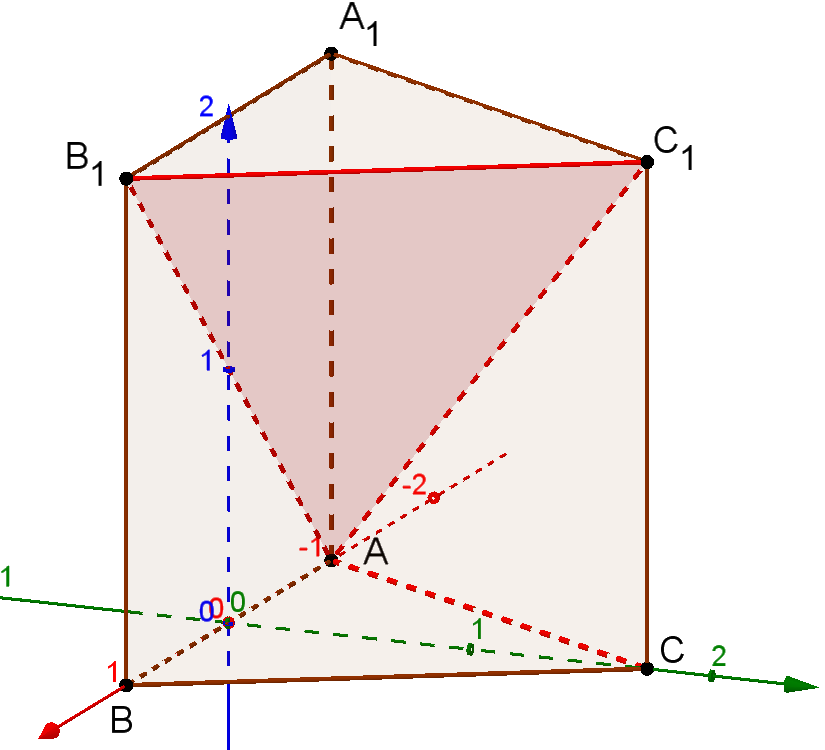 16. В правильной треугольной призме ABCA1B1C1, рёбра которой равны 2, найдите синус угла φ между прямой CB1 и плоскостью AB1C1.
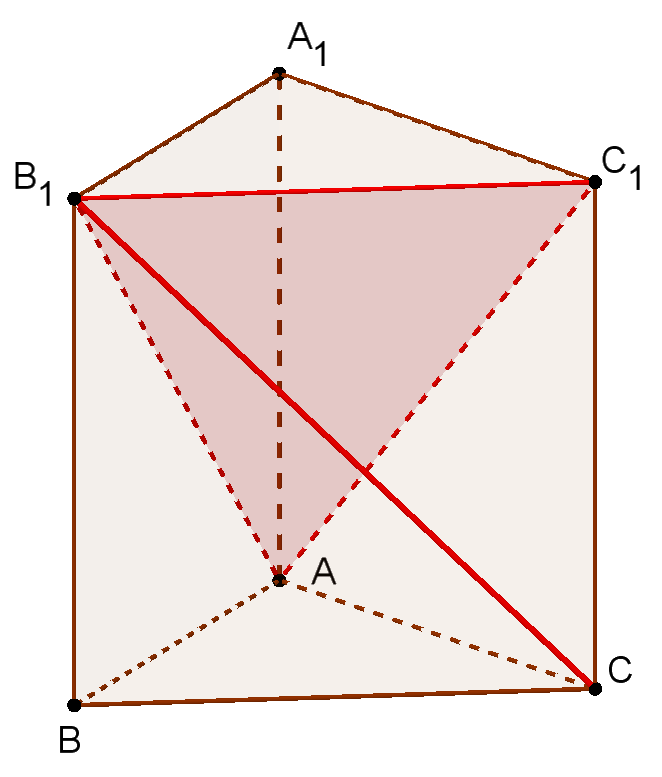 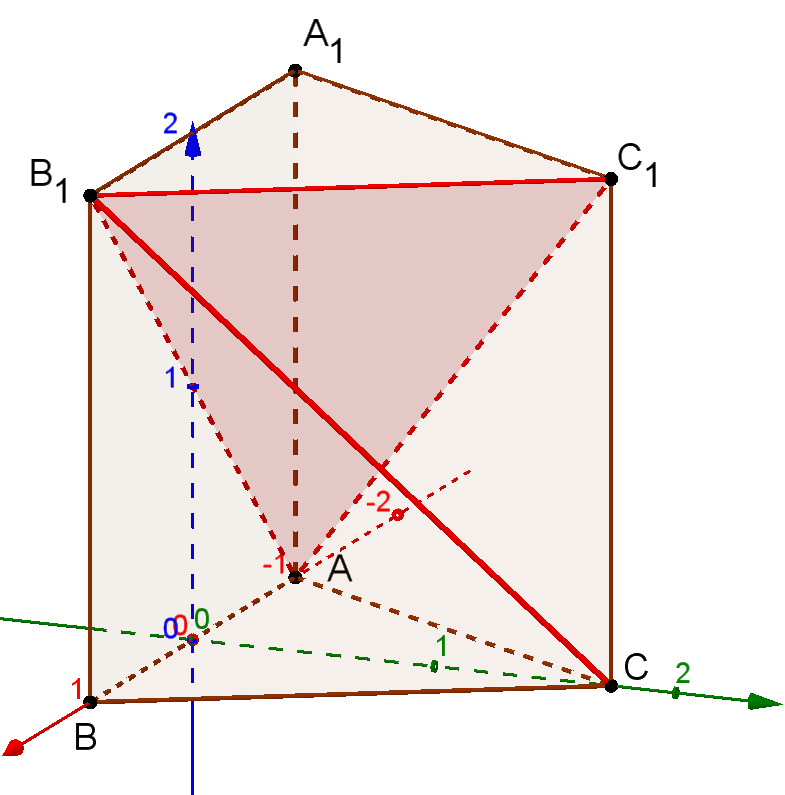 Угол между двумя плоскостями
[Speaker Notes: В режиме слайдов ответы и решения появляются после кликанья мышкой]
Упражнения
1. Найдите угол между плоскостями, проходящими через вершины A, B, C1 и B, C, D1 единичного куба ABCDA1B1C1D1.
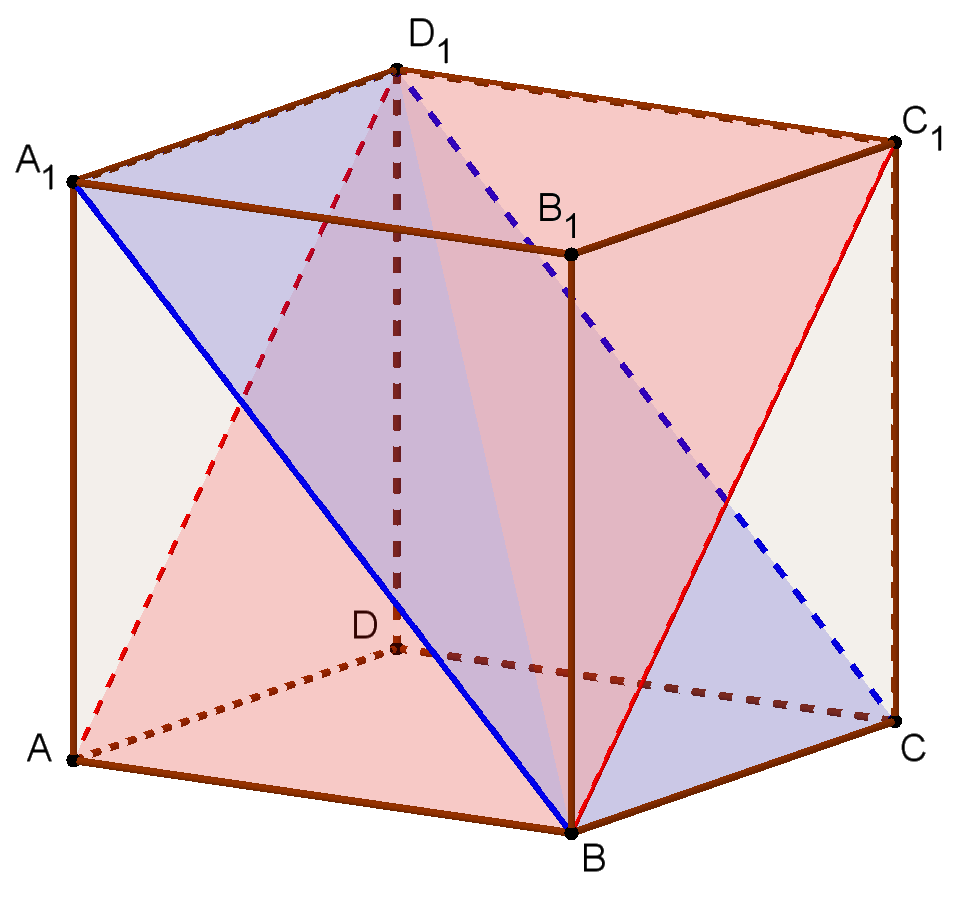 [Speaker Notes: В режиме слайдов ответы и решения появляются после кликанья мышкой]
Решение. Введём систему координат, считая, что вершины единичного куба имеют координаты: D(0, 0, 0), C(1, 0, 0), A(0, 1, 0), B(1, 1, 0), A1(0, 1, 1), B1(1, 1, 1). C1(1, 0, 1), D1(0, 0, 1). 
	Данные плоскости ABC1 и BCD1 задаются уравнениями: 
y + z = 1, x + z = 1.
	Их векторы нормалей имеют координаты (0, 1, 1) и (1, 0, 1). Косинус угла между этими плоскостями равен 0,5. Искомый угол равен 60о.
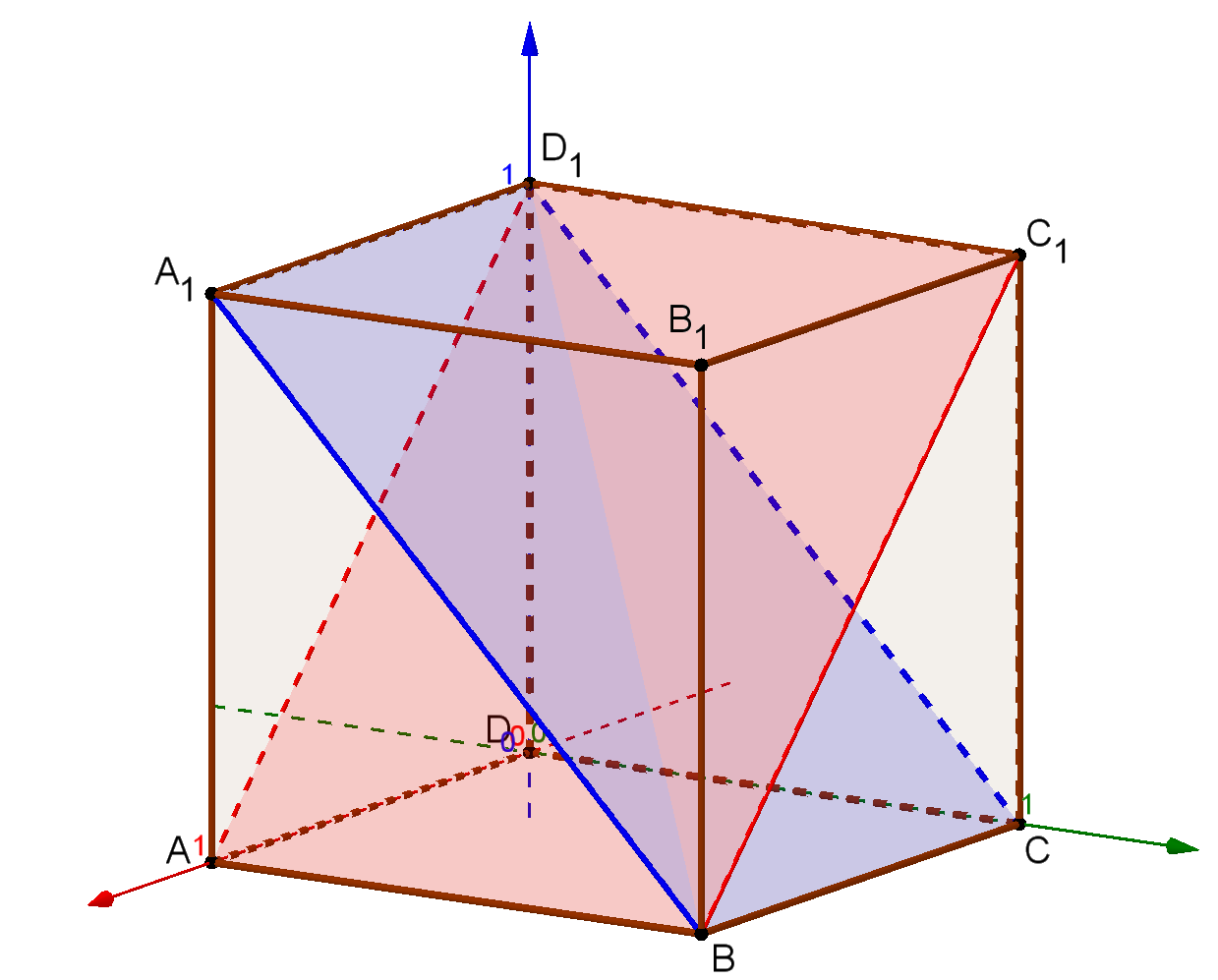 [Speaker Notes: В режиме слайдов ответы и решения появляются после кликанья мышкой]
2. В единичном кубе ABCDA1B1C1D1 найдите угол между плоскостями ABC1 и BDA1.
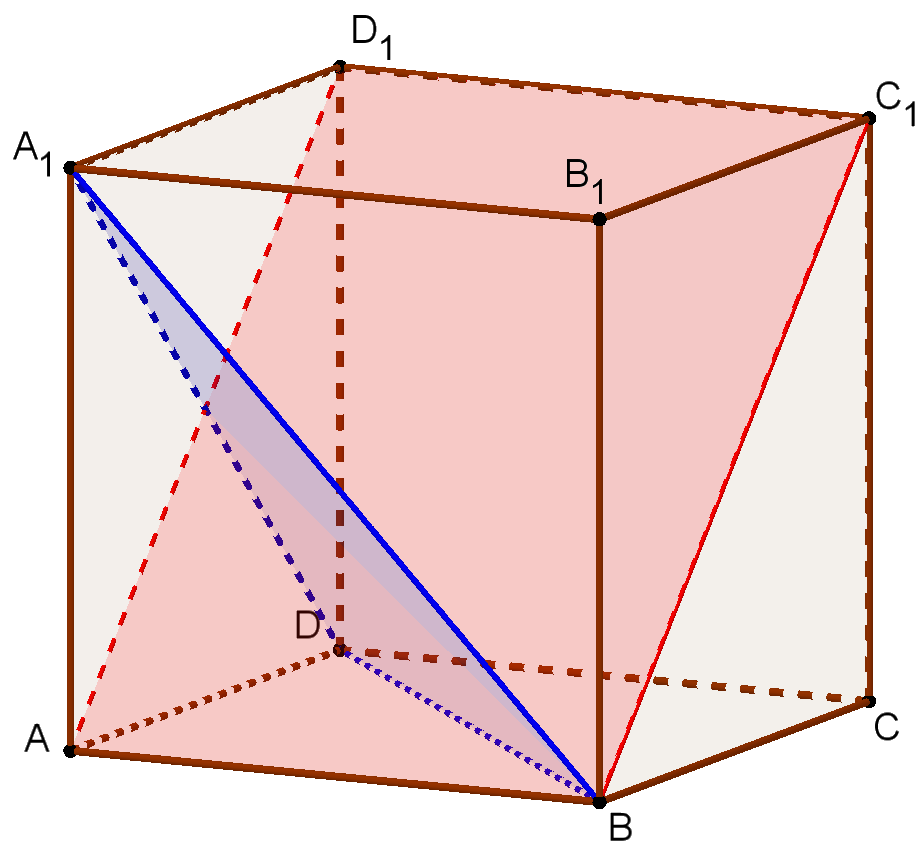 Решение. Введём систему координат, считая, что вершины единичного куба имеют координаты: D(0, 0, 0), C(1, 0, 0), A(0, 1, 0), B(1, 1, 0), A1(0, 1, 1), B1(1, 1, 1). C1(1, 0, 1), D1(0, 0, 1). 
	Данные плоскости ABC1 и BCD1 задаются уравнениями:
y + z = 1, x – y + z = 0.
Их векторы нормалей имеют координаты (0, 1, 1) и (1, –1, 1).
Их скалярное произведение равно 0. Искомый угол равен 90о.
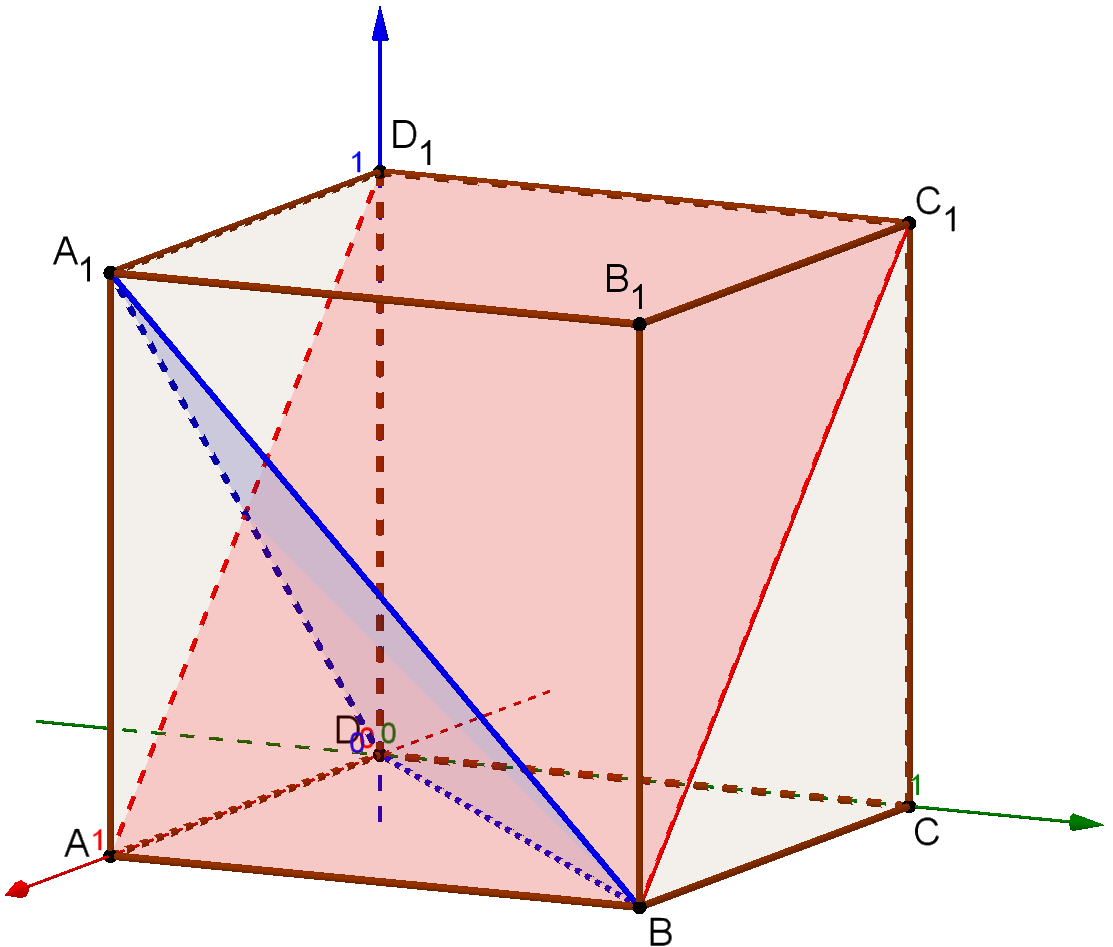 3. В единичном кубе ABCDA1B1C1D1 найдите косинус угла между плоскостями BDC1 и BDA1.
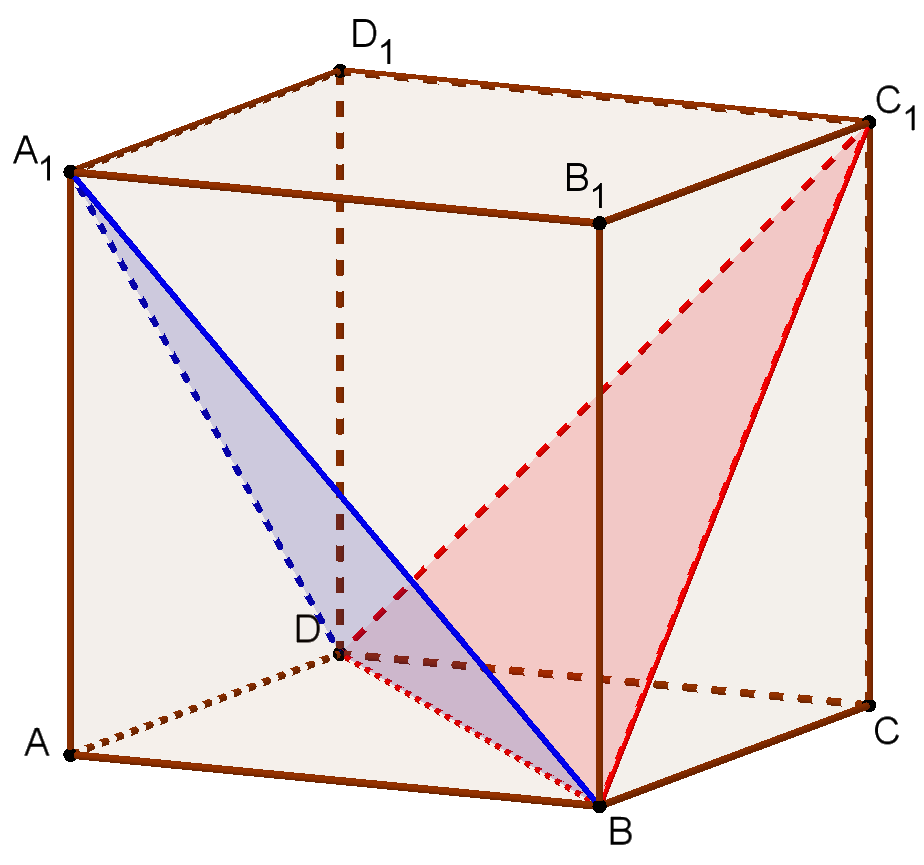 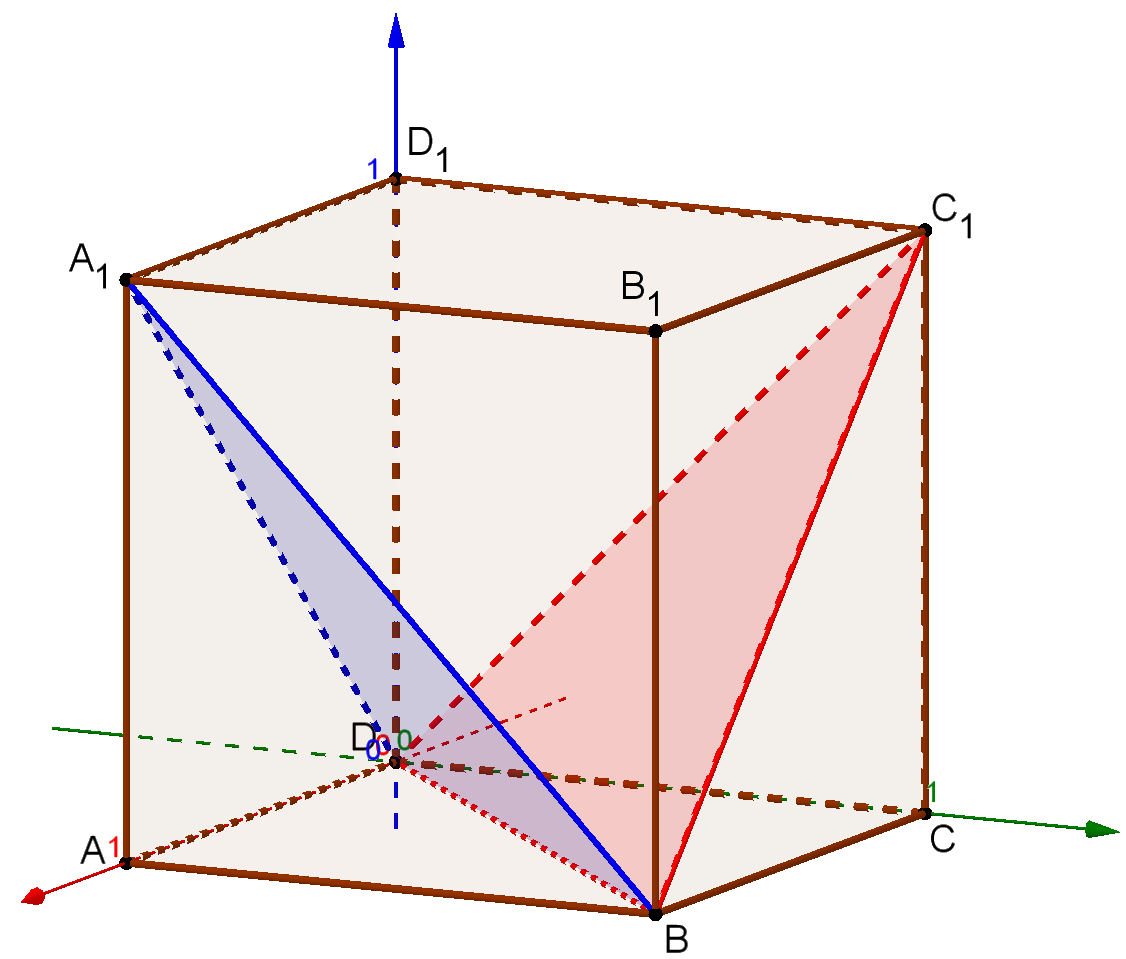 4. В правильной четырёхугольной пирамиде SABCD стороны основания и высота равны 2. Найдите косинус угла φ между плоскостями SAD и SBC.
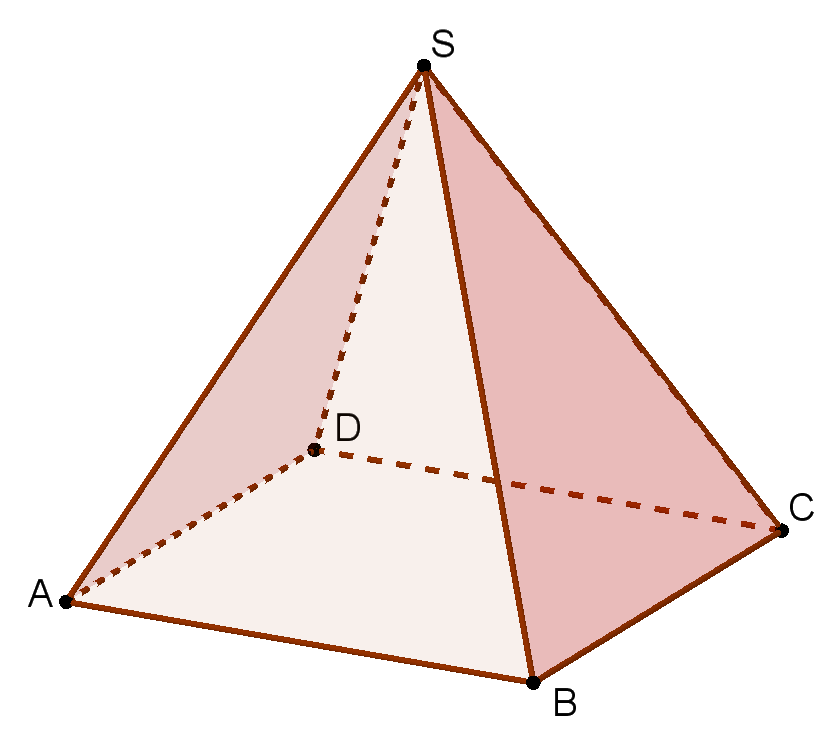 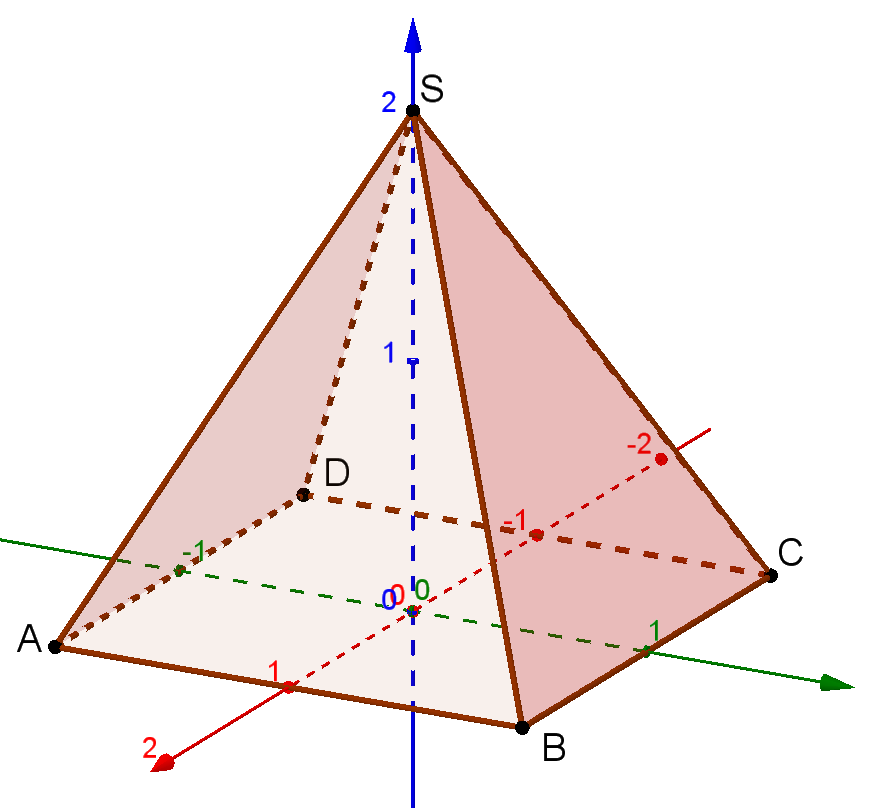 5. В правильной шестиугольной пирамиде SABCDEF стороны основания равны 2, высота равна 3. Найдите косинус угла φ между плоскостями SAB и SDE.
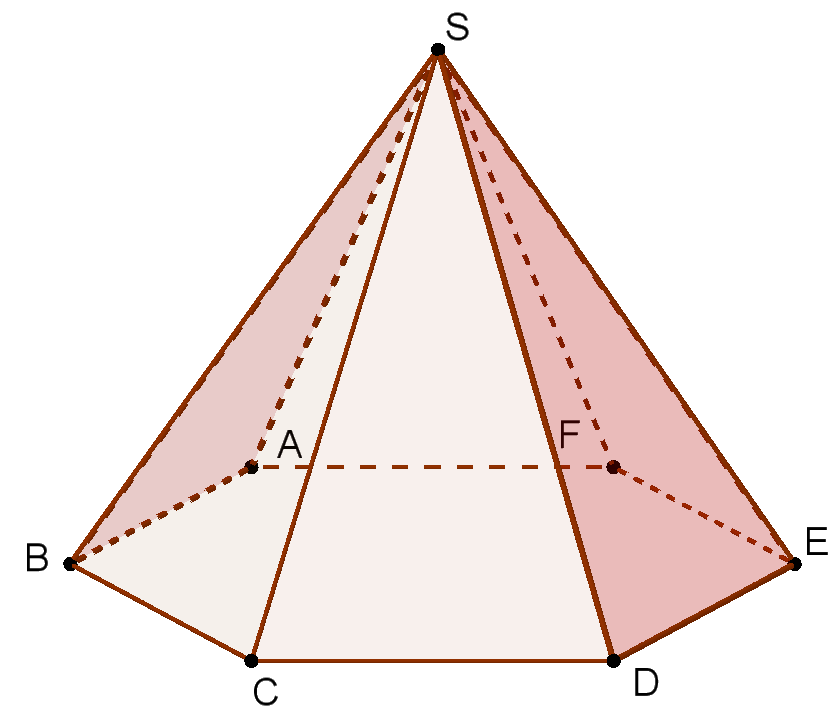 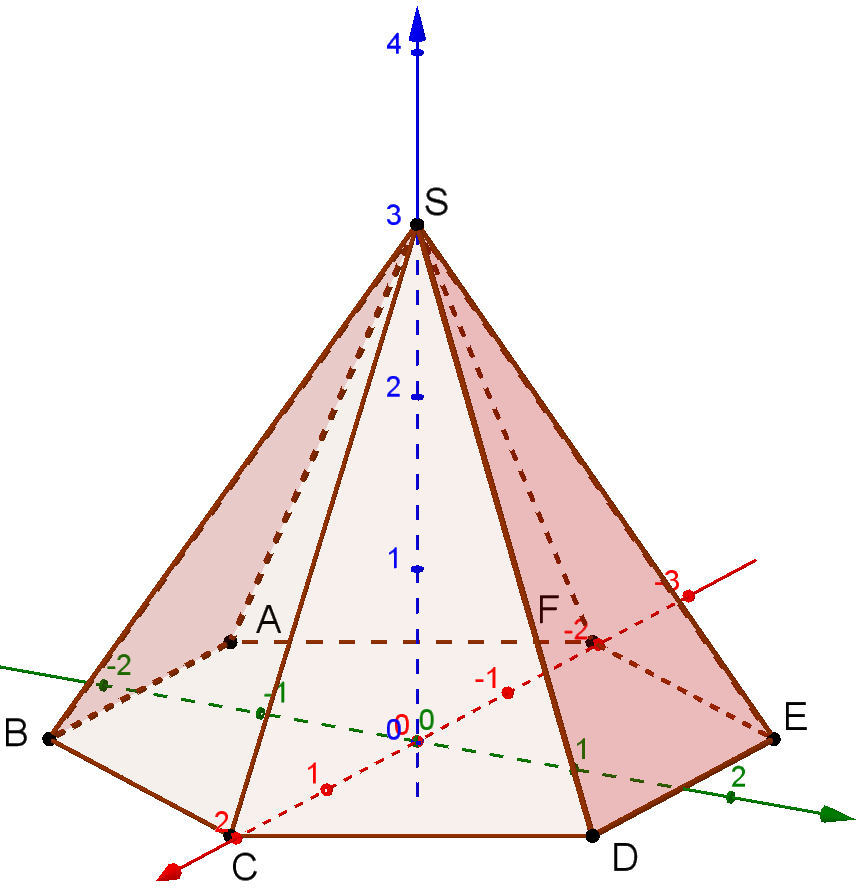 6. В правильной шестиугольной пирамиде SABCDEF стороны основания равны 2, высота равна 3. Найдите косинус угла φ между плоскостями SBC и SDE.
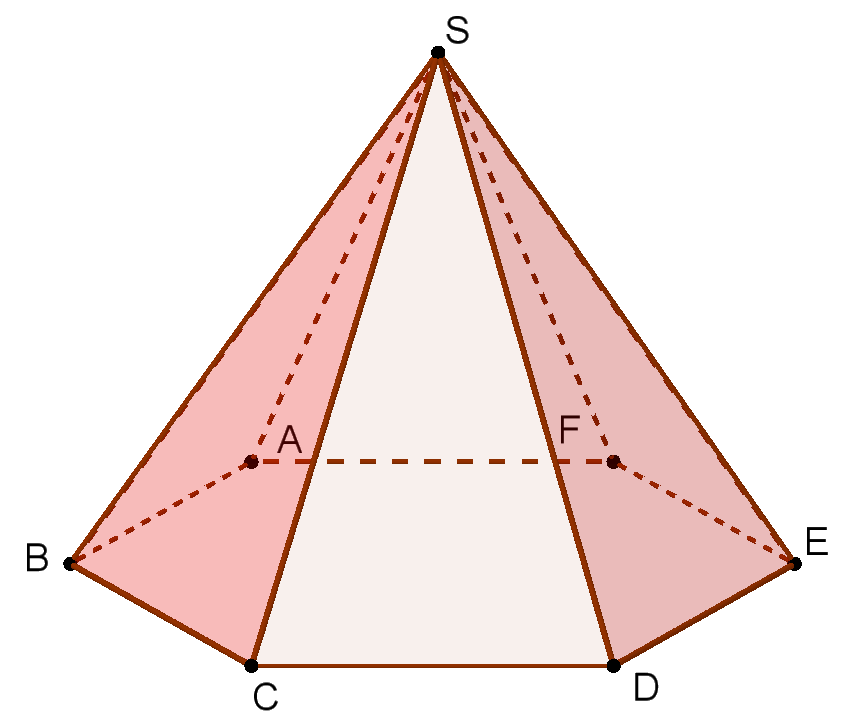 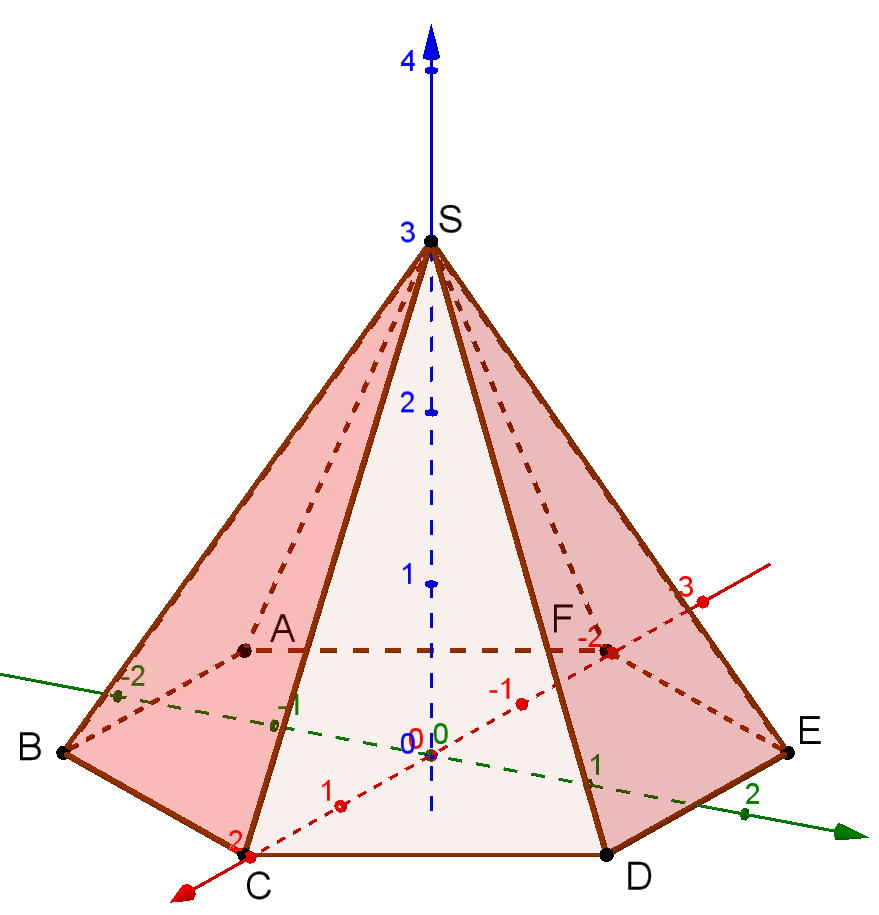 7. В правильной шестиугольной призме ABCDEFA1B1C1D1E1F1, рёбра которой равны 2, найдите косинус угла φ между плоскостями BCD1 и DEE1.
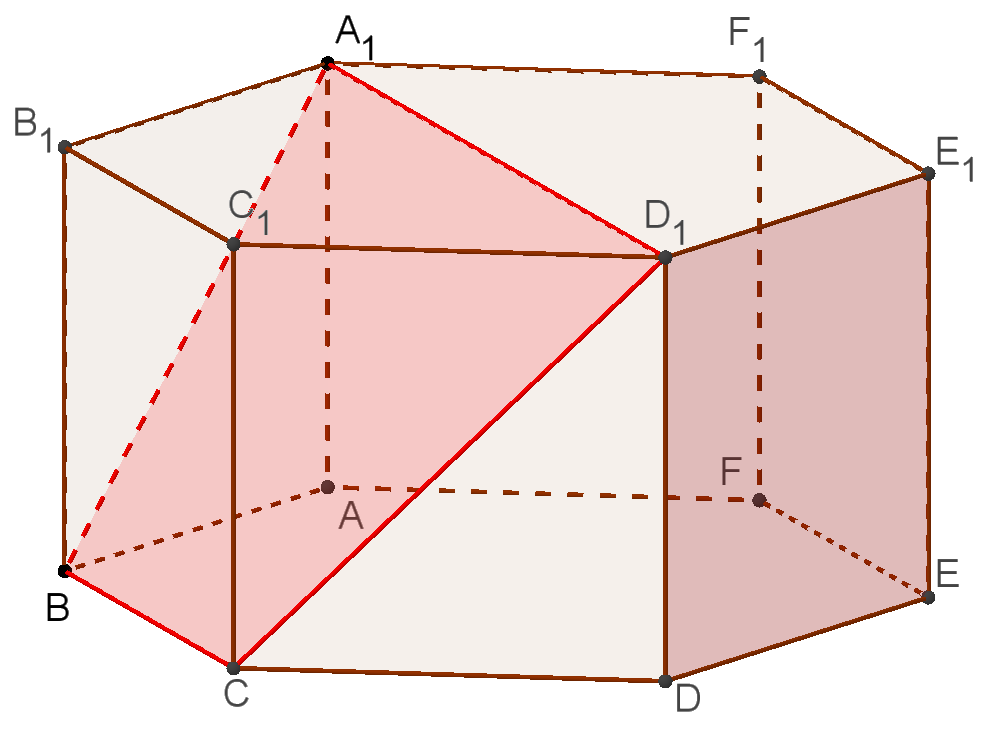 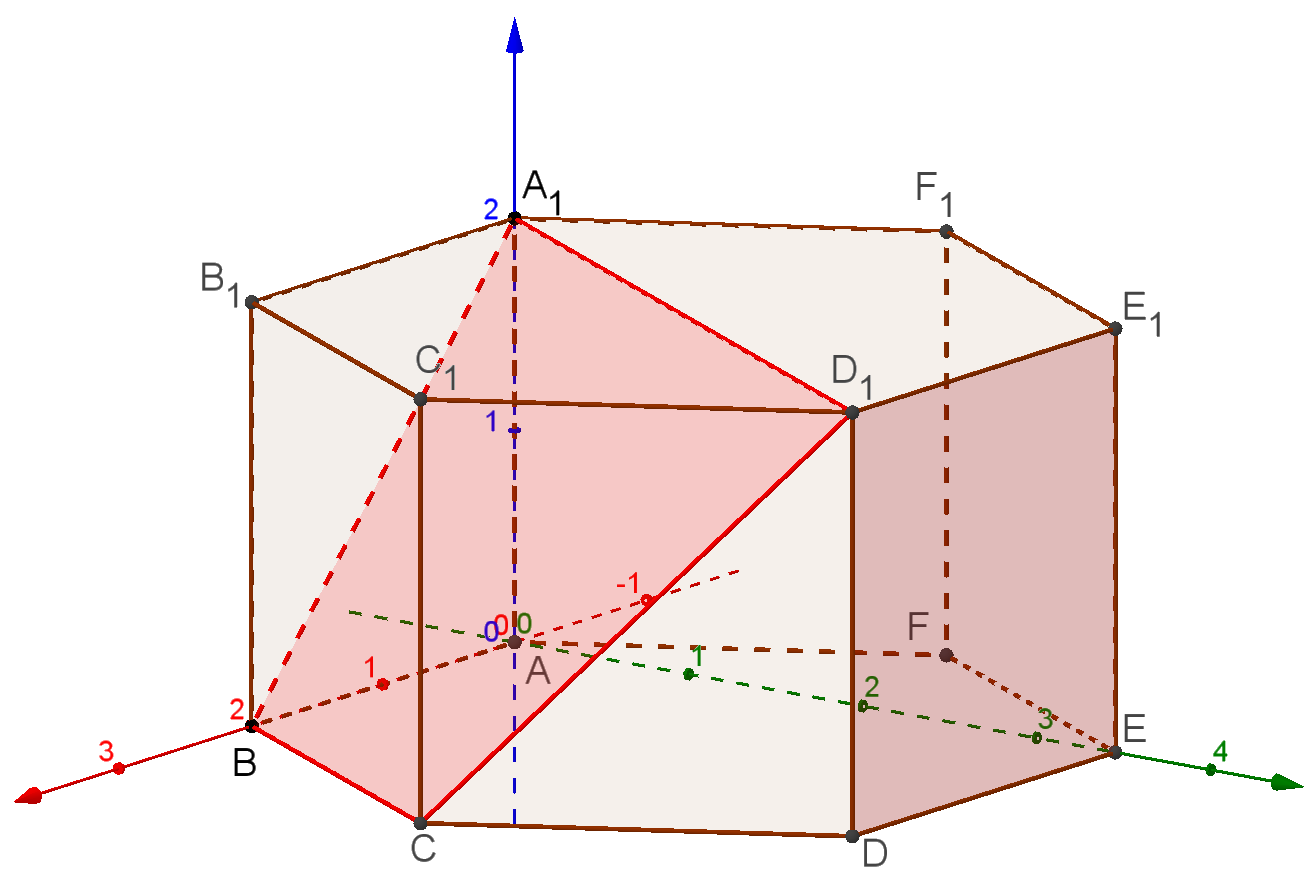 8. В правильной шестиугольной призме ABCDEFA1B1C1D1E1F1, рёбра которой равны 2, найдите косинус угла φ между плоскостями BCD1 и DFF1.
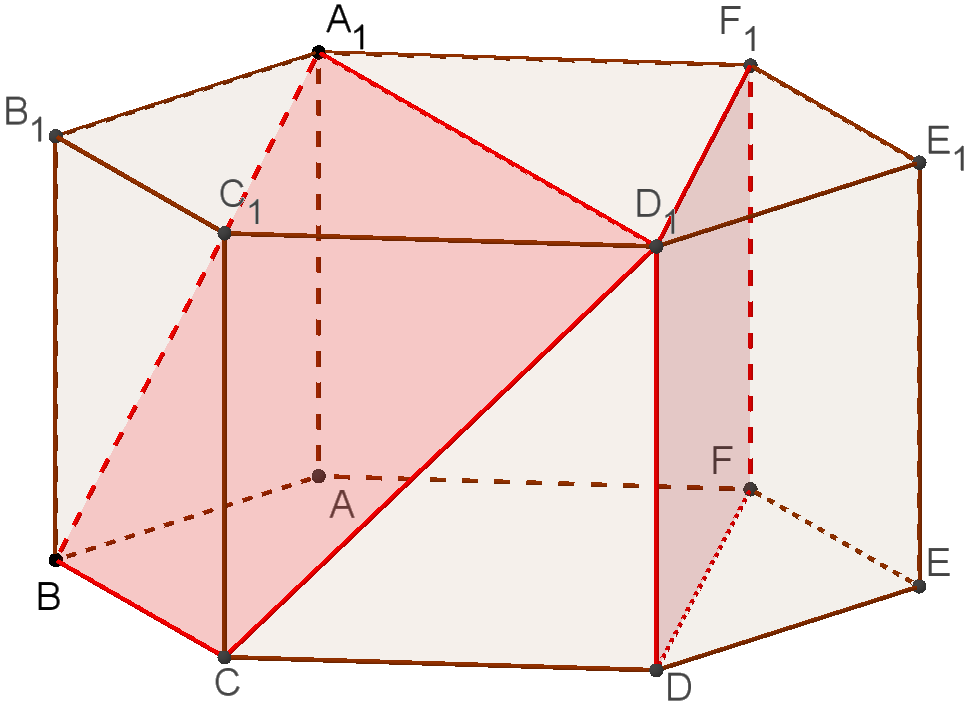 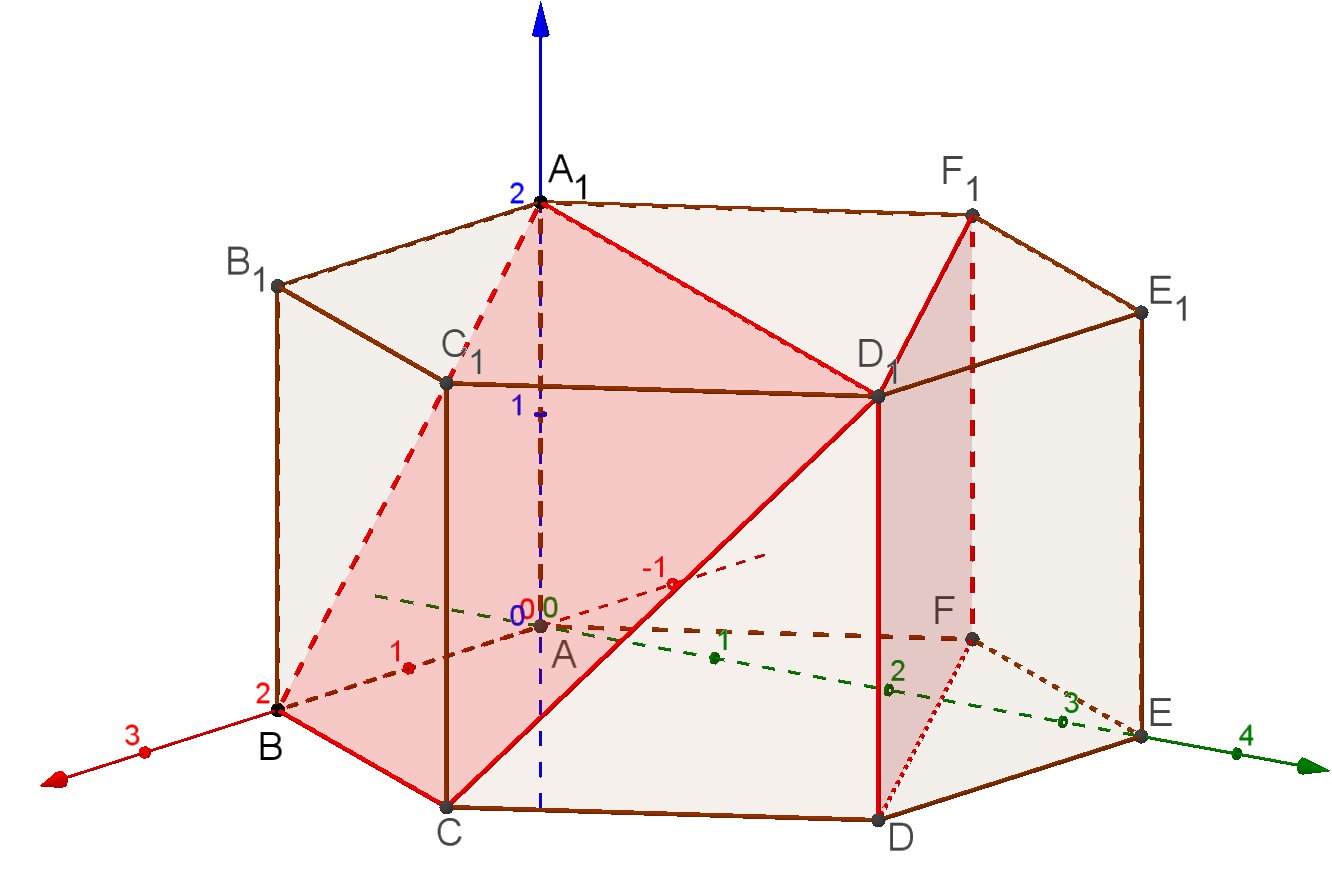 9. В правильной треугольной призме ABCA1B1C1, рёбра которой равны 2, найдите косинус угла φ между плоскостями ACB1 и AB1C1.
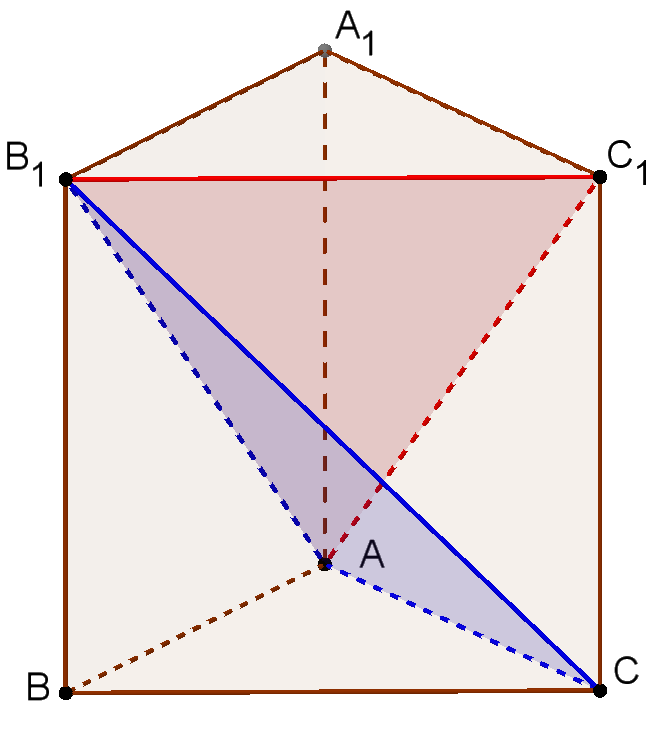 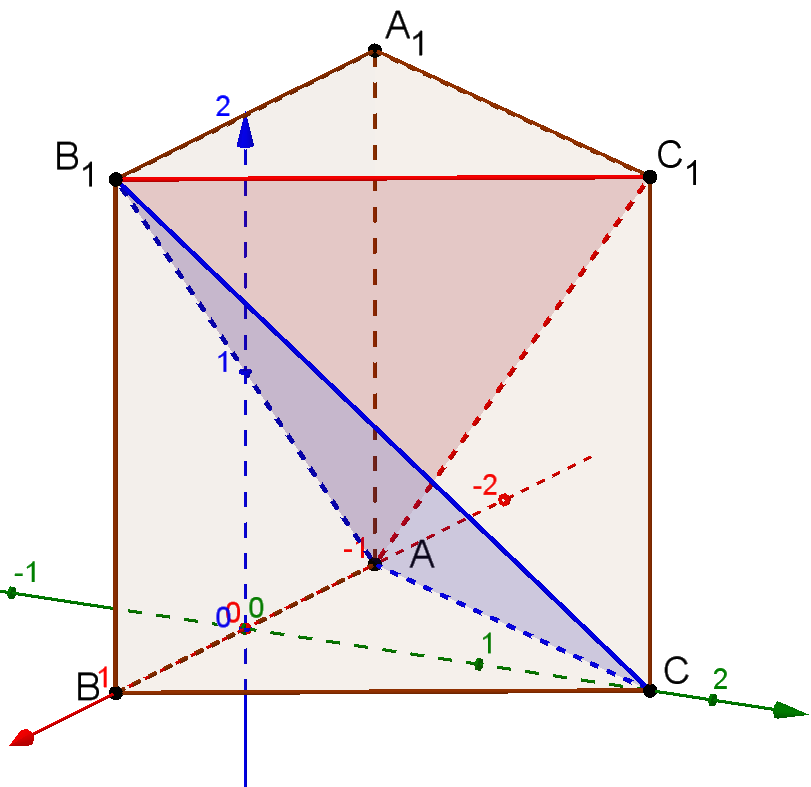 Расстояние от точки до плоскости
Напомним, что расстоянием от точки до плоскости называется длина перпендикуляра, опущенного из данной точки на данную плоскость.
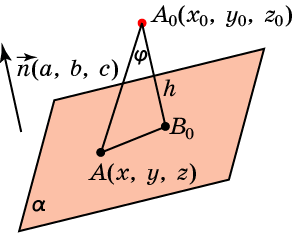 [Speaker Notes: В режиме слайдов ответы и решения появляются после кликанья мышкой]
Упражнения
1. В единичном кубе ABCDA1B1C1D1 найдите расстояние от точки D до плоскости ACD1.
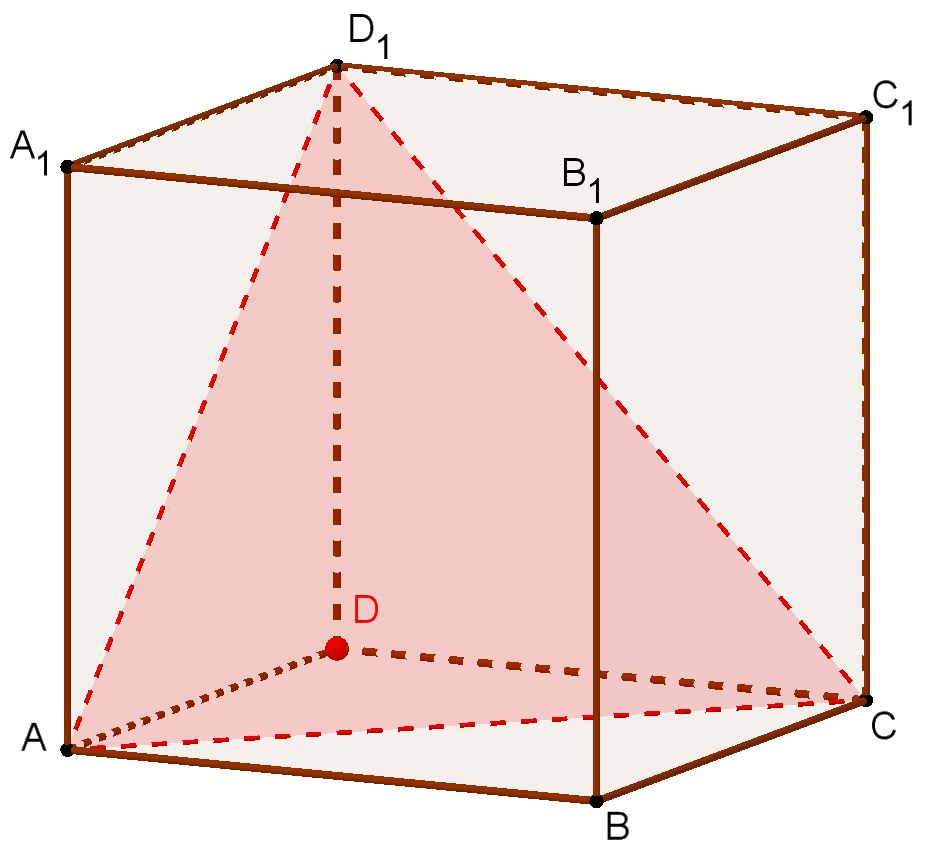 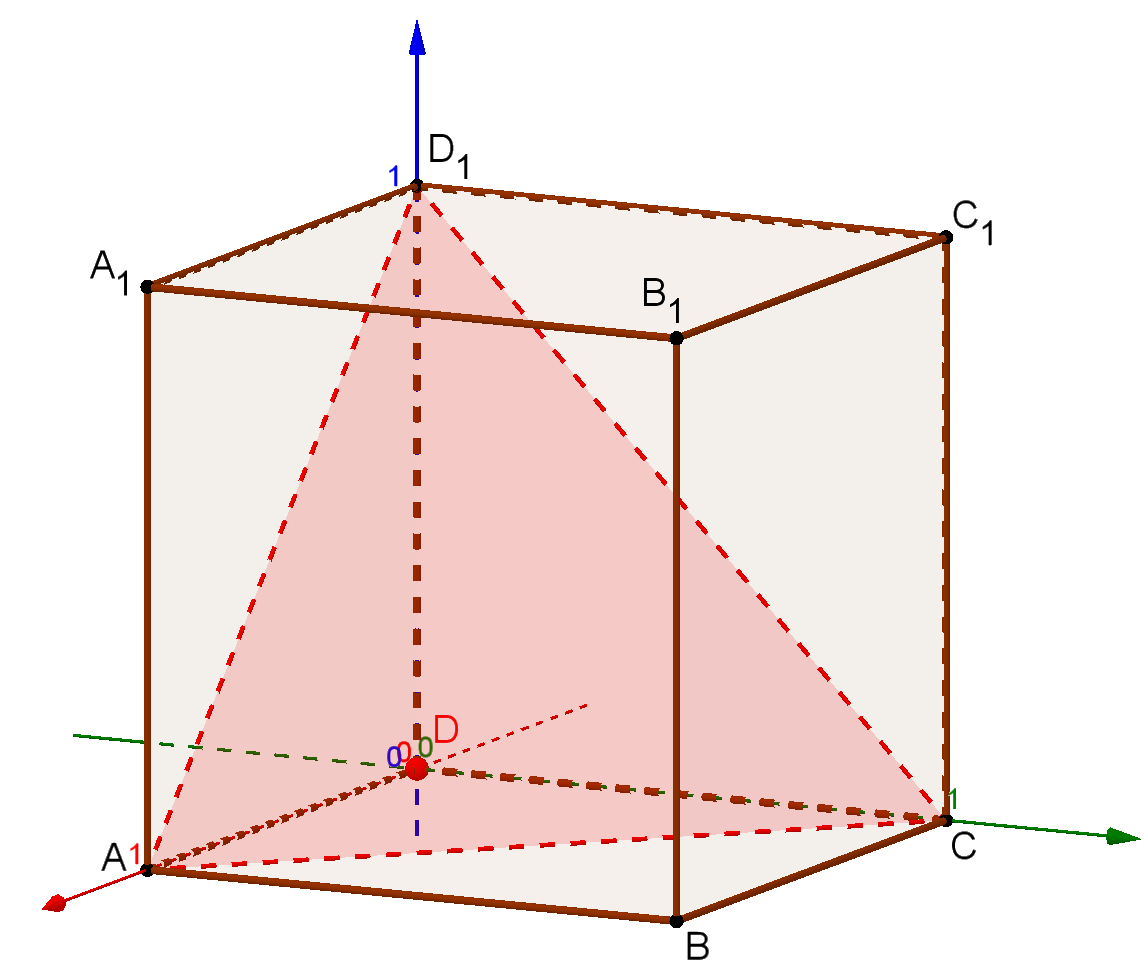 Это расстояние можно было вычислить и обычным образом, учитывая, что диагональ DB1 перпендикулярна плоскости ACD1 и делится этой плоскостью в отношении 1:2, считая от вершины D.
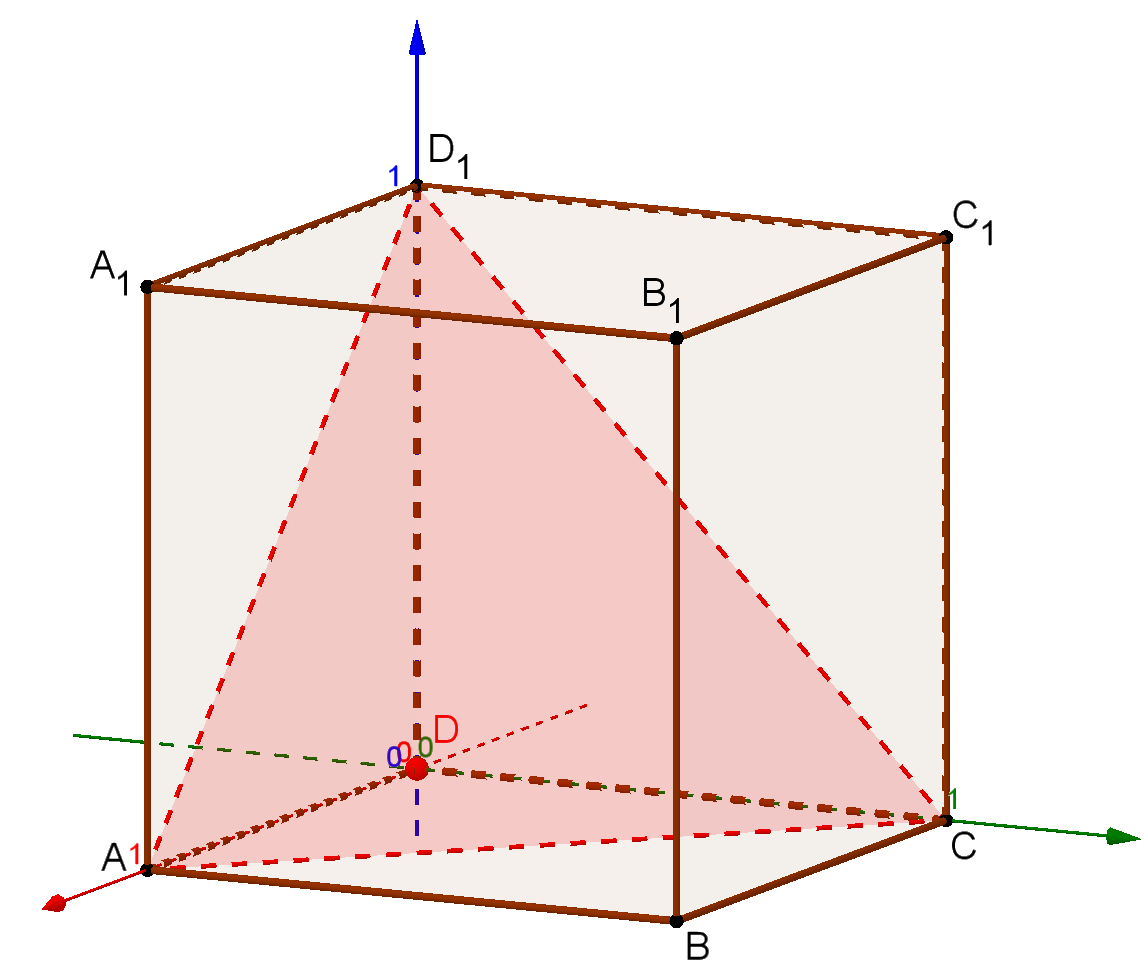 2. В прямоугольном параллелепипеде ABCDA1B1C1D1, у которого AB = 3, AD = 2, AA1 = 1, найдите расстояние от точки D до плоскости ACD1.
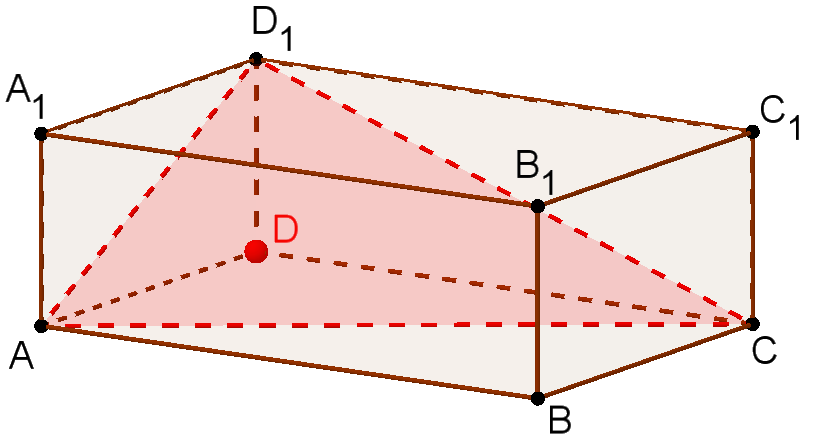 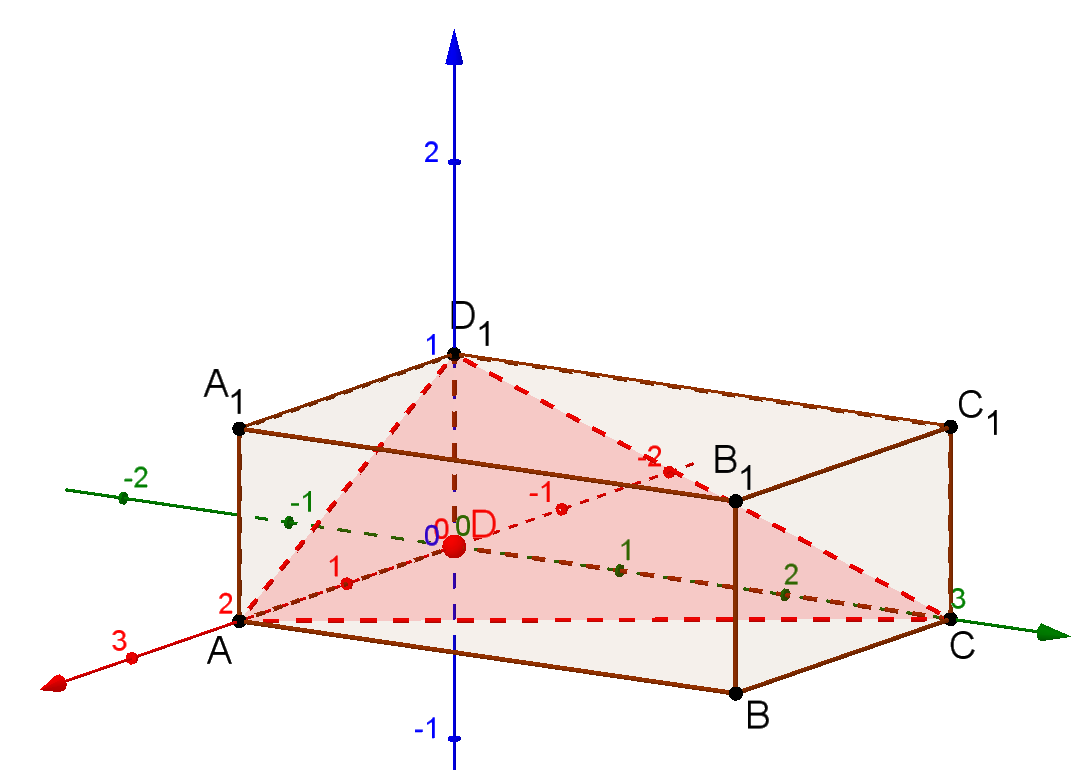 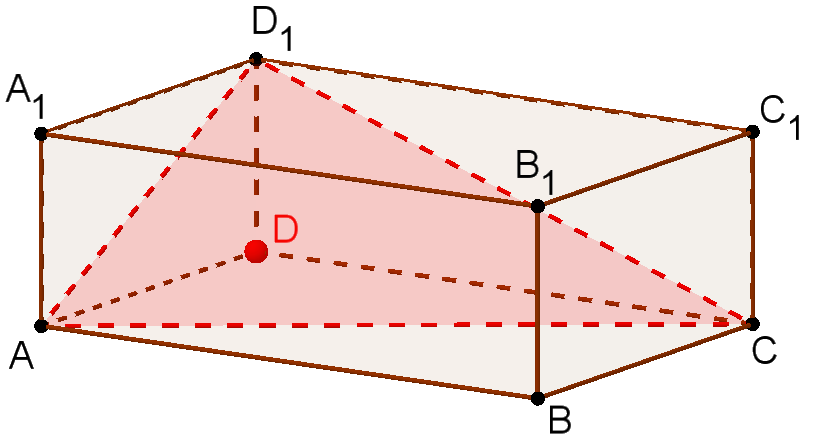 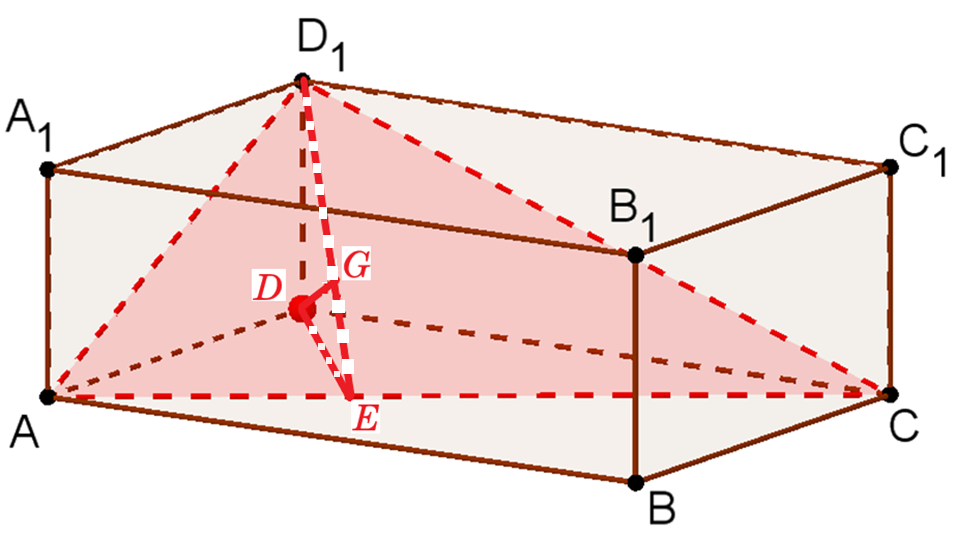 3. В единичном кубе ABCDA1B1C1D1 найдите расстояние от точки A1 до плоскости ACD1.
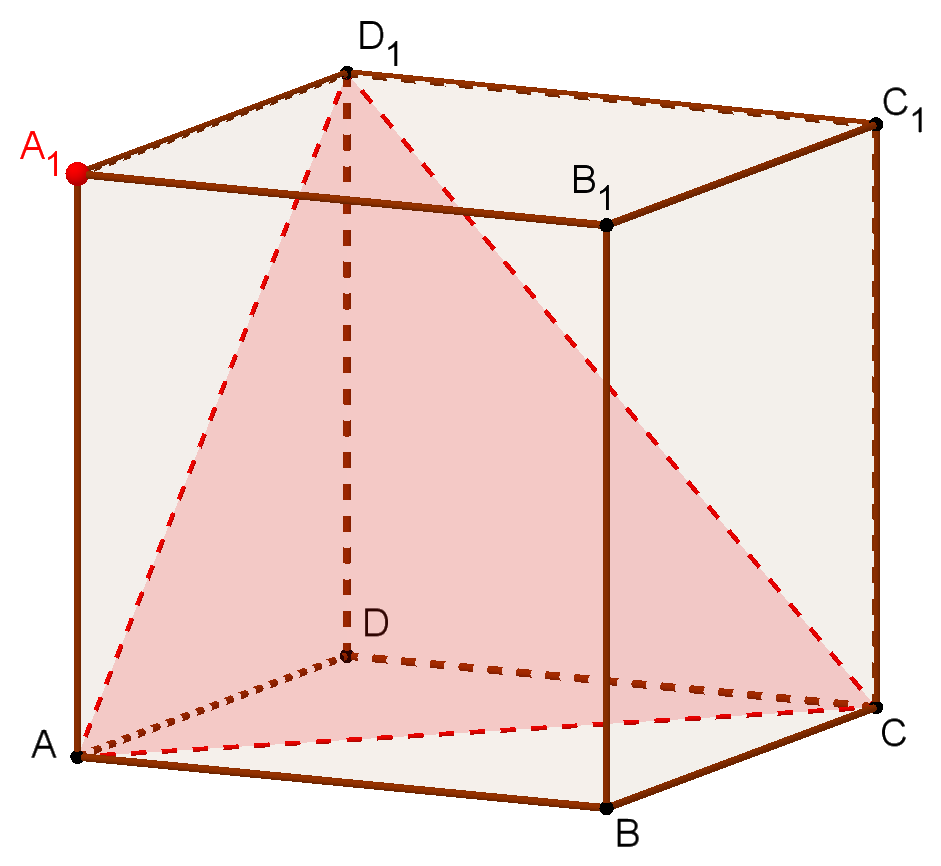 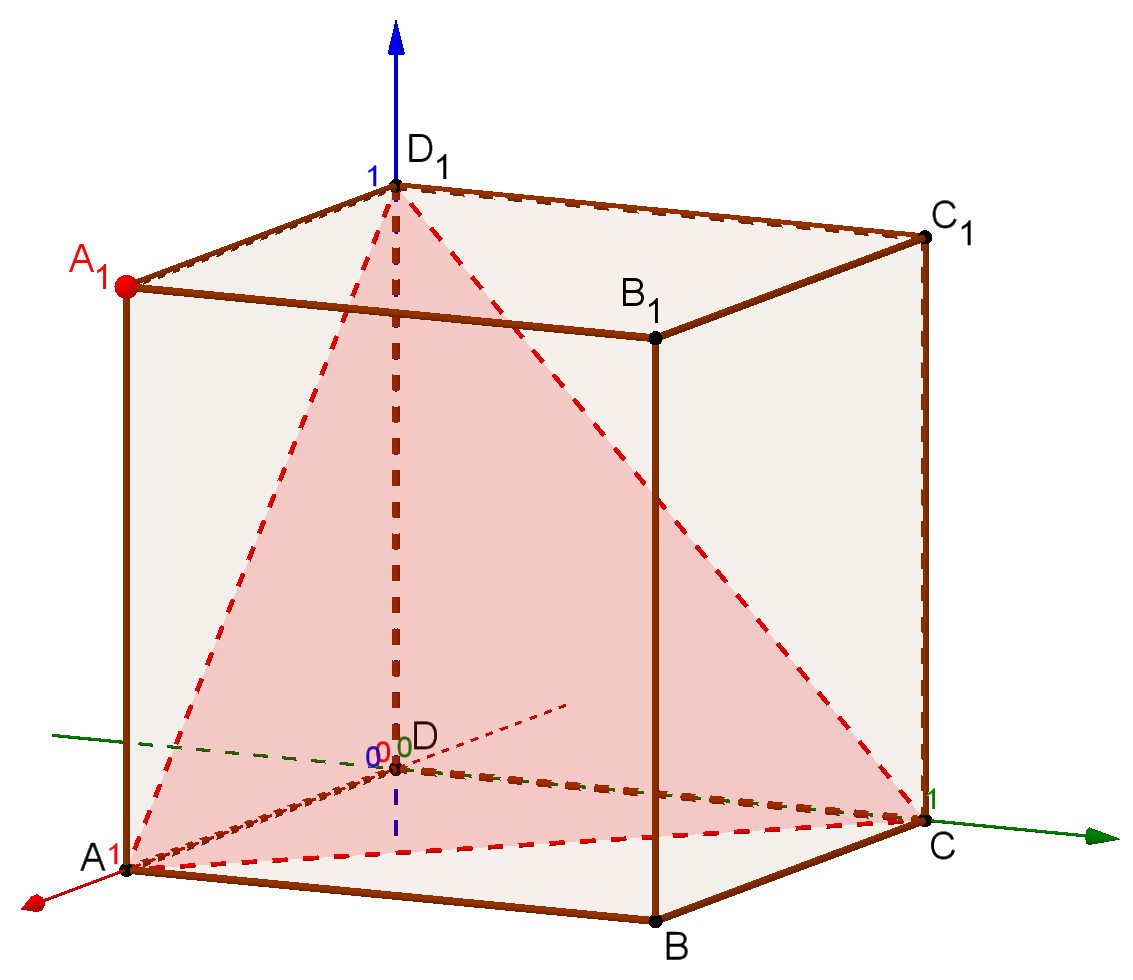 4. В прямоугольном параллелепипеде ABCDA1B1C1D1, у которого AB = 3, AD = 2, AA1 = 1, найдите расстояние от точки A1 до плоскости ACD1.
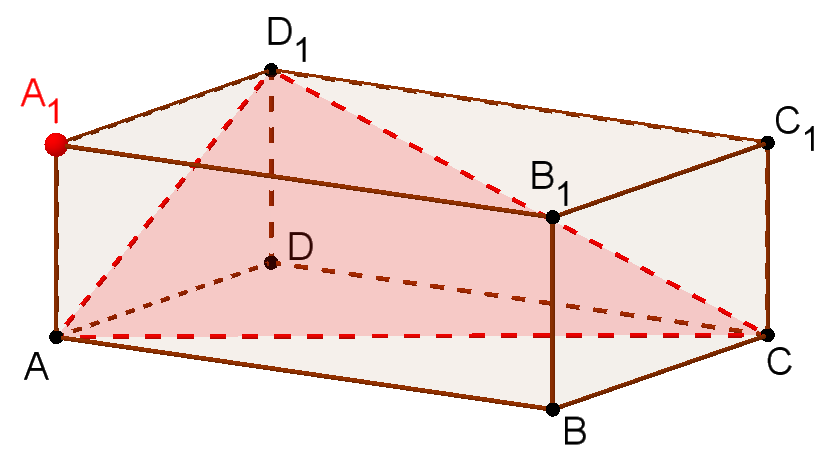 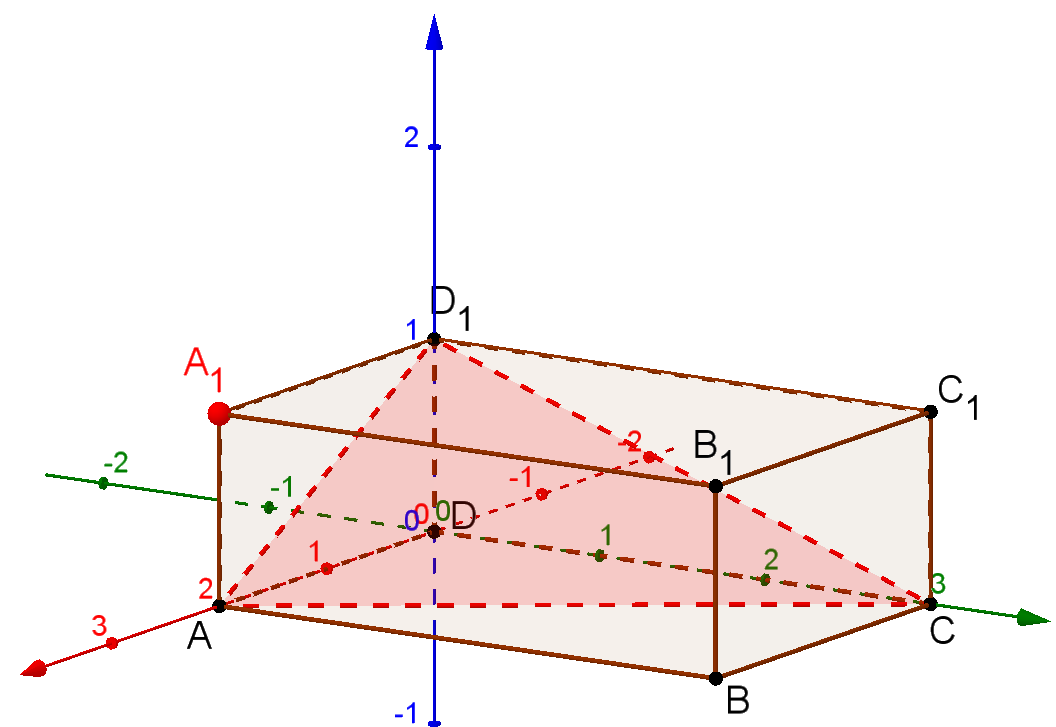 5. В единичном кубе ABCDA1B1C1D1 найдите расстояние от точки D до плоскости ACEF, где E, F – середины рёбер соответственно C1D1 и A1D1.
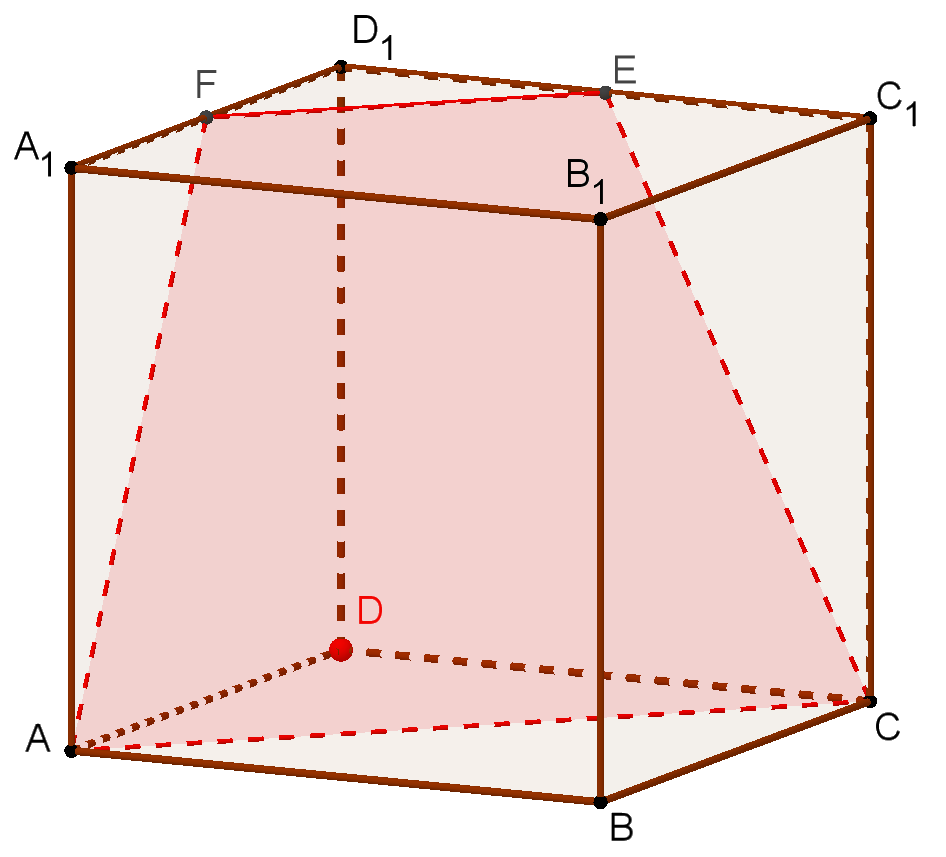 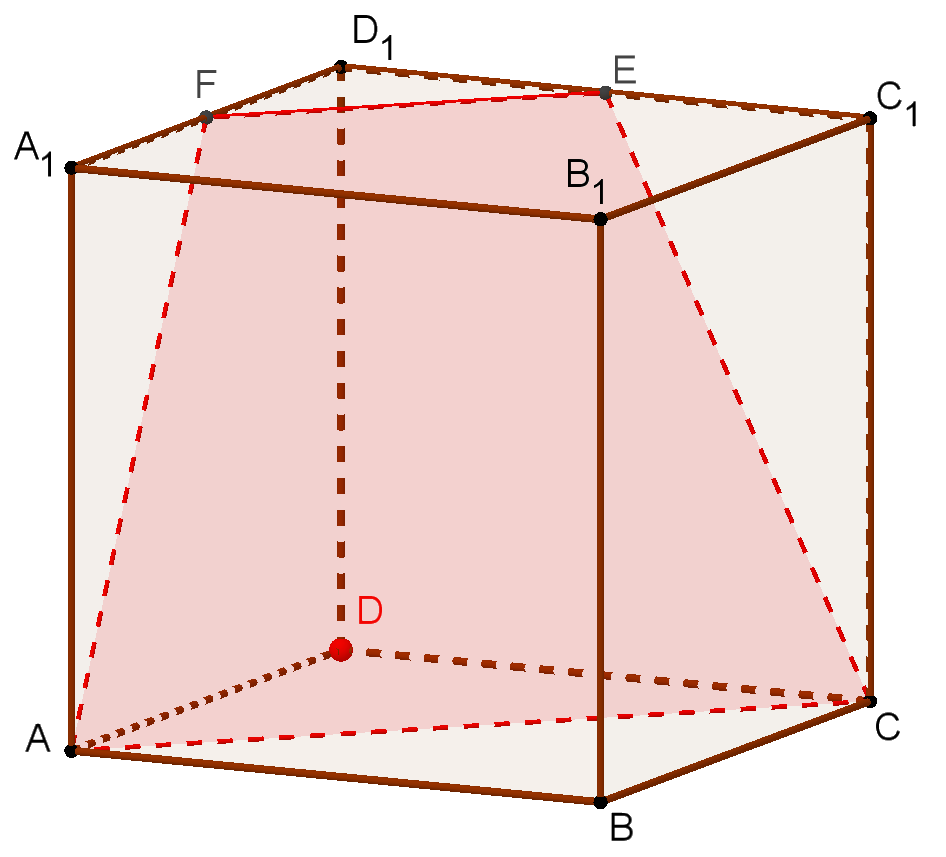 6. В единичном кубе ABCDA1B1C1D1 найдите расстояние от точки A1 до плоскости ACEF, где E, F – середины рёбер соответственно C1D1 и A1D1.
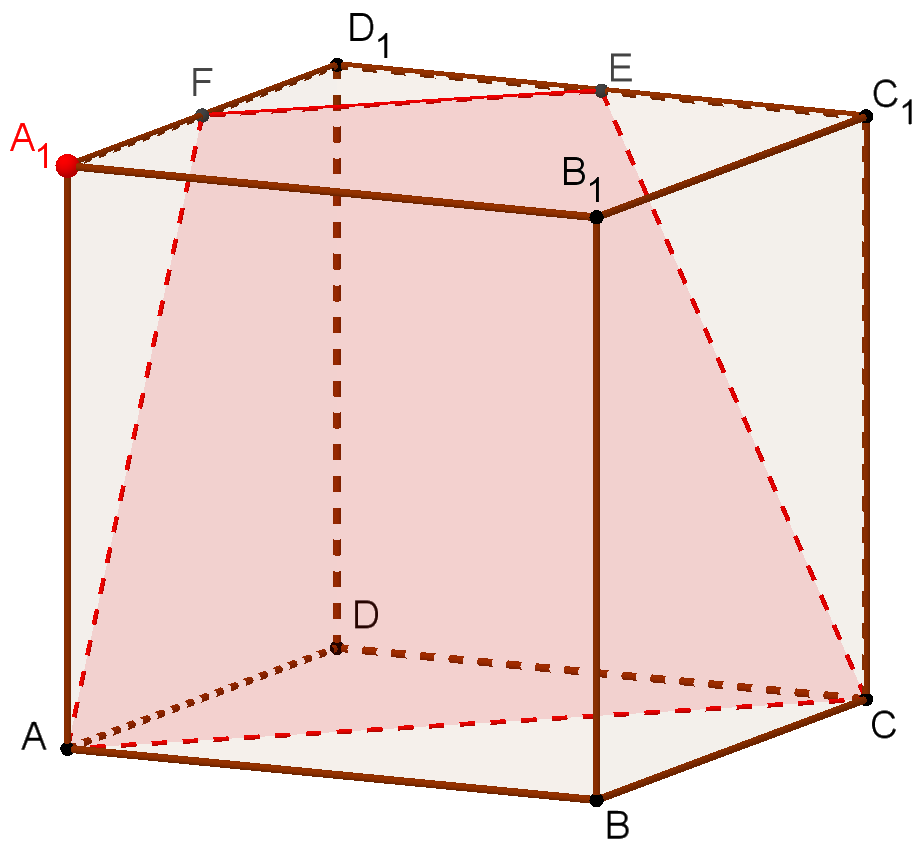 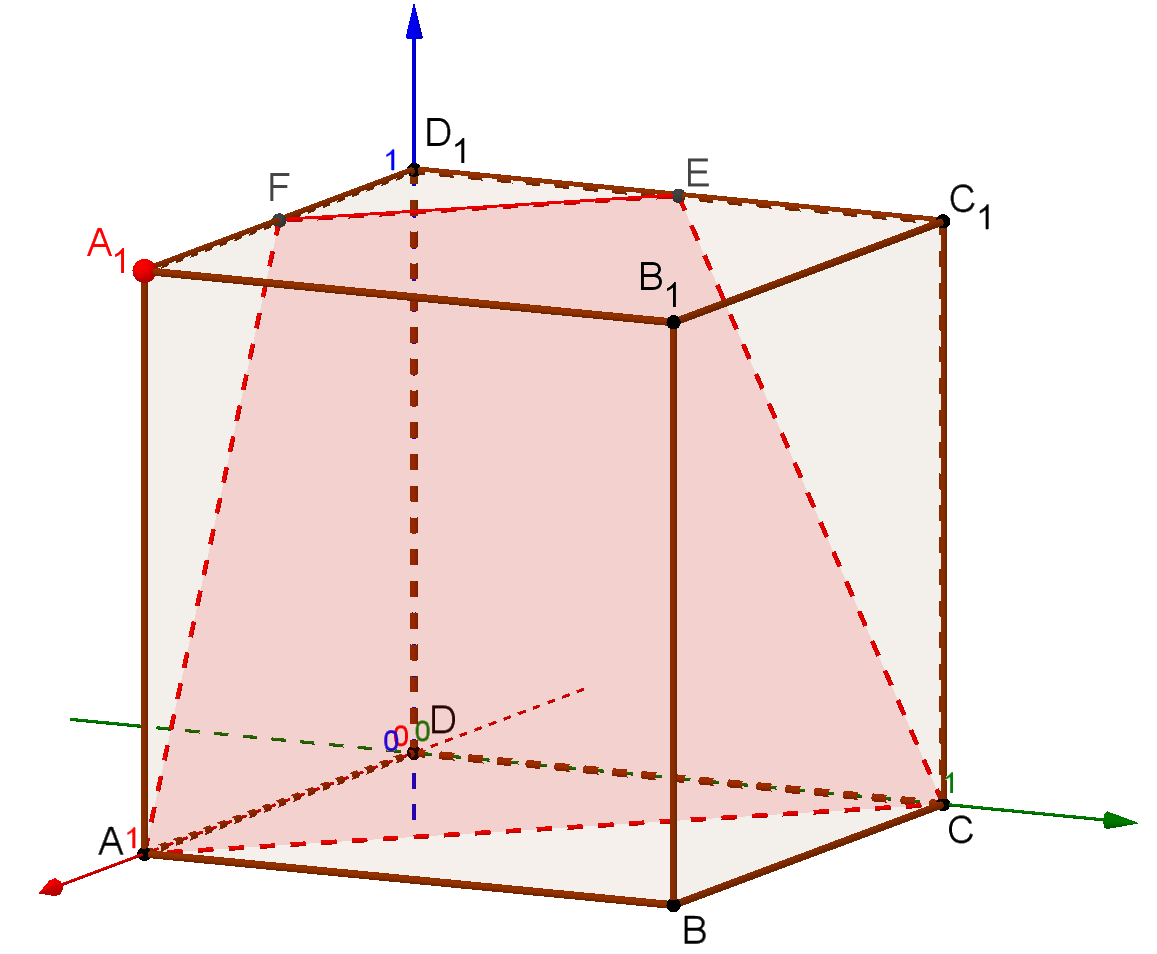 7. В правильной четырёхугольной пирамиде SABCD стороны основания и высота равны 2. Найдите расстояние от вершины A до  плоскости SBC.
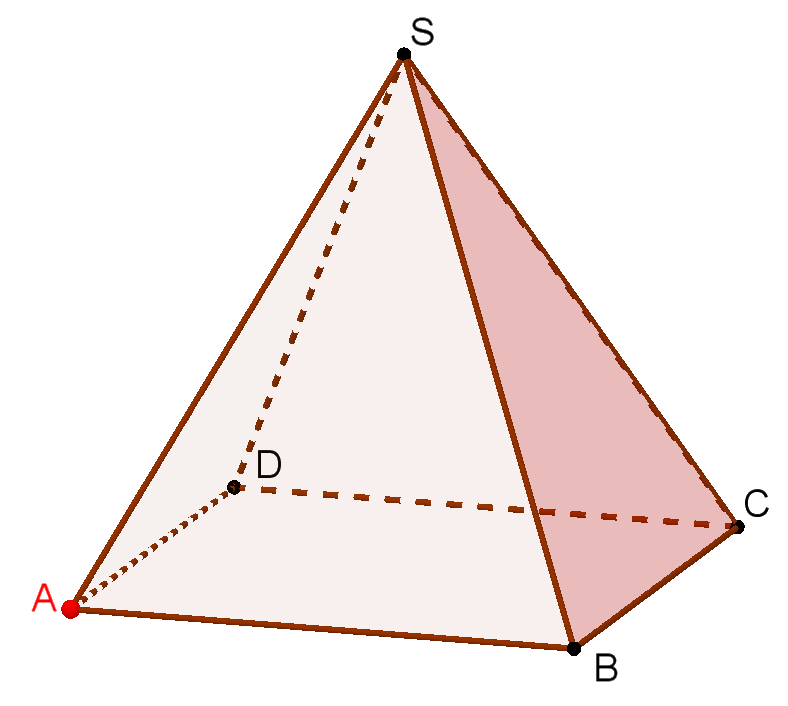 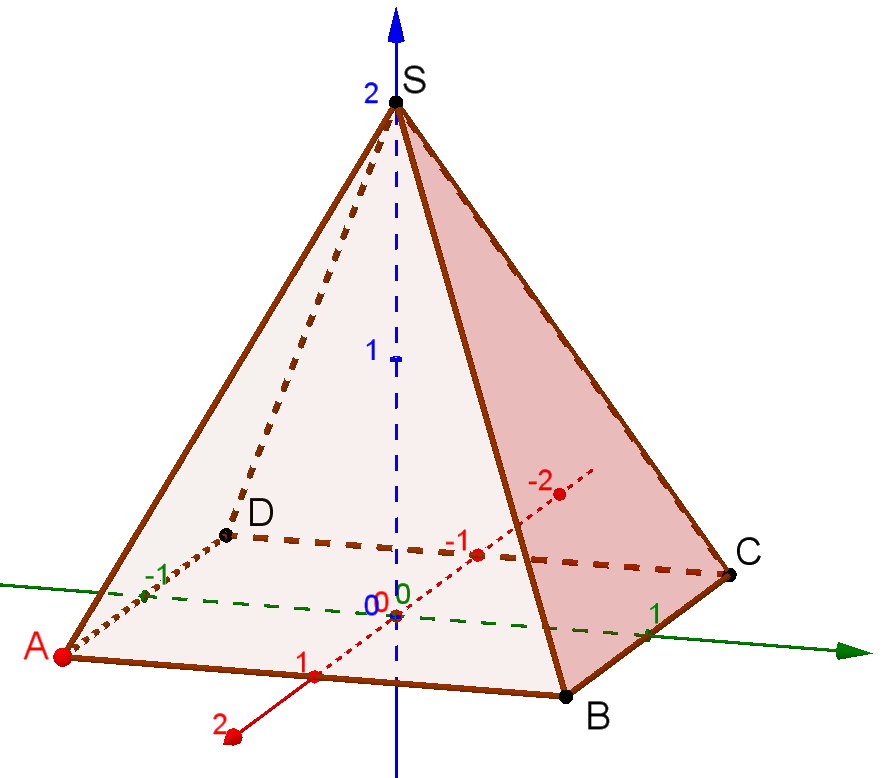 8. В правильной шестиугольной пирамиде SABCDEF стороны основания равны 2, высота равна 3. Найдите расстояние от точки B до плоскости SDE.
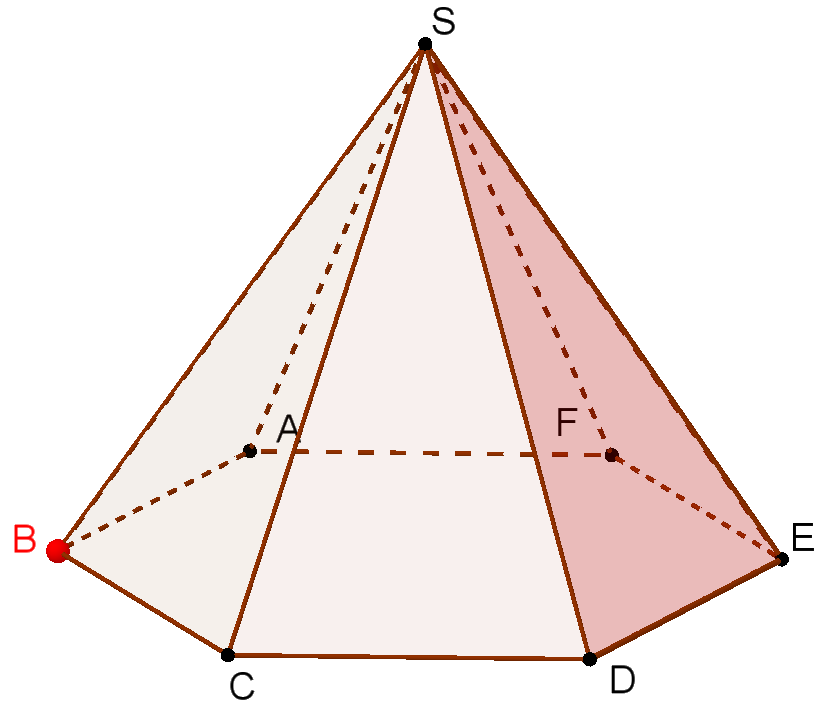 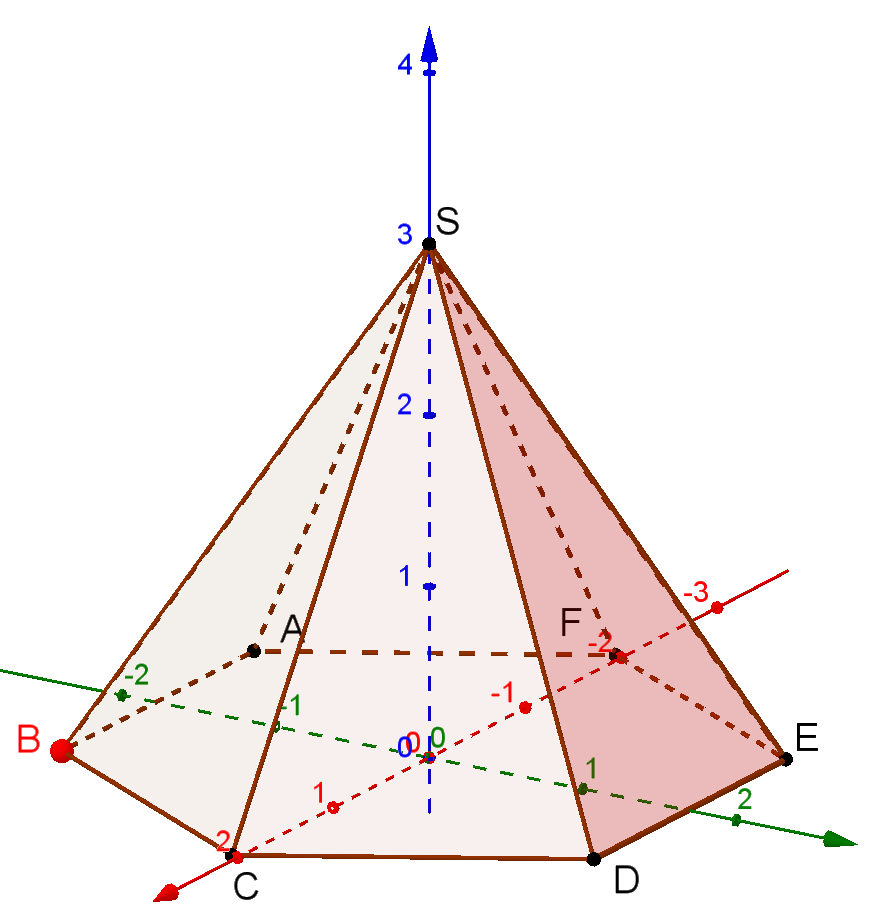 9. В правильной шестиугольной пирамиде SABCDEF стороны основания равны 2, высота равна 3. Найдите расстояние от точки C до плоскости SDE.
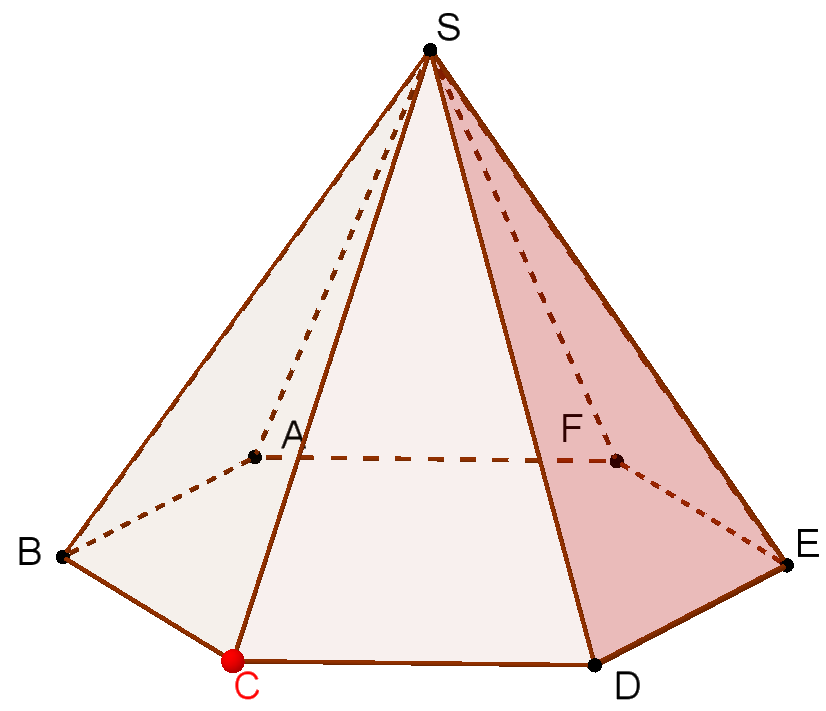 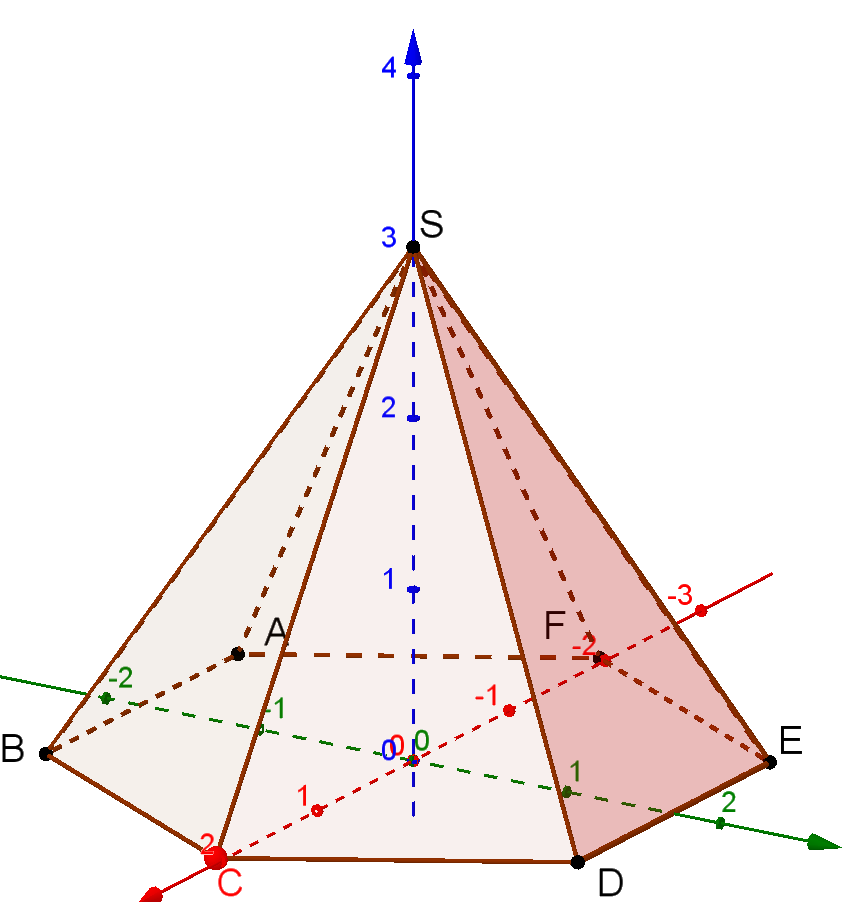 10. В правильной шестиугольной призме ABCDEFA1B1C1D1E1F1, рёбра которой равны 2, найдите расстояние от точки  E до плоскости BCD1.
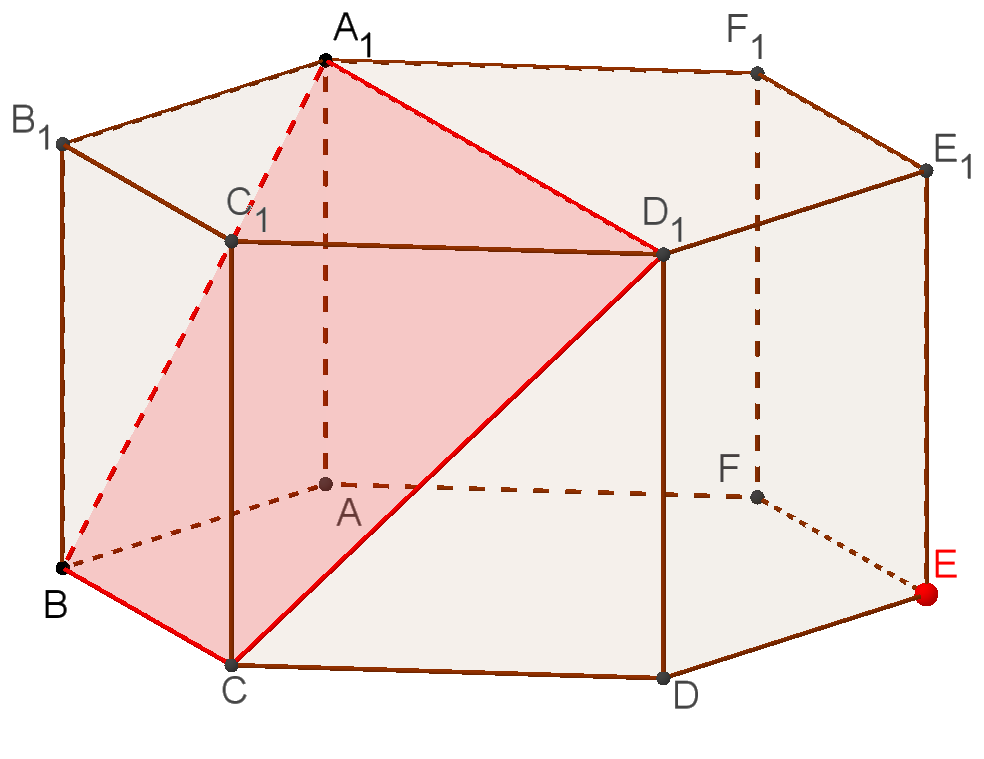 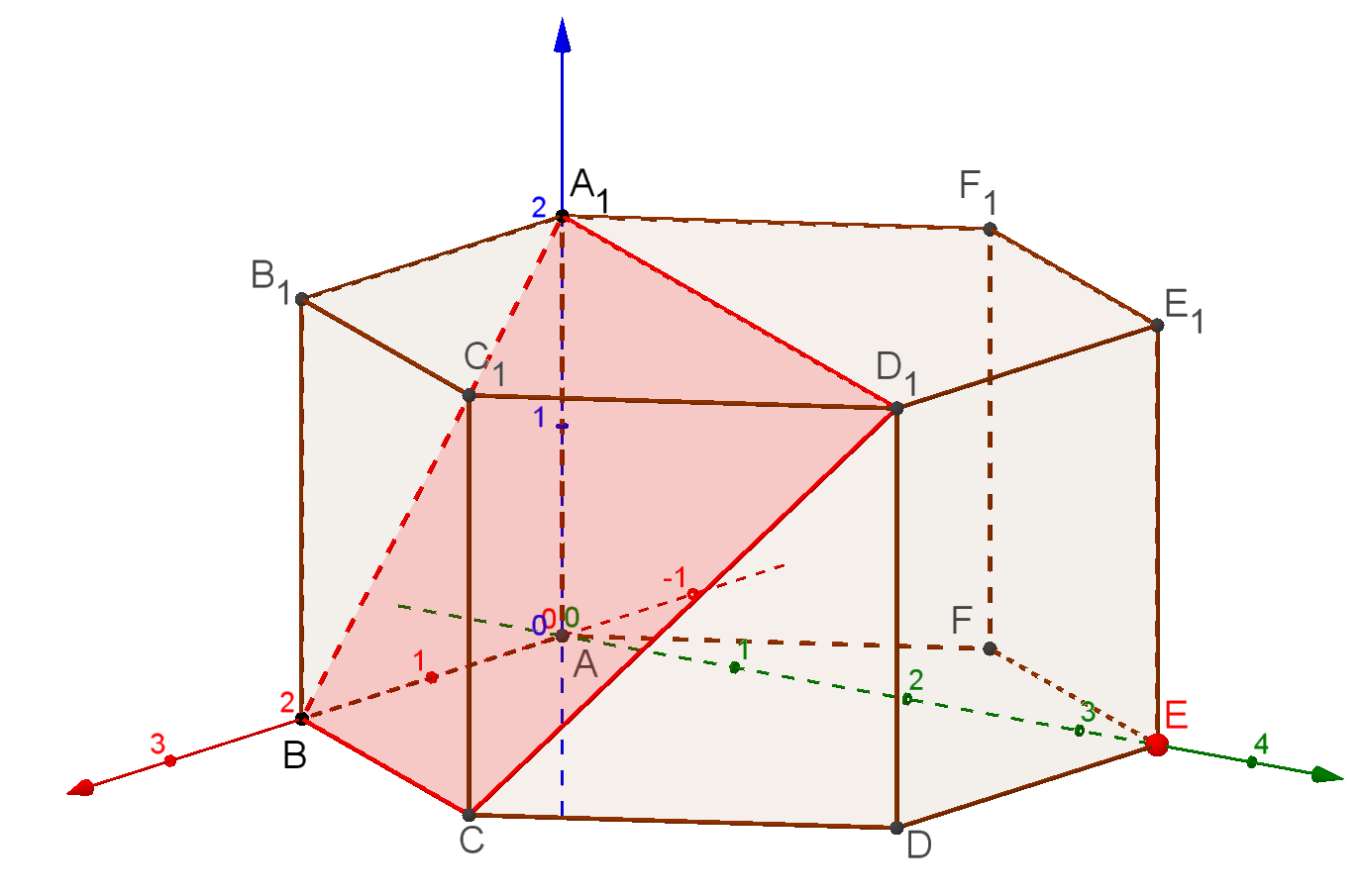 11. В правильной шестиугольной призме ABCDEFA1B1C1D1E1F1, рёбра которой равны 2, найдите расстояние от точки  D до плоскости BCD1.
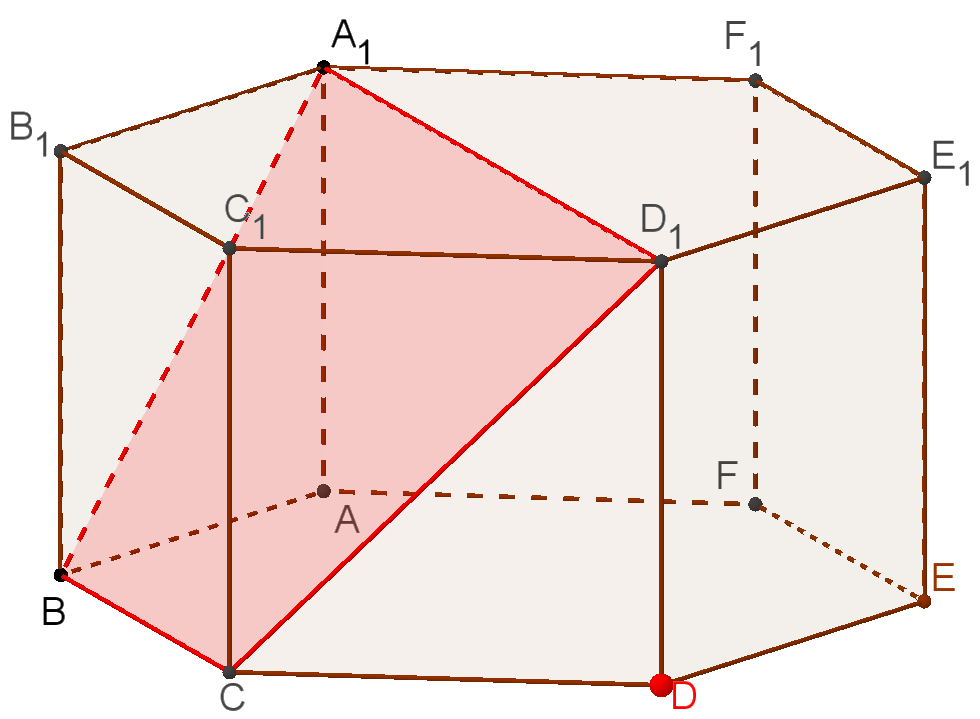 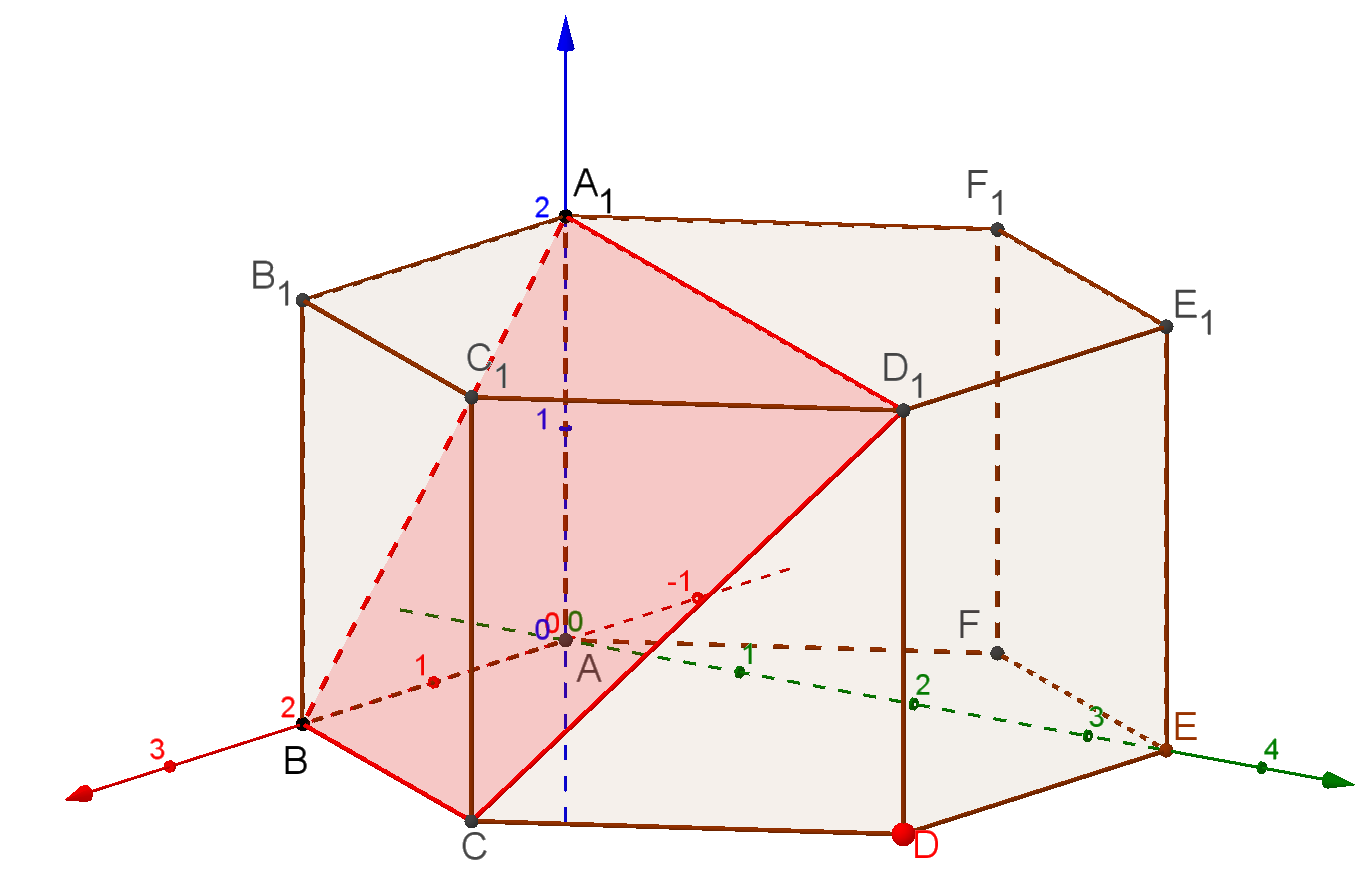 Расстояние между двумя скрещивающимися прямыми
Для нахождения расстояния между двумя скрещивающимися прямыми l1 и l2 воспользуемся тем, что это расстояние равно расстоянию между двумя параллельными плоскостями, содержащими эти прямые.
	Таким образом, для нахождения этого расстояния нужно найти уравнение плоскости, содержащей одну из этих прямых (например, l2), и параллельную другой прямой (l1).
	После этого выбрать какую-нибудь точку на прямой l1 и найти расстояние от неё до указанной плоскости.
	Это расстояние будет равно искомому расстоянию между двумя данными скрещивающимися прямыми l1 и l2.
[Speaker Notes: В режиме слайдов ответы и решения появляются после кликанья мышкой]
Упражнения
1. Для единичного куба ABCDA1B1C1D1 найдите расстояние между прямыми BA1 и AD1.
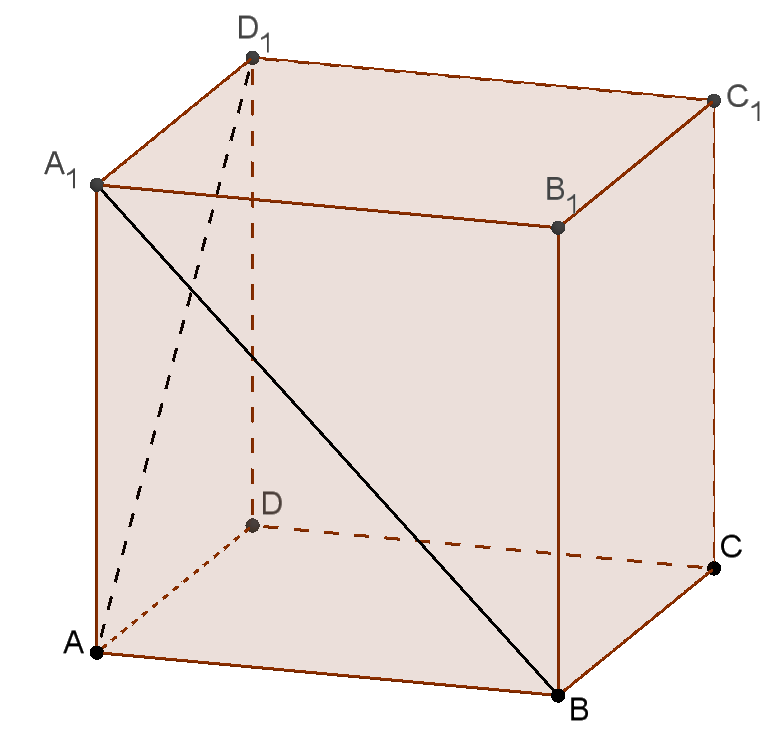 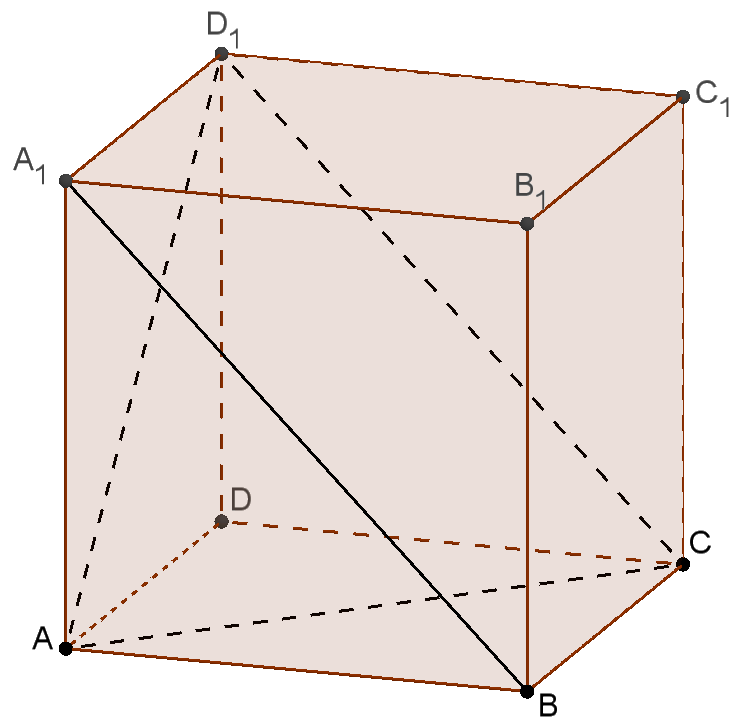 [Speaker Notes: В режиме слайдов ответы и решения появляются после кликанья мышкой]
2. Для прямоугольного параллелепипеда ABCDA1B1C1D1, для которого AB = 3, AD = 2, AA1 = 1, найдите расстояние между прямыми BA1 и AD1.
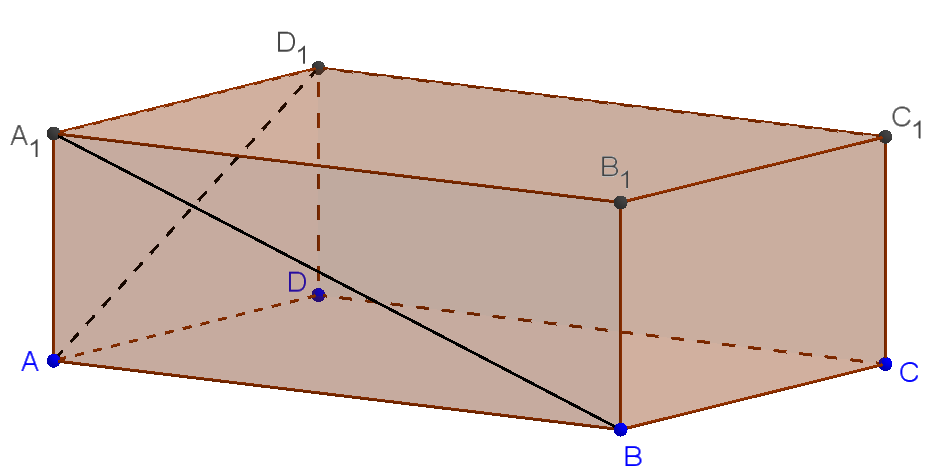 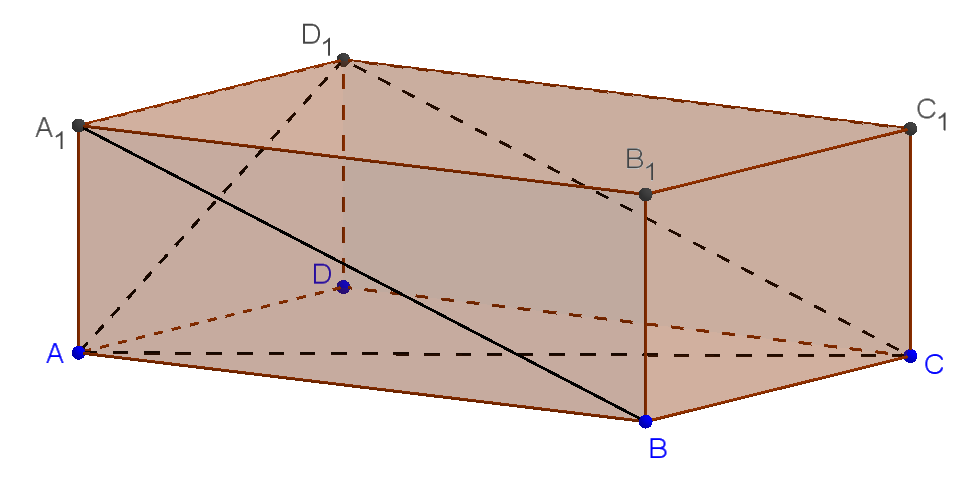 [Speaker Notes: В режиме слайдов ответы и решения появляются после кликанья мышкой]
3. Для единичного куба ABCDA1B1C1D1 найдите расстояние между прямыми BE и AF, где E и F – середины рёбер соответственно A1B1 и A1D1.
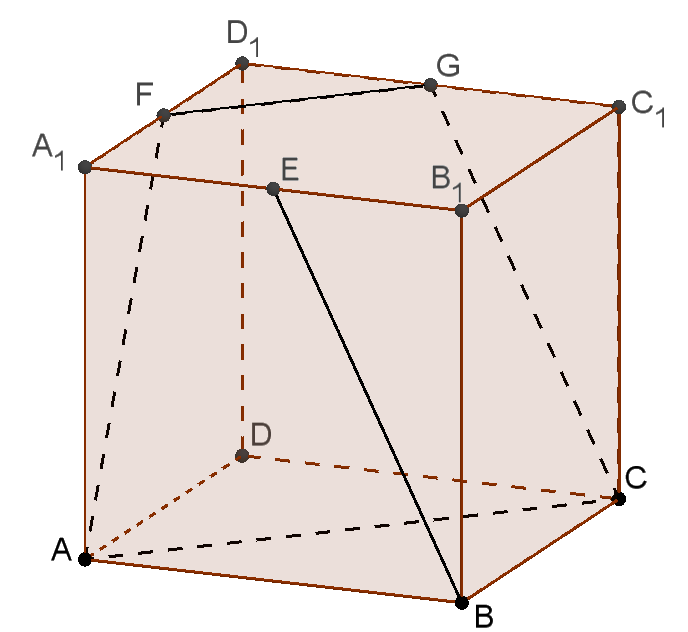 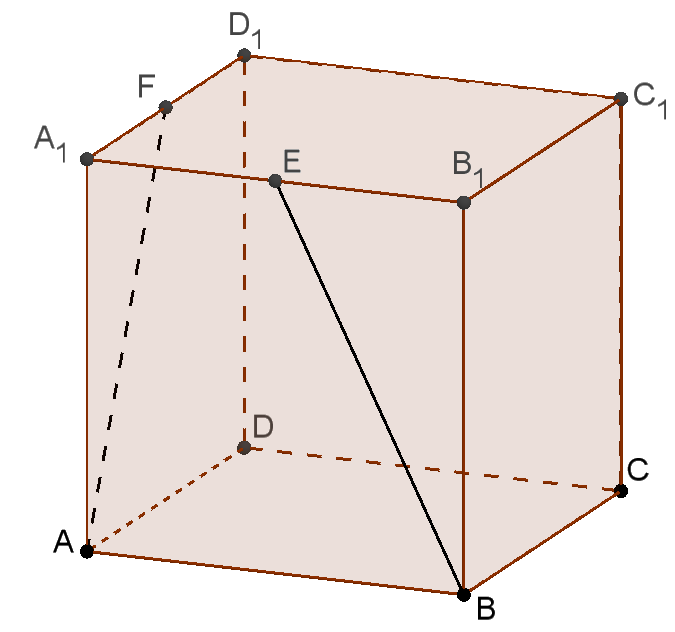 [Speaker Notes: В режиме слайдов ответы и решения появляются после кликанья мышкой]
4. Для прямоугольного параллелепипеда ABCDA1B1C1D1, для которого AB = 3, AD = 2, AA1 = 1, найдите расстояние между прямыми BE и AF, где E и F – середины рёбер соответственно A1B1 и A1D1..
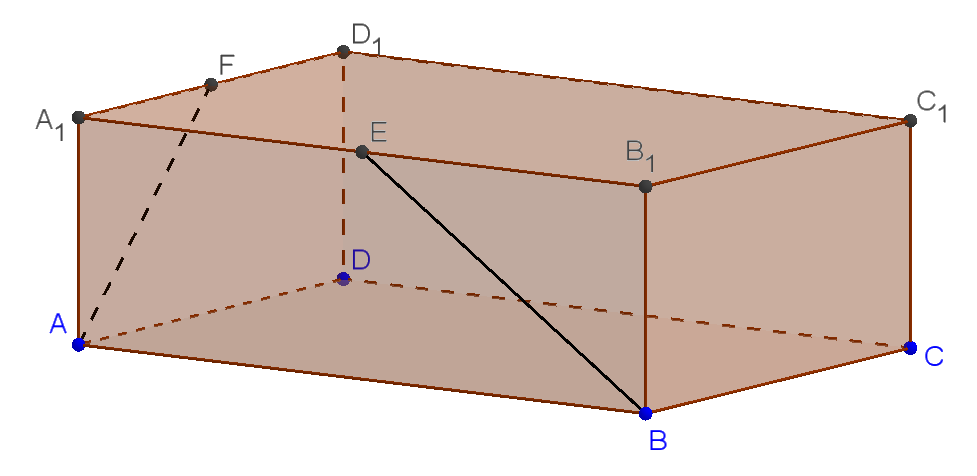 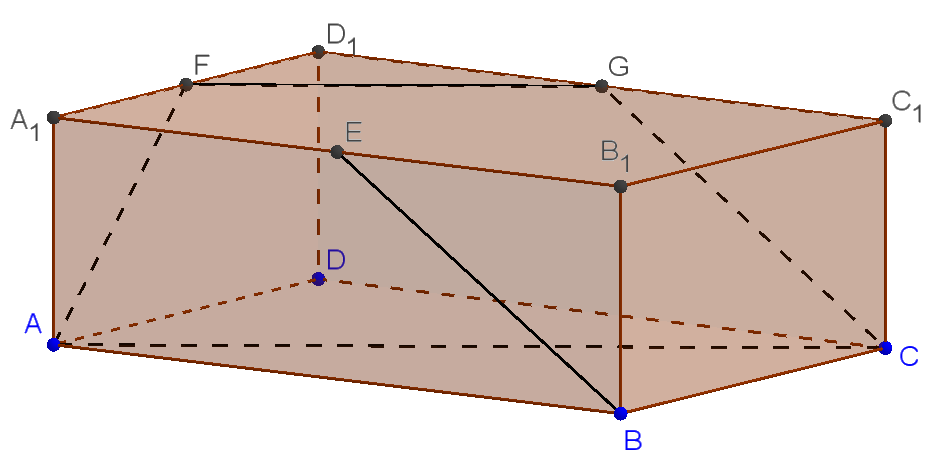 [Speaker Notes: В режиме слайдов ответы и решения появляются после кликанья мышкой]
5. Для единичного куба ABCDA1B1C1D1 найдите расстояние между прямыми BD1 и AC.
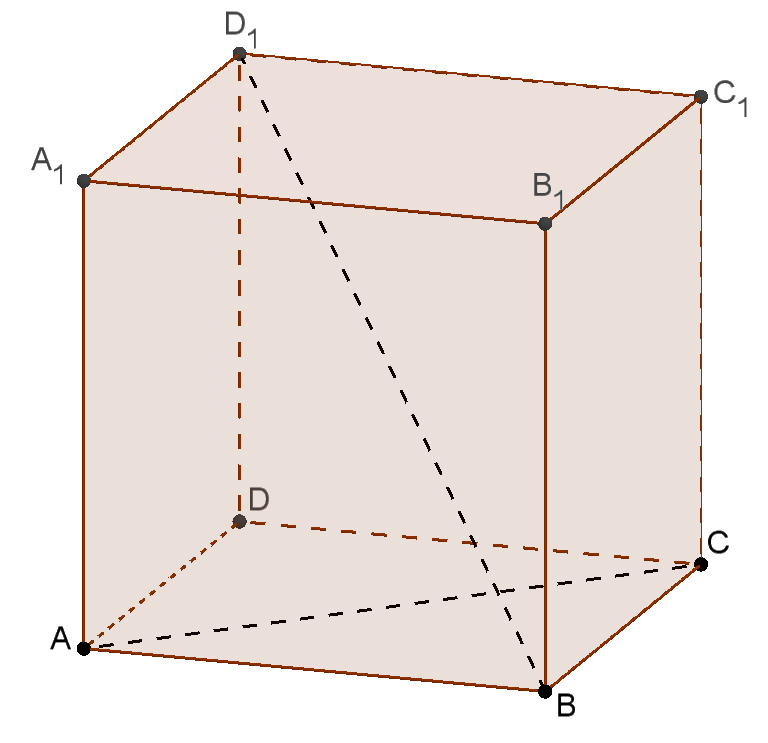 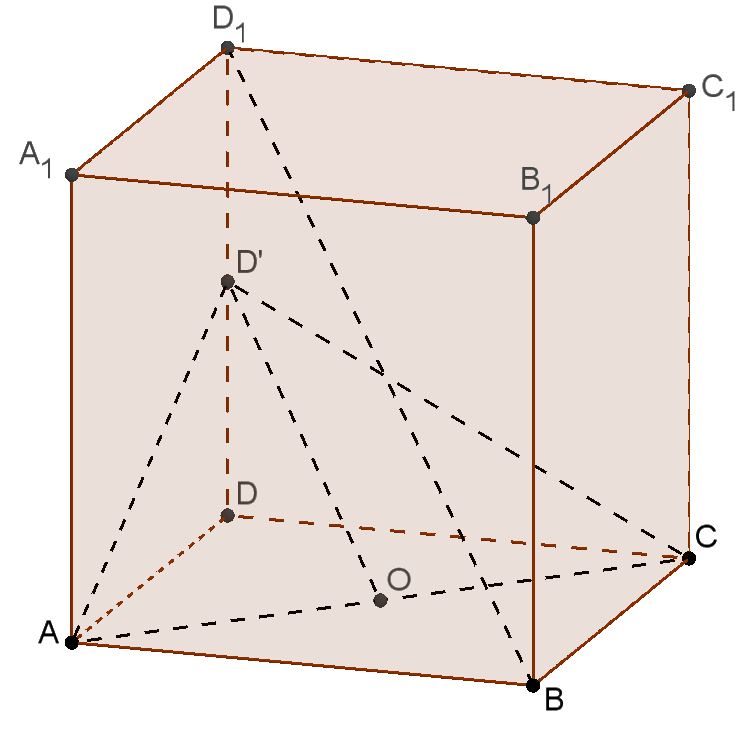 [Speaker Notes: В режиме слайдов ответы и решения появляются после кликанья мышкой]
6. Для прямоугольного параллелепипеда ABCDA1B1C1D1, для которого AB = 3, AD = AA1 = 2, найдите расстояние между прямыми BD1 и AC.
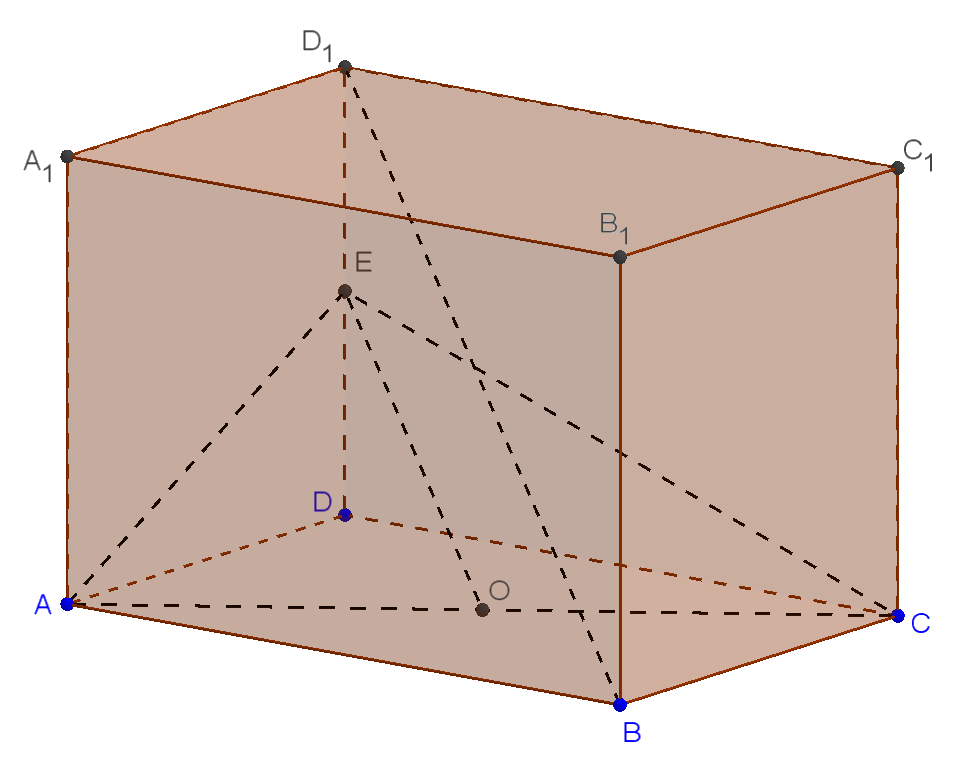 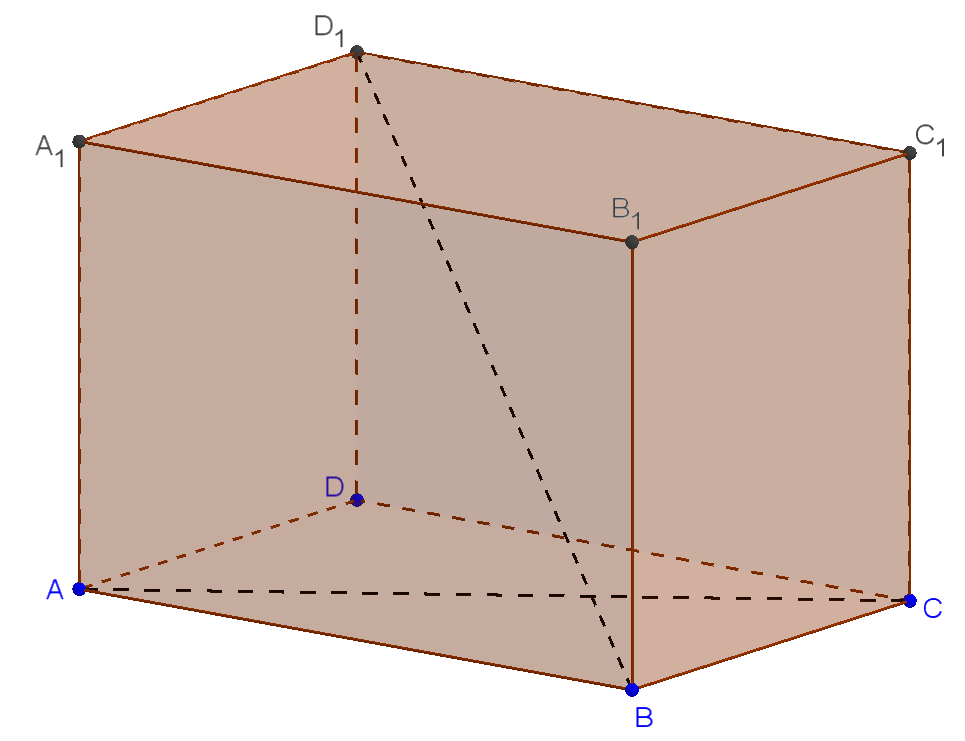 [Speaker Notes: В режиме слайдов ответы и решения появляются после кликанья мышкой]
7. Для единичного куба ABCDA1B1C1D1 найдите расстояние между прямыми AD и BD1.
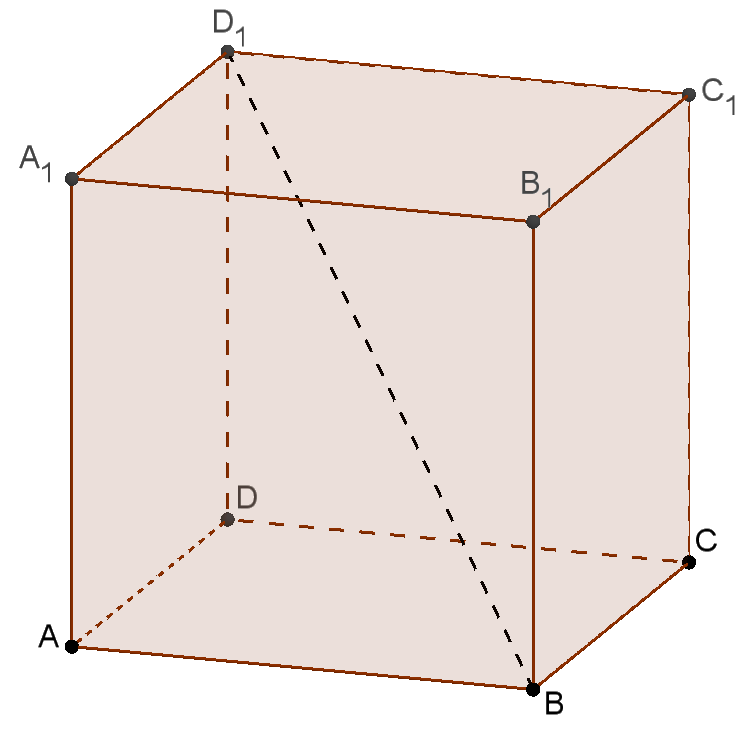 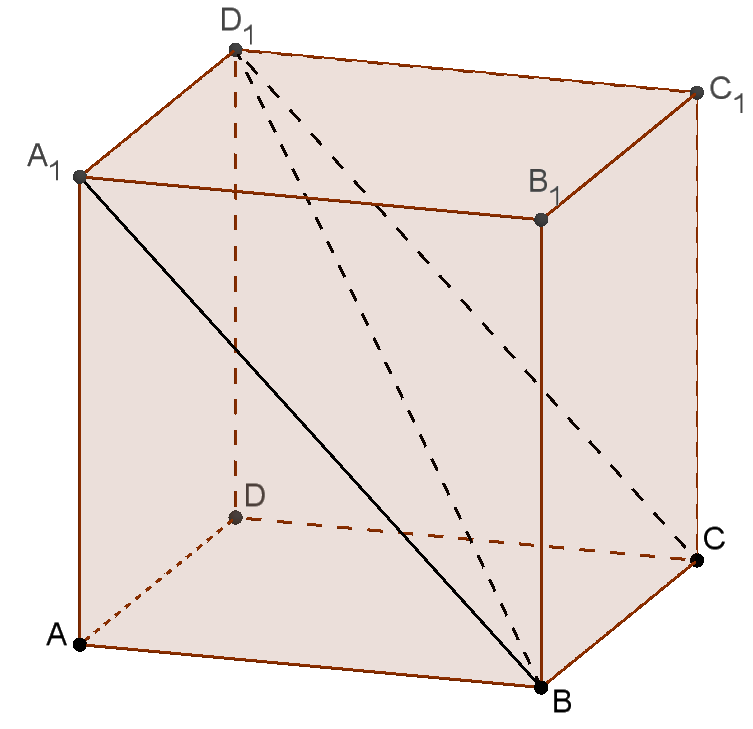 [Speaker Notes: В режиме слайдов ответы и решения появляются после кликанья мышкой]
8. Для прямоугольного параллелепипеда ABCDA1B1C1D1, для которого AB = 3, AD = 2, AA1 = 1, найдите расстояние между прямыми AD и BD1.
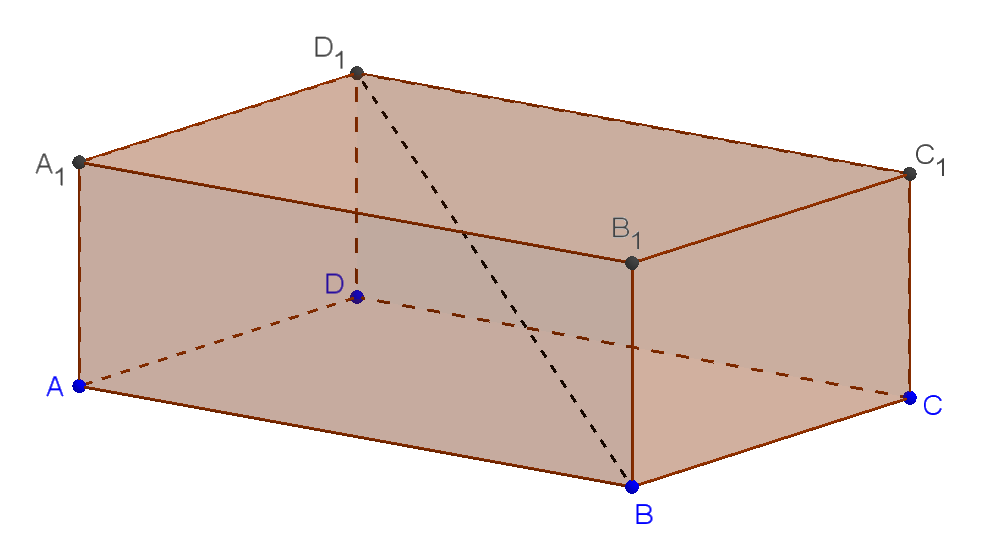 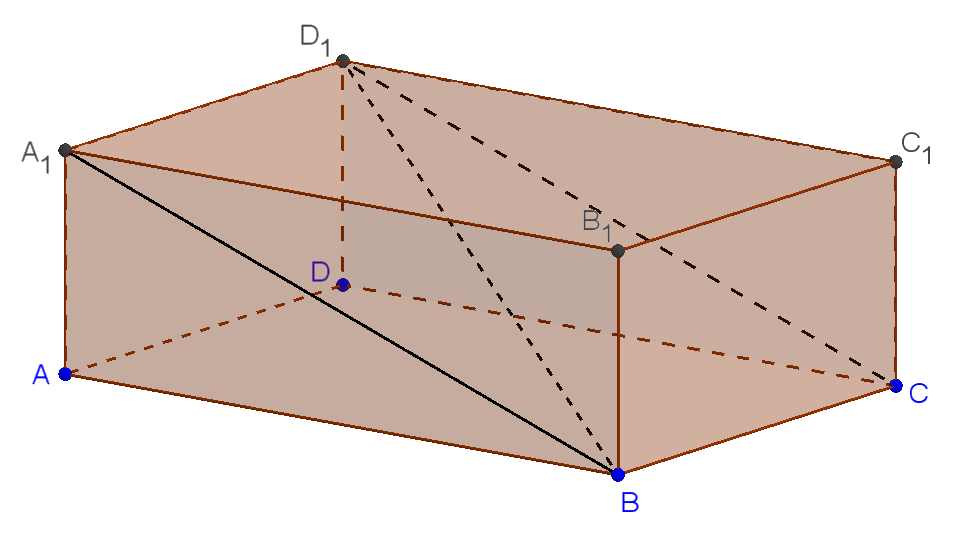 [Speaker Notes: В режиме слайдов ответы и решения появляются после кликанья мышкой]
9. Для правильной четырёхугольной пирамиды SABCD, стороны основания которой равны 2, а высота равна 1, найдите расстояние между прямыми AD и SB.
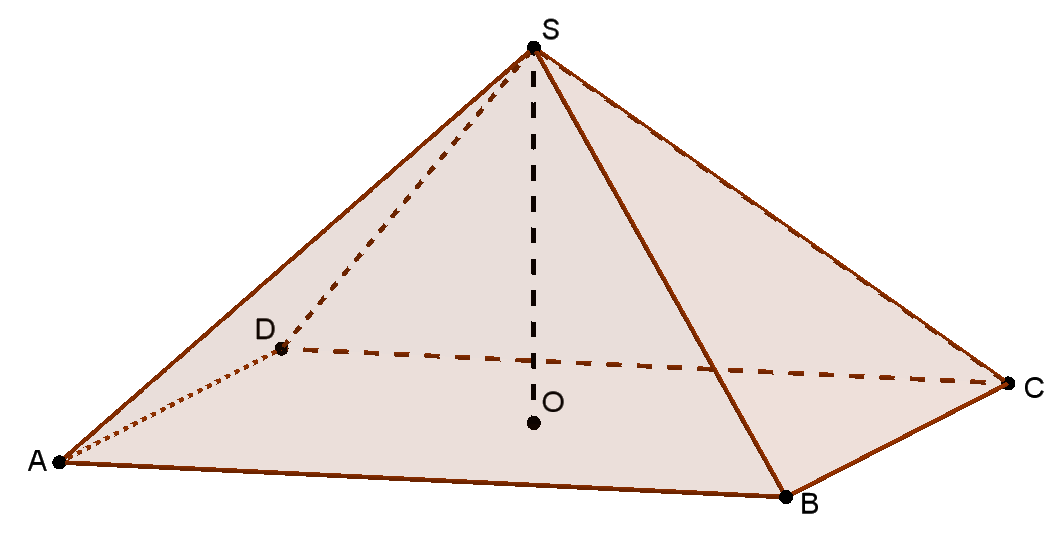 [Speaker Notes: В режиме слайдов ответы и решения появляются после кликанья мышкой]
10. Для правильной четырёхугольной пирамиды SABCD, стороны основания и высотa которой равны 2, найдите расстояние между прямыми AC и SB.
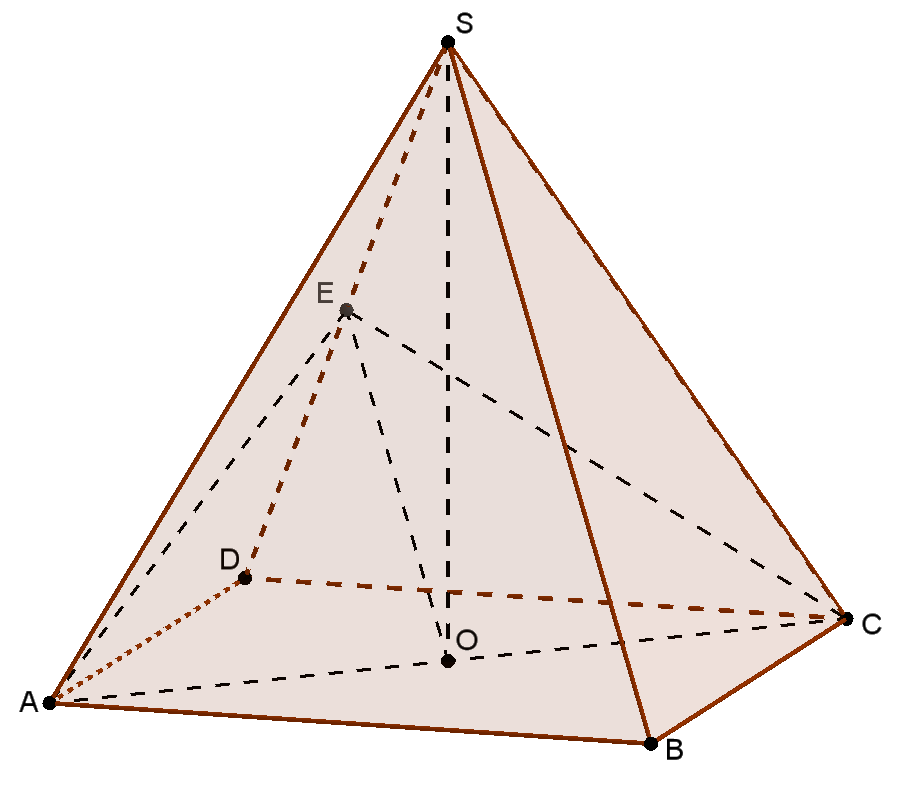 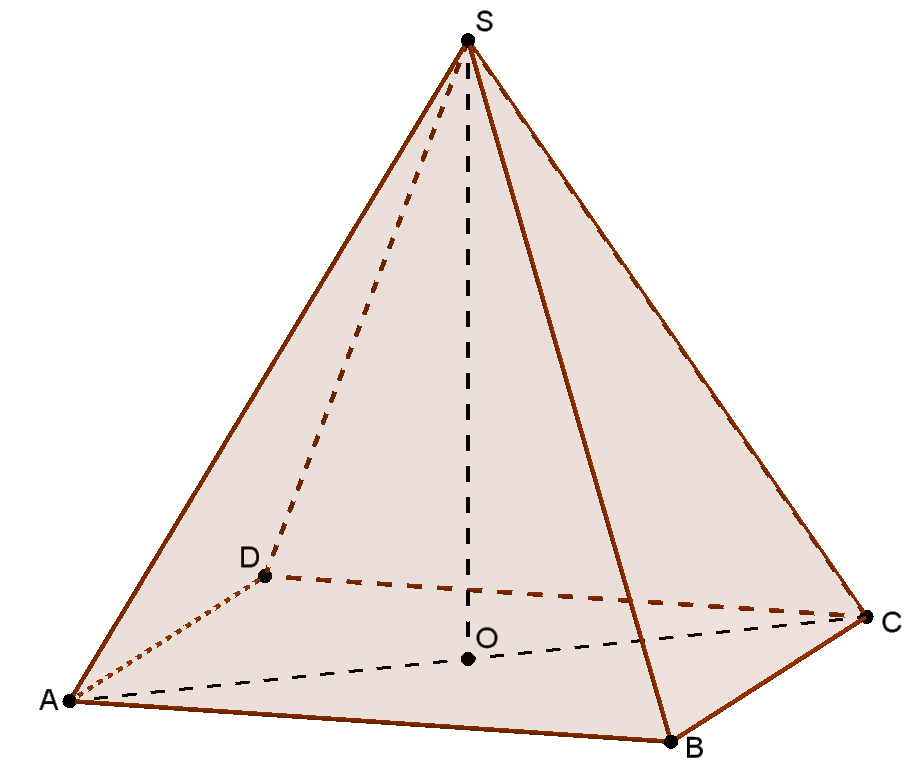 [Speaker Notes: В режиме слайдов ответы и решения появляются после кликанья мышкой]
11. В правильной шестиугольной пирамиде SABCDEF стороны основания и высота равны 2. Найдите расстояние между прямыми FE и SB.
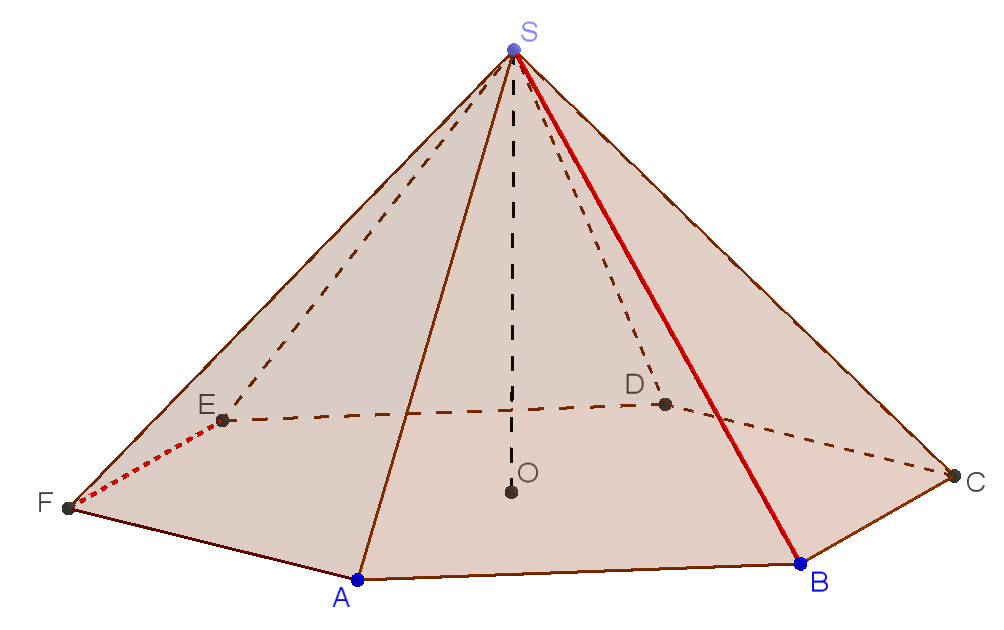 12. В правильной шестиугольной пирамиде SABCDEF стороны основания и высота равны 2. Найдите расстояние между прямыми SA и BG (G – середина ребра SC).
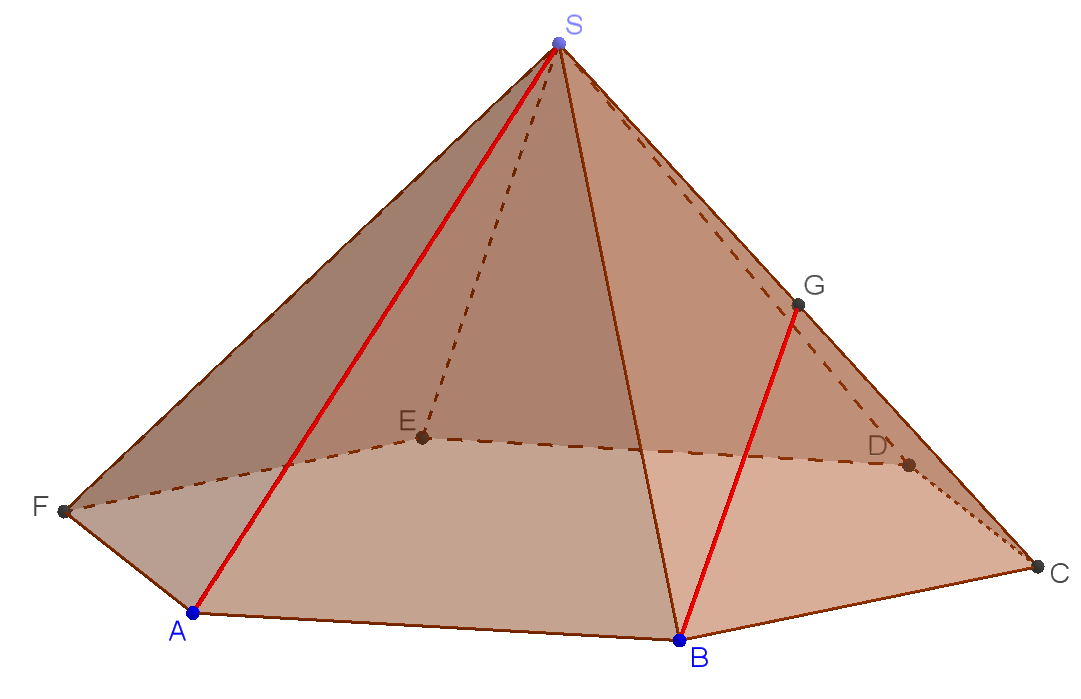 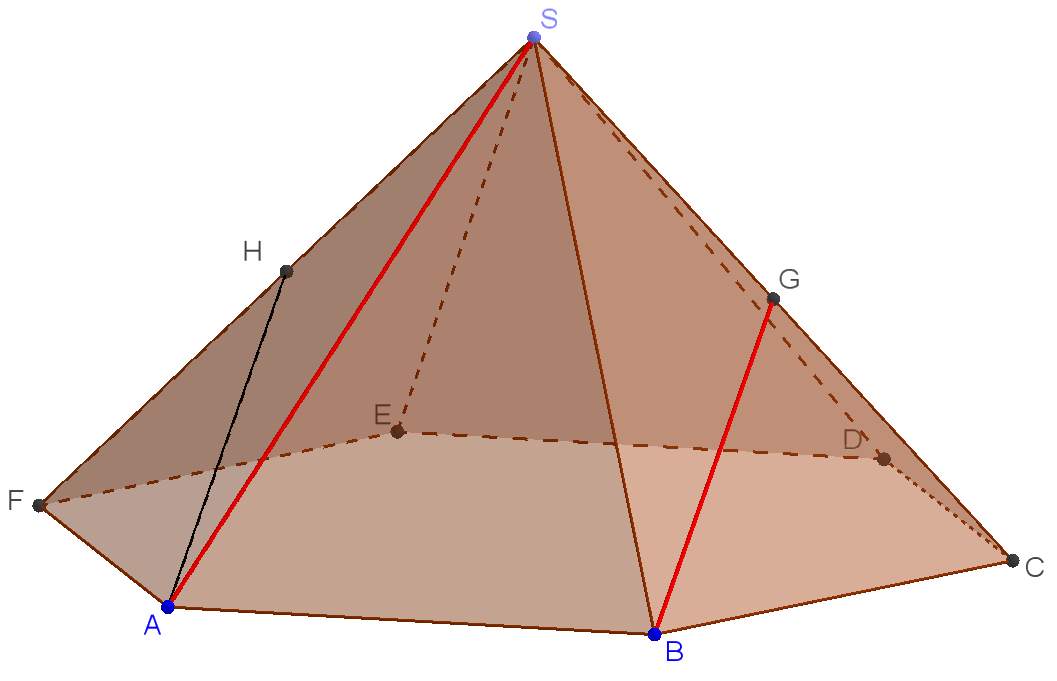 13. В правильной шестиугольной призме ABCDEFA1B1C1D1E1F1, рёбра которой равны 2, найдите расстояние между прямыми AB1 и BC1.
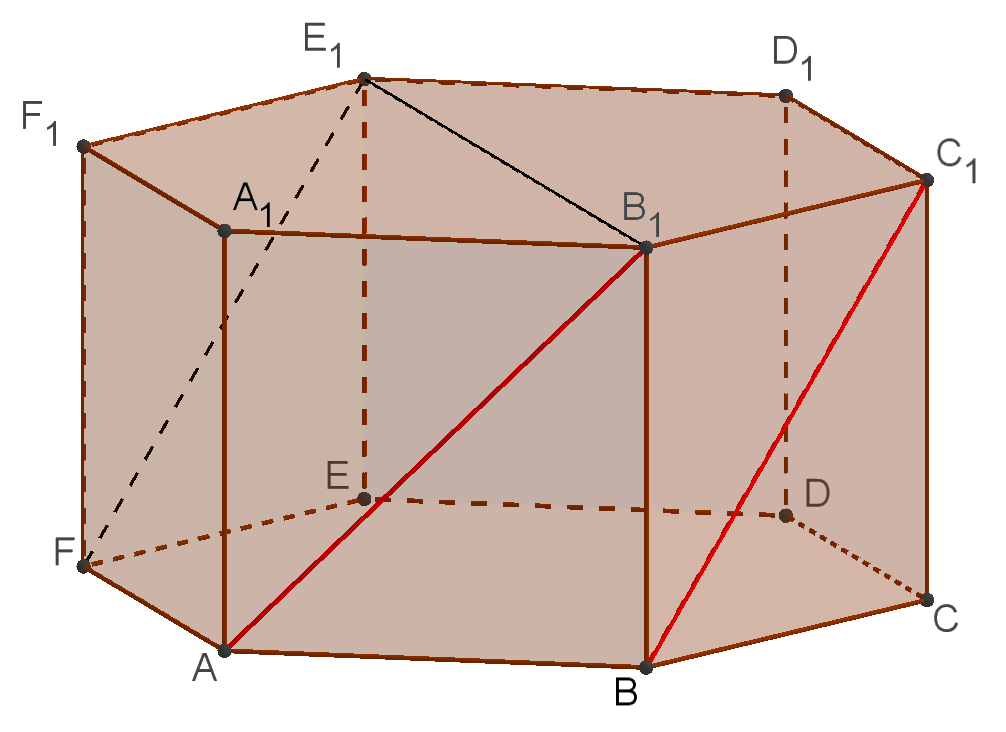 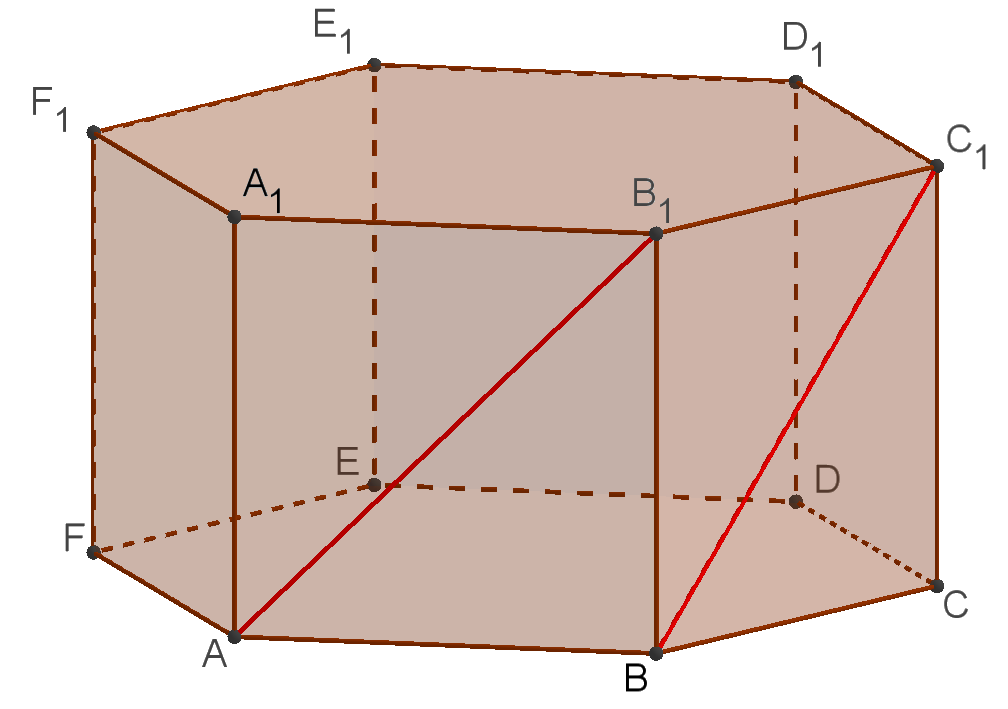 14. В правильной шестиугольной призме ABCDEFA1B1C1D1E1F1, рёбра которой равны 2, найдите расстояние между прямыми AB1 и BC1.
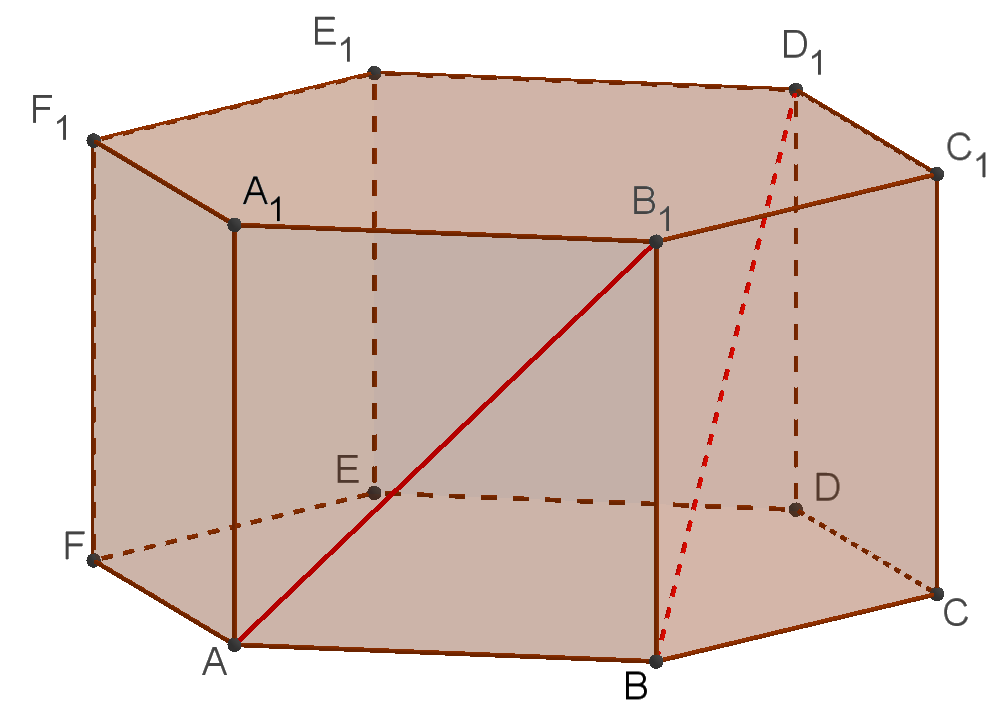 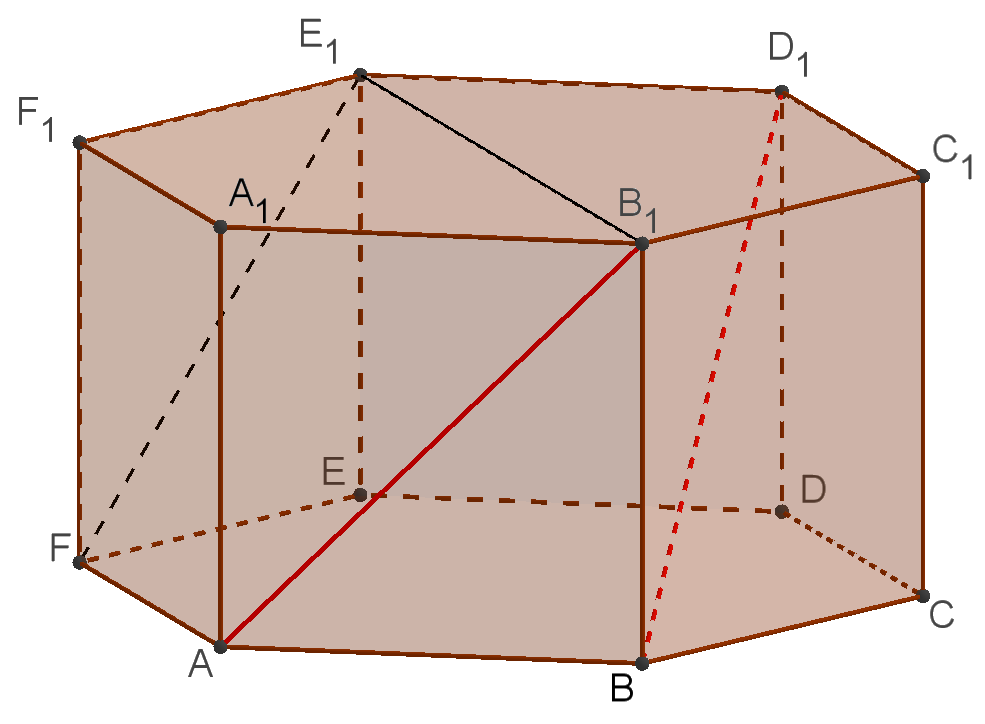 Уравнения с параметром
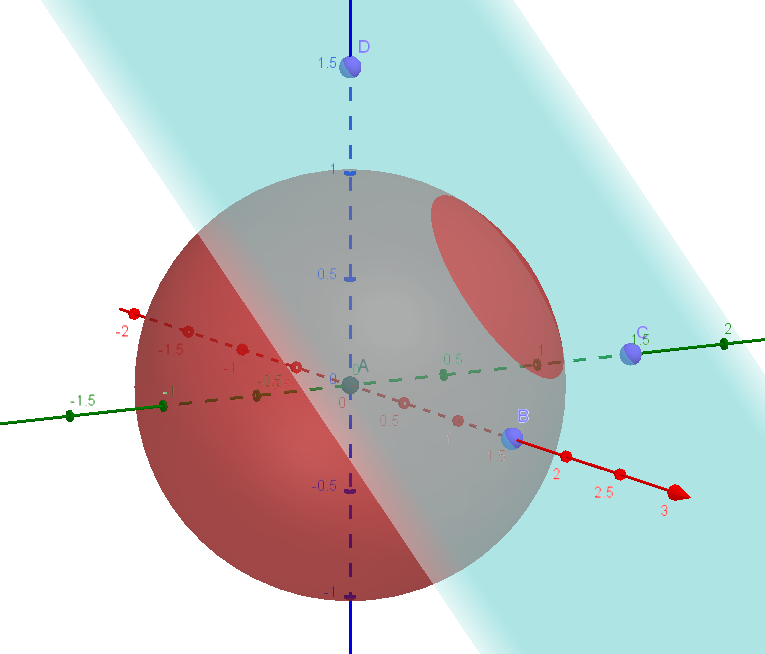 [Speaker Notes: В режиме слайдов ответы и решения появляются после кликанья мышкой]
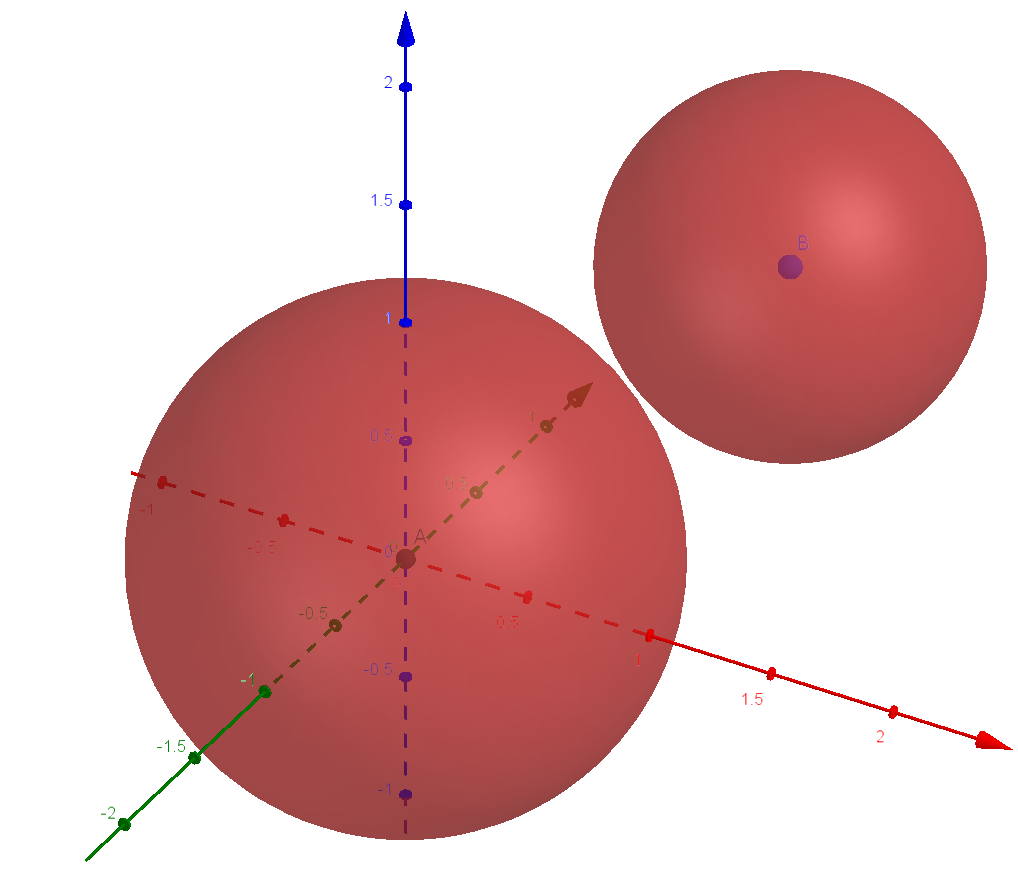 [Speaker Notes: В режиме слайдов ответы и решения появляются после кликанья мышкой]
Нахождение наибольших и наименьших значений
1. Найдите наименьшее значения выражения x2 + y2  + z2, если числа x, y, z таковы, что x + y + z = 1.
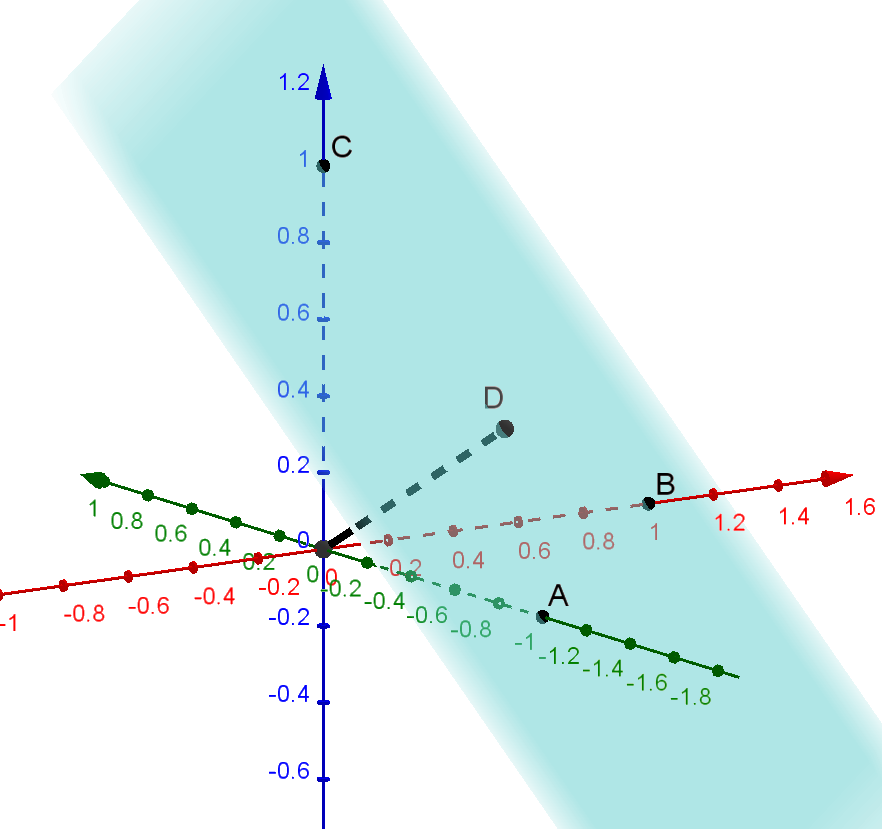 [Speaker Notes: В режиме слайдов ответы и решения появляются после кликанья мышкой]
2. Найдите наименьшее значения выражения x2 + y2  + z2 + 2x + 4y + 6z если числа x, y, z таковы, что 3x + 2y + z = 6.
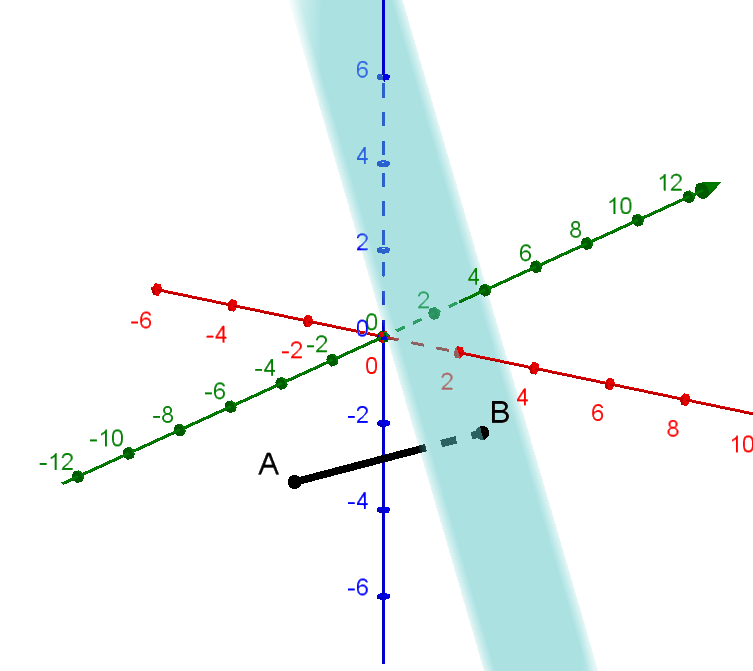 [Speaker Notes: В режиме слайдов ответы и решения появляются после кликанья мышкой]
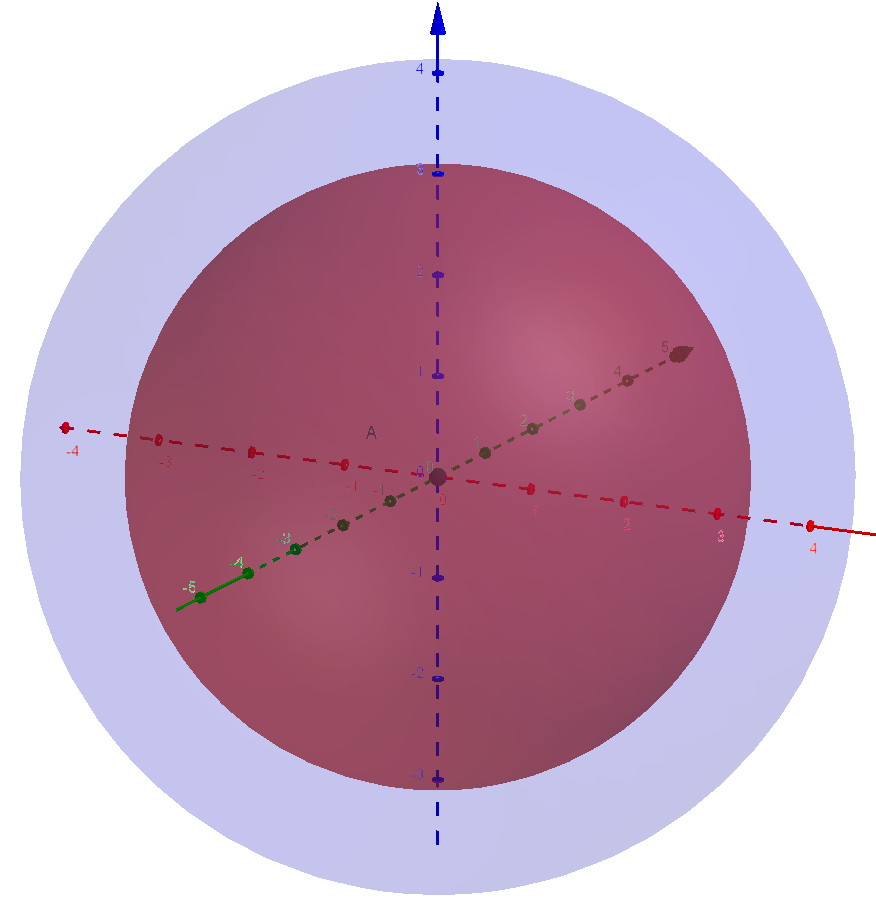 Решение. Уравнения задают сферы с центром в начале координат и радиусами 3 и 4. Данное выражение представляет собой квадрат расстояния между точками с координатами (x, y, z) и (u, v, w). Наибольшее значение данного выражения равно 49, наименьшее значение равно 1.
[Speaker Notes: В режиме слайдов ответы и решения появляются после кликанья мышкой]
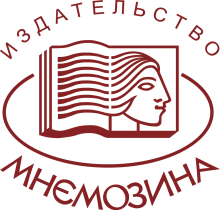 Контактная информация
Издательство «Мнемозина»:
105043, Москва, ул. 6-я Парковая, д. 29 Б
Тел.: 8 (499) 367–67–81
E-mail: ioc@mnemozina.ru
Сайт:  mnemozina.ru
Интернет-магазин: shop.mnemozina.ru
Торговый дом: 
E-mail: td@mnemozina.ru
Тел.:  8 (495) 644–20–26
Электронные формы учебников и пособий представлены на сайте 
«Школа в кармане»: 
http://pocketschool.ru